LA COMMISSION
EUROPÉENNE
L'exécutif politique de l'UE
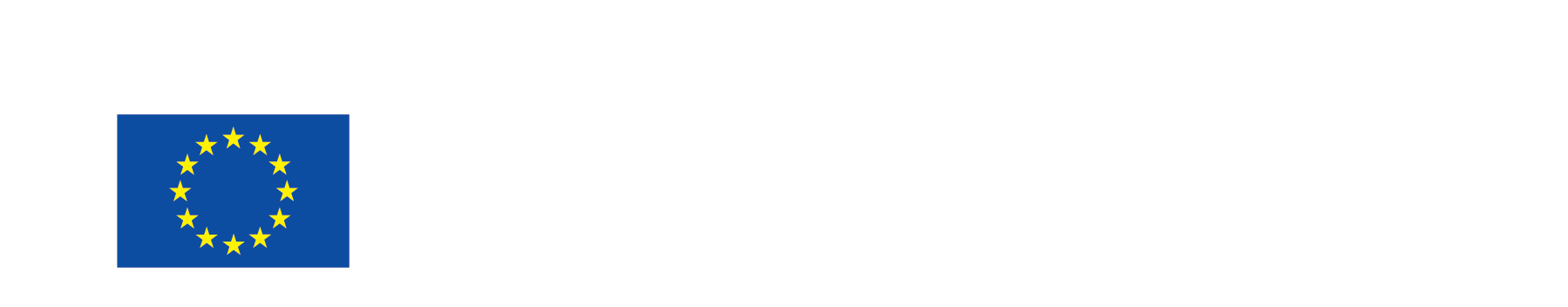 Que connaissez-vous de la Commission?
Contenu de la présentation...
La Commission européenne
Son fonctionnement
Ses 4 rôles principaux
La Commission Juncker
Son processus électoral
Ses 10 priorités
La Commission européenne
1
2
3
est l’exécutif politique
fonctionne de manière collégiale
promeut l’intérêt général de l’Union
Répartition des compétences
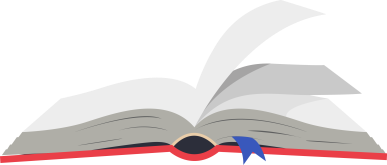 COMPÉTENCES
D’APPUI
PARTAGÉES
EXCLUSIVES
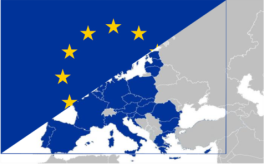 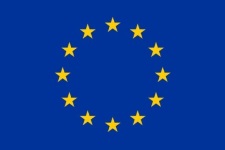 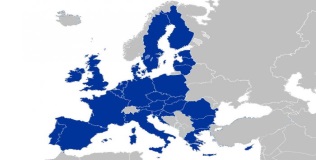 - Commerce 
- Concurrence
- Agriculture 
- Environnement
- Tourisme 
 - Éducation
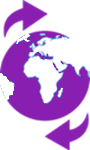 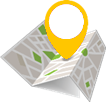 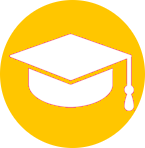 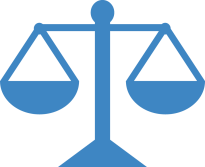 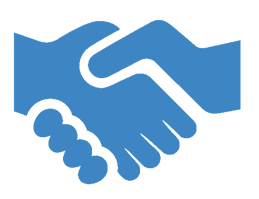 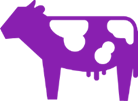 Droit de l’UE
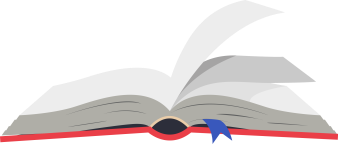 Droit primaire
Droit dérivé
Non contraignant
Contraignant
RÈGLEMENTS
DIRECTIVES
DÉCISIONS
RECOMMANDATIONS
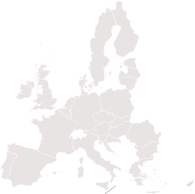 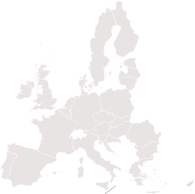 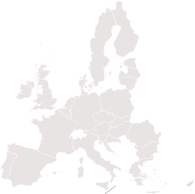 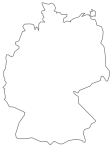 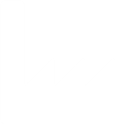 /
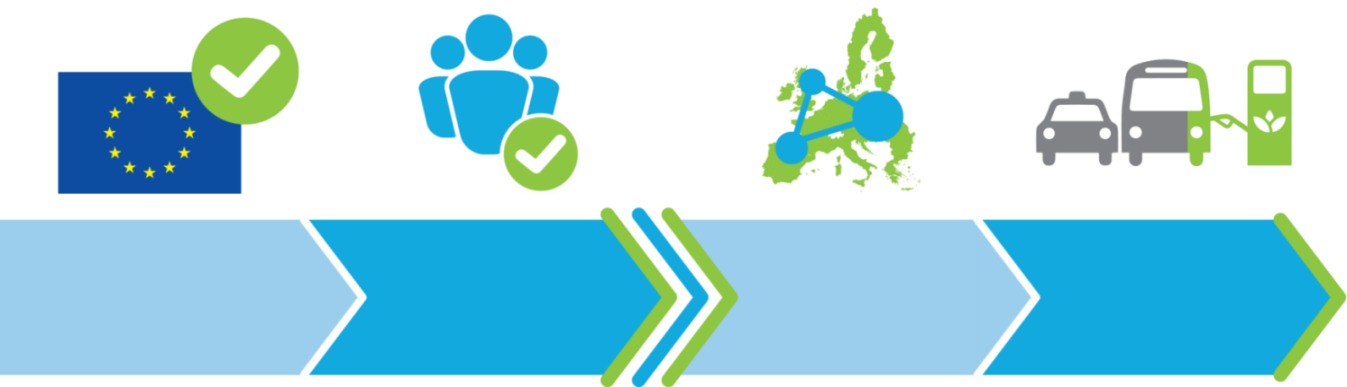 Droits des
Consomma-teurs
Gouvernance
économique
Microsoft
Itinérance
Les 4 rôles de la Commission
DROIT D’INITIATIVE
EXÉCUTION DES POLITIQUES ET DU BUDGET
GARDIENNE DES TRAITÉS
DIMENSION INTERNATIONALE
Rôle de proposition législative et d'initiative politique
Voix de l’UE
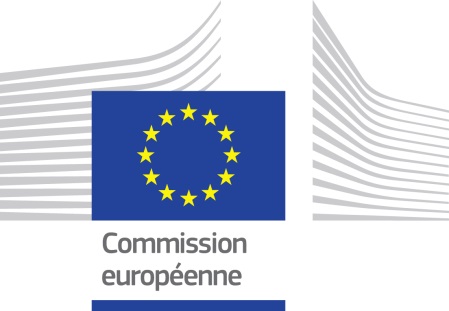 Propositions
Propositions
Voix des États membres
Voix des citoyens
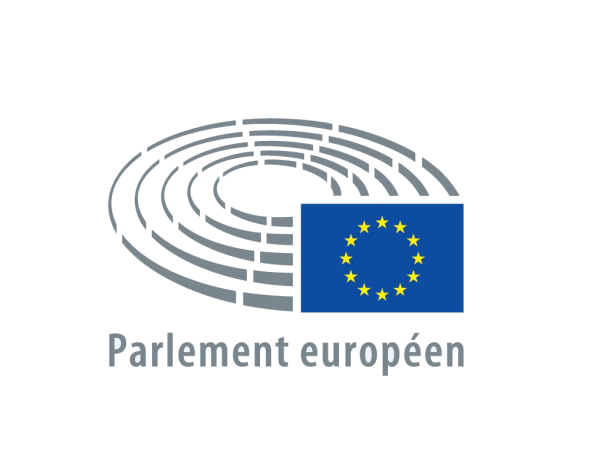 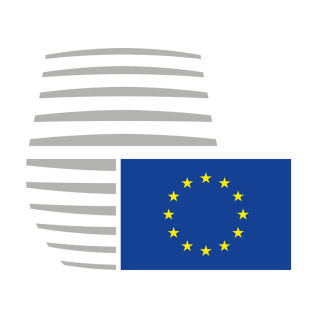 Conseil de l'Union 
européenne
Les 4 rôles de la Commission
DROIT D’INITIATIVE
EXÉCUTION DES POLITIQUES ET DU BUDGET
GARDIENNE DES TRAITÉS
DIMENSION INTERNATIONALE
Exécution des politiques - Itinérance
Appels vocaux reçus (à la minute)
Appels vocaux passés (à la minute)
Données 
(par Mo)
SMS envoyés
Juillet
2012
0,70€
Août
2007
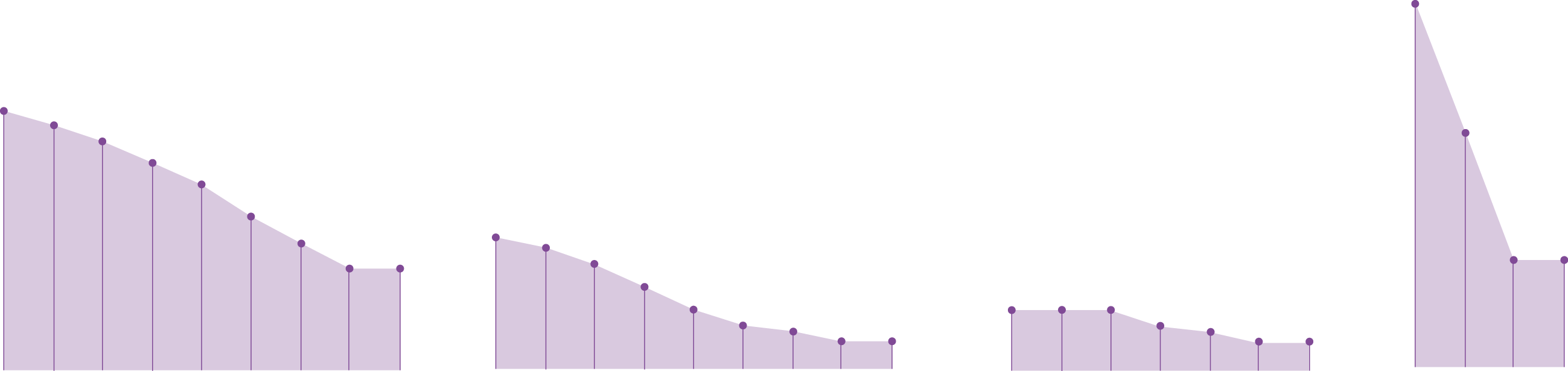 0,49 €
Août
2007
Mars 
2016
Mars 
2016
Juillet
2009
0,24 €
0,20 €
0,19 €
Mars 
2016
Mars 
2016
0,11 €
0,05 €
0,06 €
(prix en centimes d’euros, TVA exclue)
À PARTIR DU 15 JUIN 2017: PAS DE FRAIS SUPPLÉMENTAIRES
Exécution des politiques - politique régionale
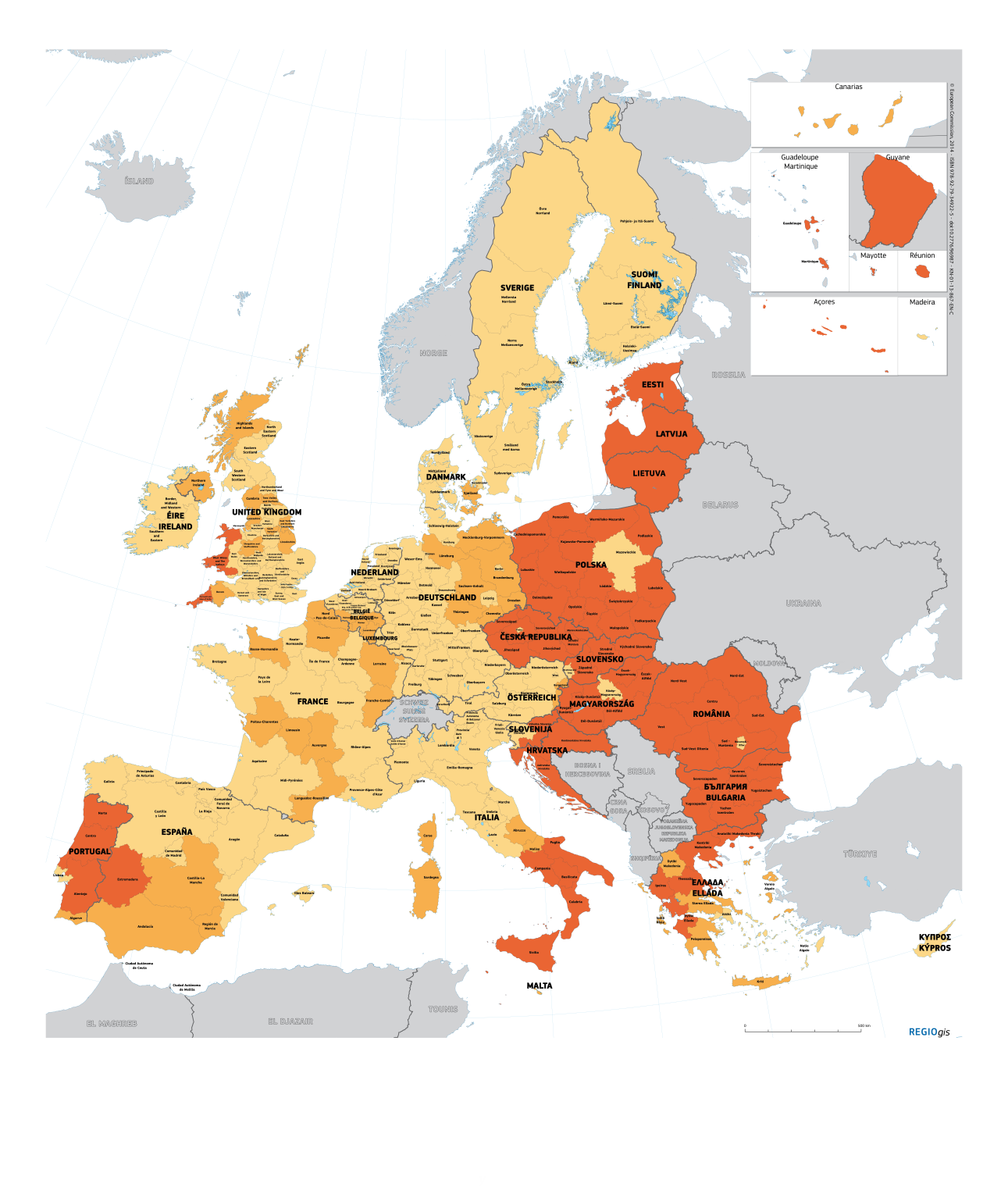 Légende

Régions moins développées 
(PIB/habitant < 75 % de la moyenne de l’UE des 27)

Régions en transition 
(PIB/habitant entre 75 % et 90 % de
la moyenne de l’UE des 27)

Régions plus développées
(PIB/habitant >= 90 % de la moyenne de l’UE des 27)
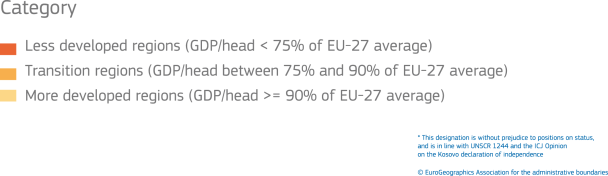 Exécution des politiques
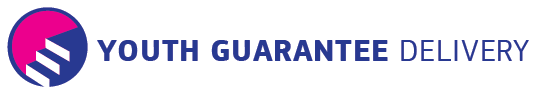 Garantie pour la jeunesse
TAUX DE CHÔMAGE DES JEUNES DANS L’UE % DE LA MAIN-D’OEUVRE 15-24
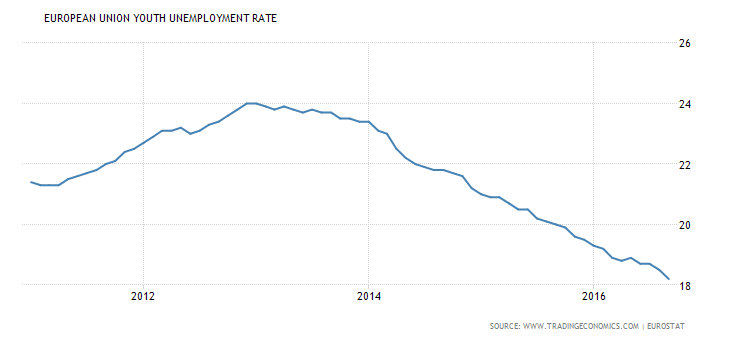 Recettes et dépenses relatives aux politiques
Cohésion économique, sociale et territoriale 34 %
Compétitivité pour la croissance et l’emploi 14 %
54 
Mrd
21 
Mrd
Budget total
158 Mrd € 
(2017)
Sécurité et citoyenneté 3 %
4 Mrd
10 
Mrd
L’Europe dans le monde 6 %
9 
Mrd
Administration 6 %
59 Mrd
Croissance durable: ressources naturelles 37 %
% du RNB des États membres
% du taux de TVA des États membres
Droits à l’importation de produits de pays tiers
Autre
Les 4 rôles de la Commission
DROIT D’INITIATIVE
EXÉCUTION DES POLITIQUES ET DU BUDGET
GARDIENNE DES TRAITÉS
DIMENSION INTERNATIONALE
Gardienne des traités - procédure d’infraction (2015)
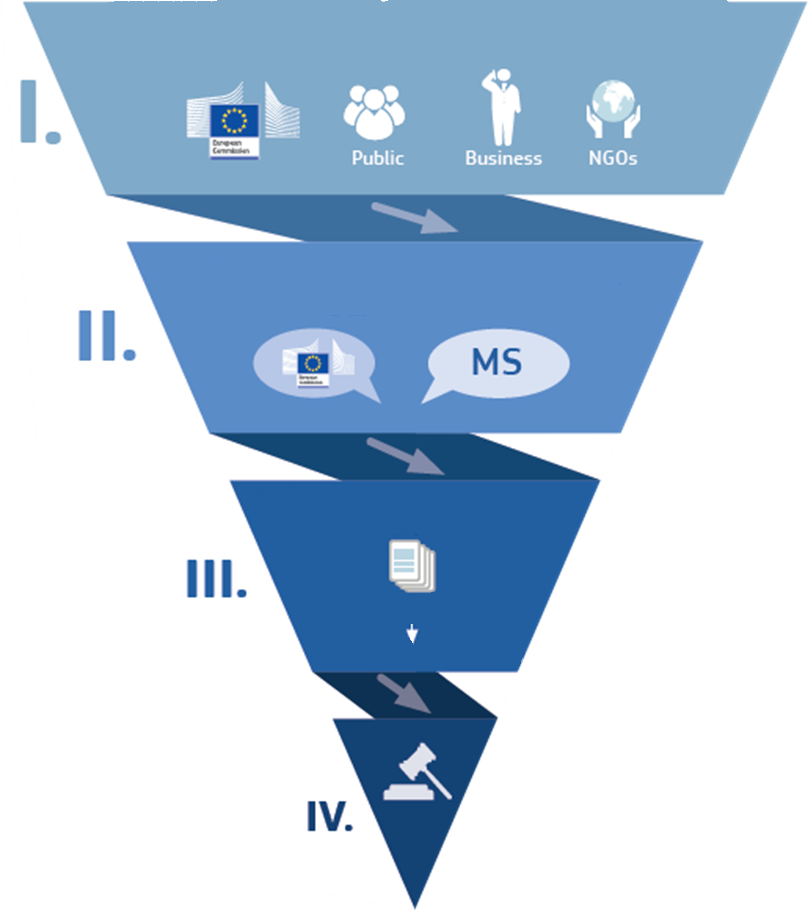 Phase initiale 
- Nouvelles plaintes enregistrées: 295 
Affaires ouvertes par la 
Commission de sa propre initiative: 578
Un dialogue structuré 
Nouveaux dossiers EU Pilot: 881
Procédure précontentieuse: 
- Non-conformité et/ou mauvaise application: 199 
- Transposition tardive: 543 
	 Avis motivés: 248
Saisines de la Cour 
Arrêts rendus par la Cour:  25
(Art. 258 TFUE)
Gardienne des traités / Les Etats-membres
Nombre de procédures d’infraction en 2015 dans les 28 pays de l’UE
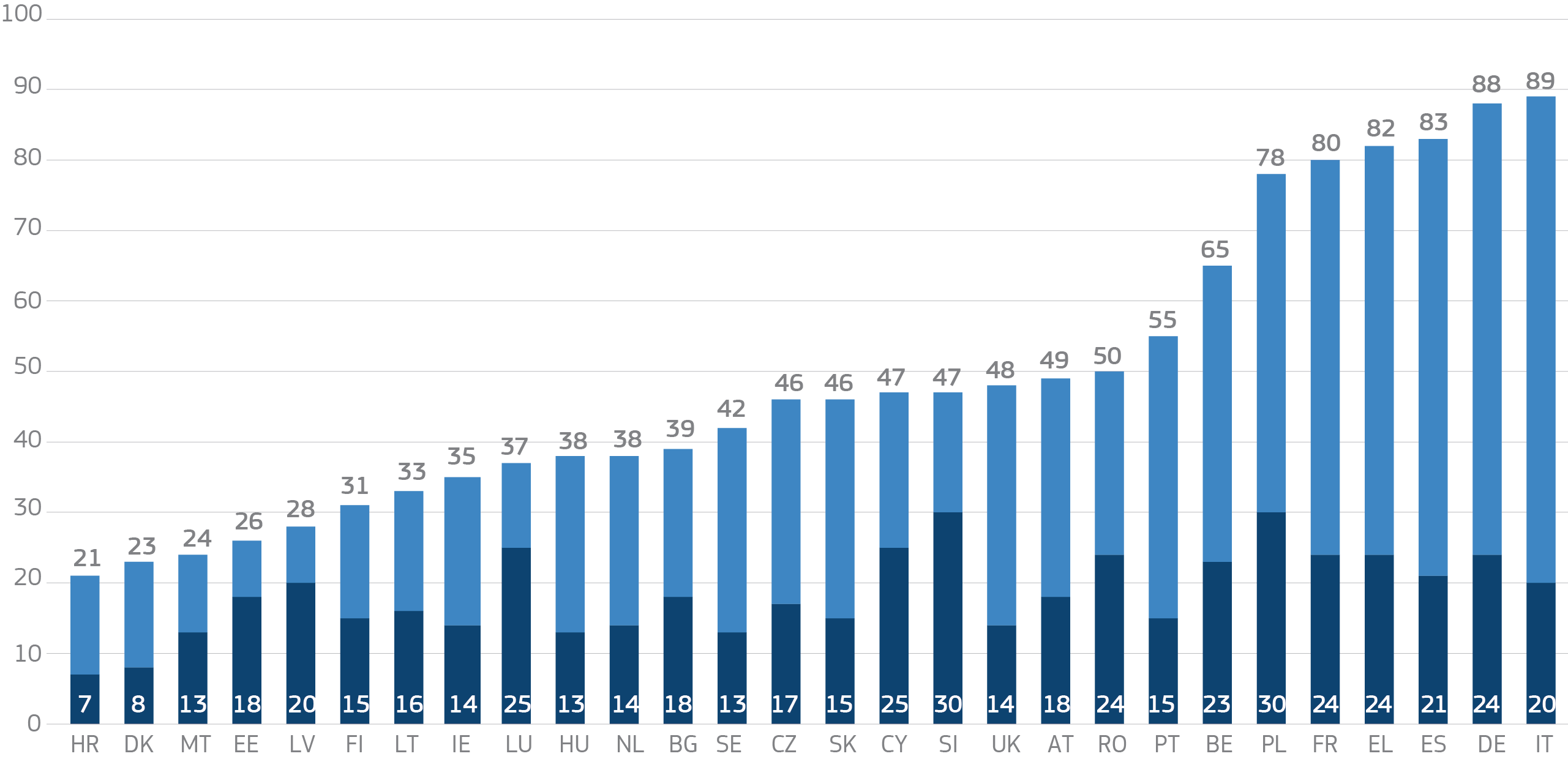 Valeurs du haut : nombre total d’infractions
Infractions pour mauvaise transposition et/ou mauvaise application du droit de l’UE
Infractions pour transposition tardive
Gardienne des traités - entreprises
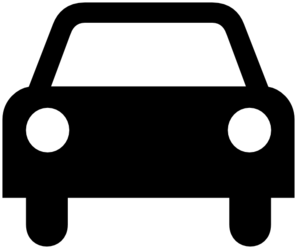 Fiat
Aides d’État illégales
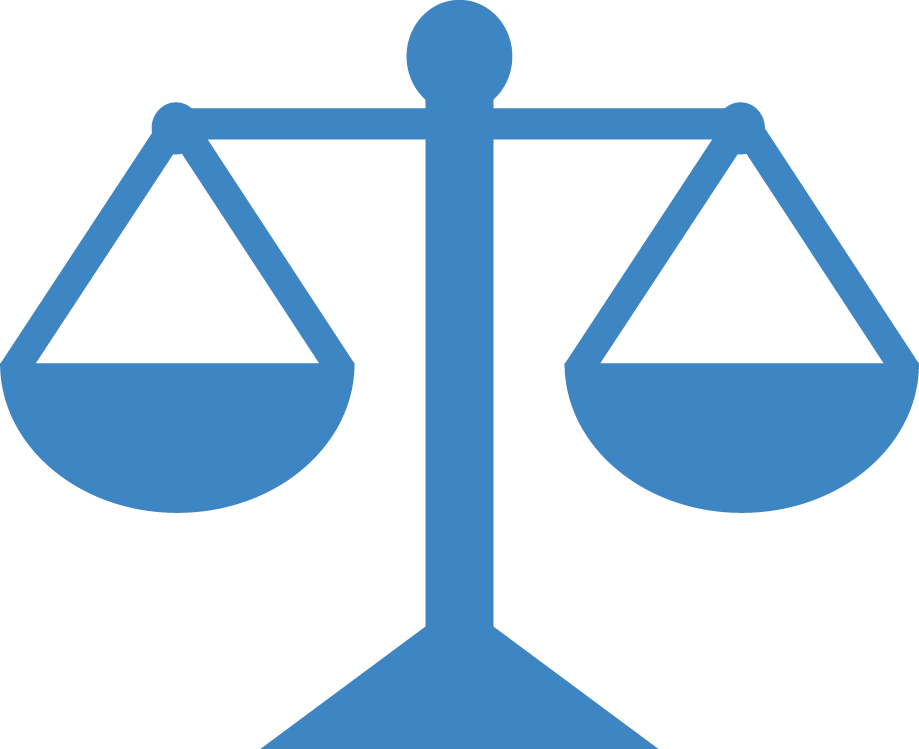 (octobre 2015)
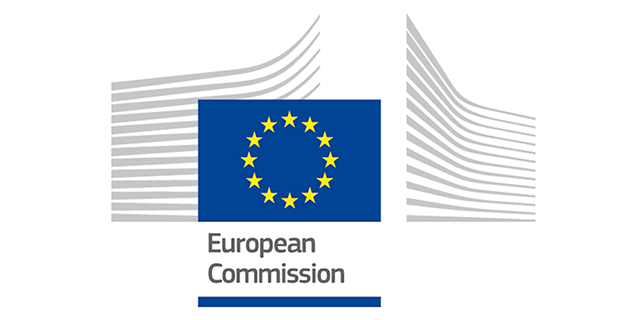 Google
Procédure antitrust
(avril 2016)
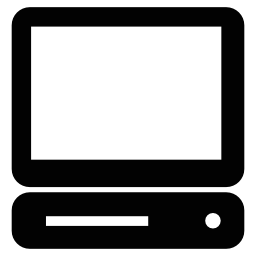 Apple
Aides d’État illégales
(août 2016)
Les 4 rôles de la Commission
DROIT D’INITIATIVE
EXÉCUTION DES POLITIQUES ET DU BUDGET
GARDIENNE DES TRAITÉS
DIMENSION INTERNATIONALE
Représentation de l'UE dans le monde
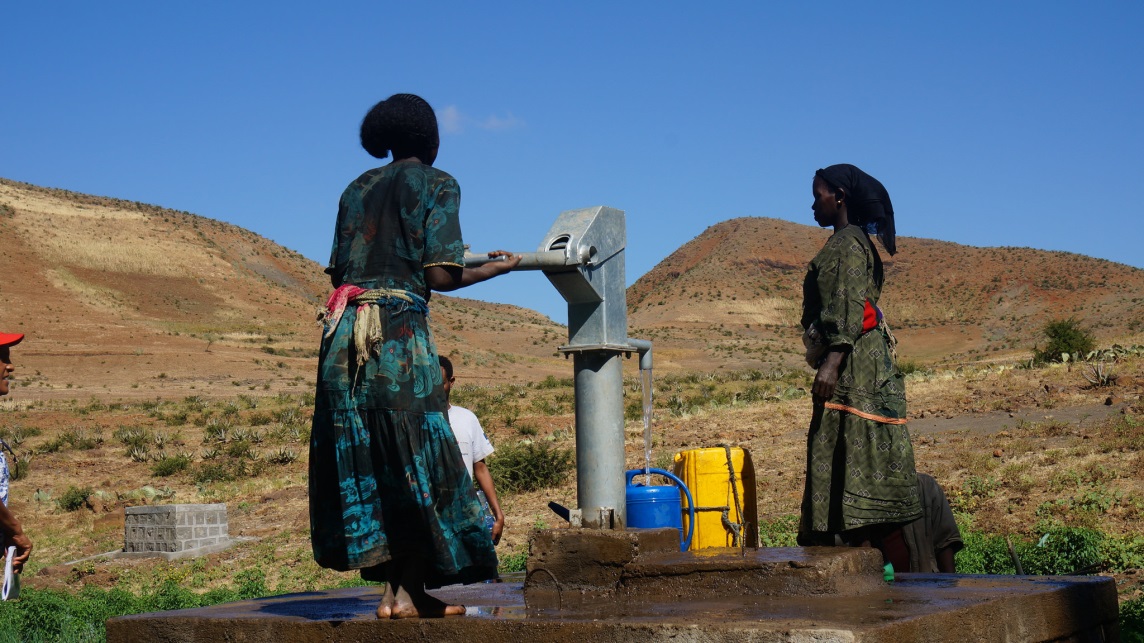 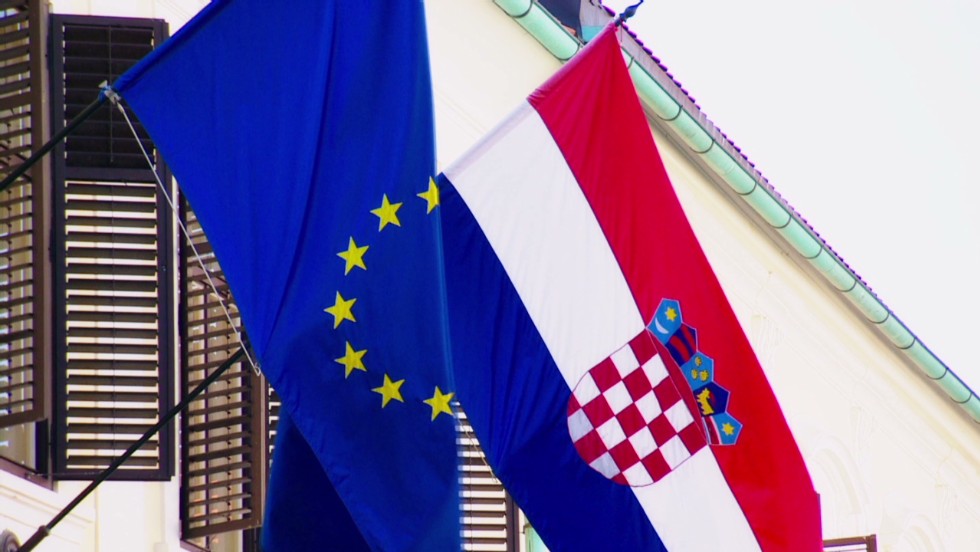 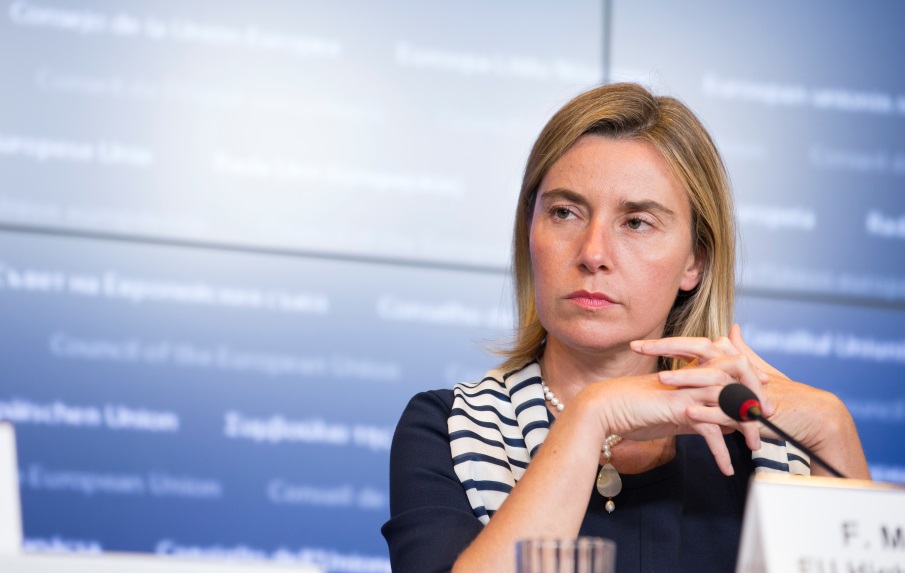 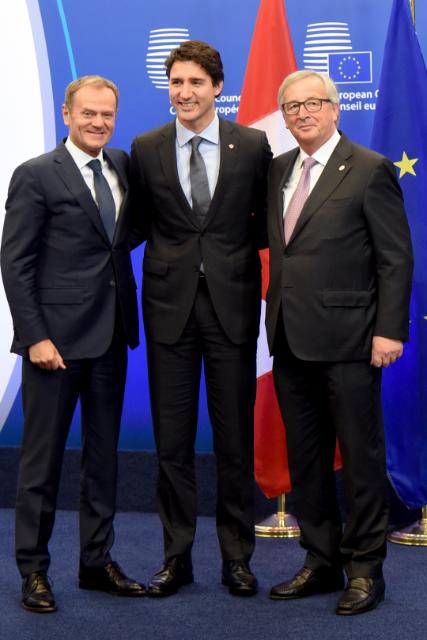 Politique de 
voisinage et
négociations 
d’élargissement
Coopération au 
développement et 
aide humanitaire
Politique étrangère
et de sécurité commune
Accords
 internationaux
Des réussites du passé…
1957
Traité de Rome
2004
Èlargissement 
à l'est
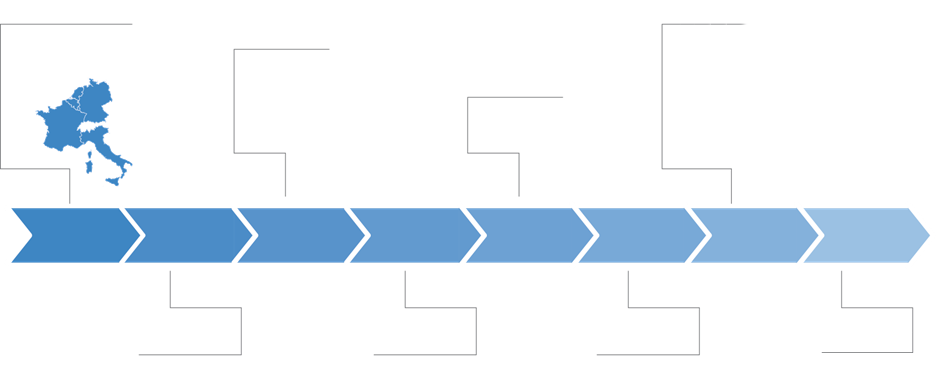 1992
Traité de Maastricht
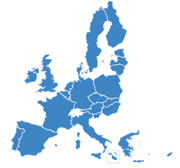 1995
Schengen
2012
Le prix Nobelde la paix
1987
ERASMUS
1993
Le Marché
unique
1999
L'euro
...aux défis d’aujourd’hui
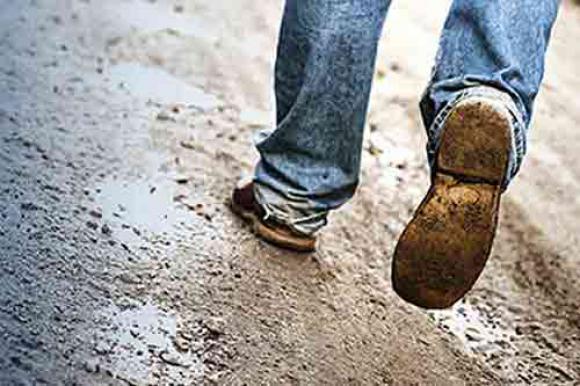 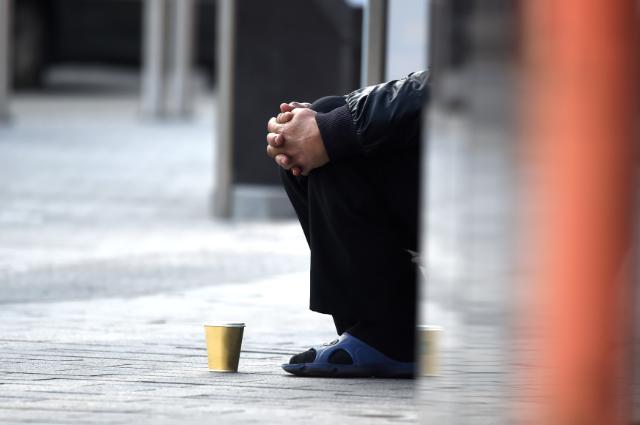 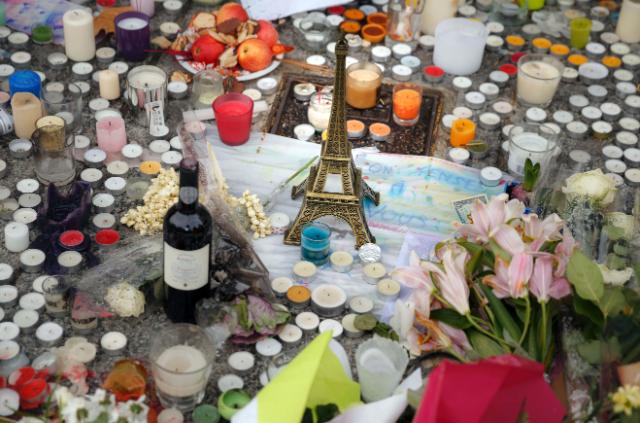 Terrorisme
Crise migratoire
Inégalités économiques 
et sociales
La Commission Juncker (2014-2019)
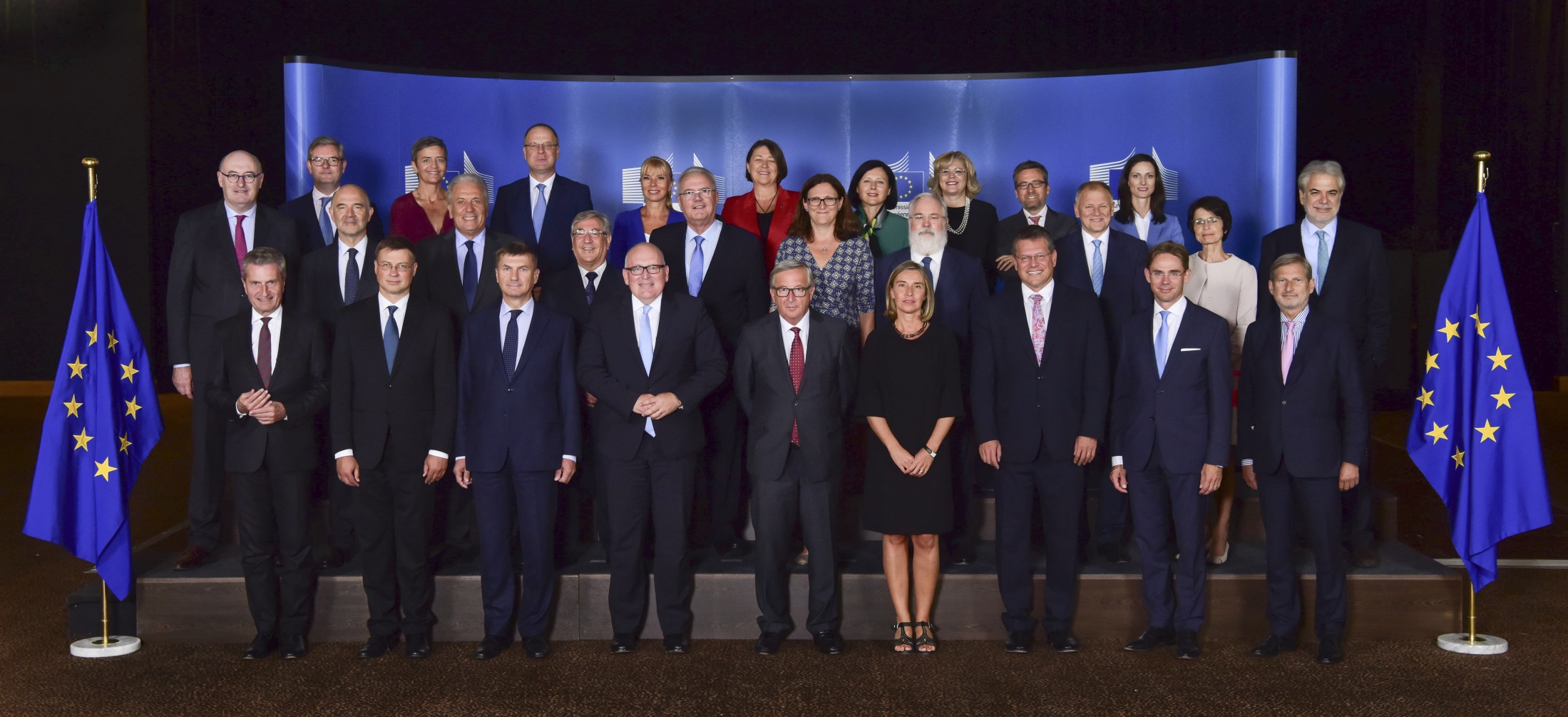 Élections européennes de 2014
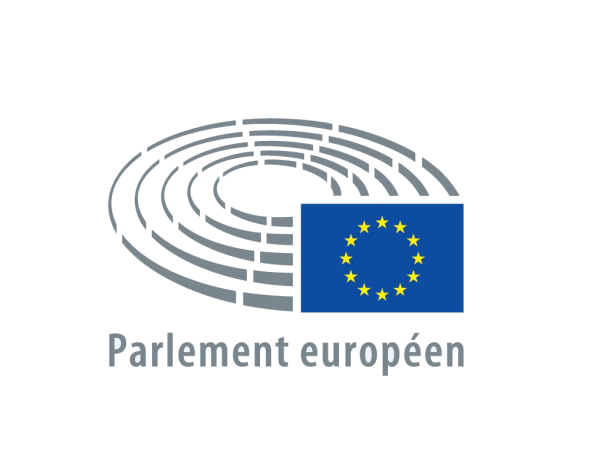 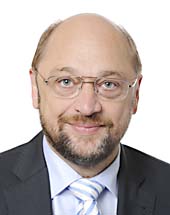 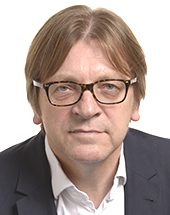 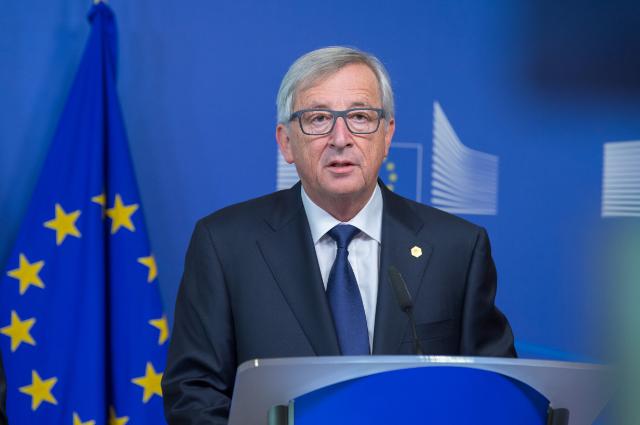 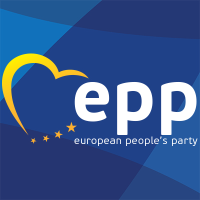 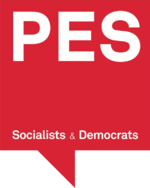 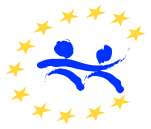 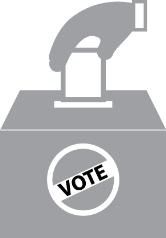 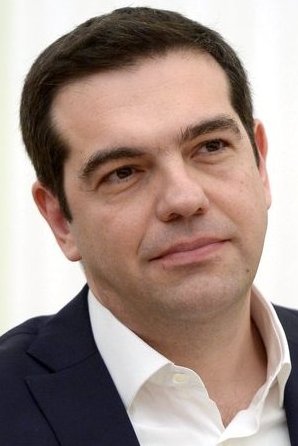 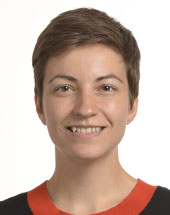 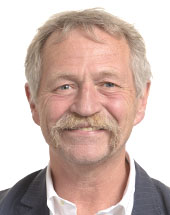 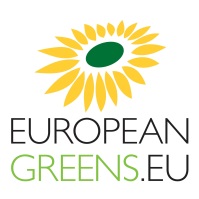 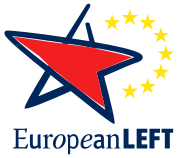 Élections européennes de 2014
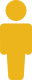 67      ADLE
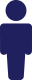 PPE      221
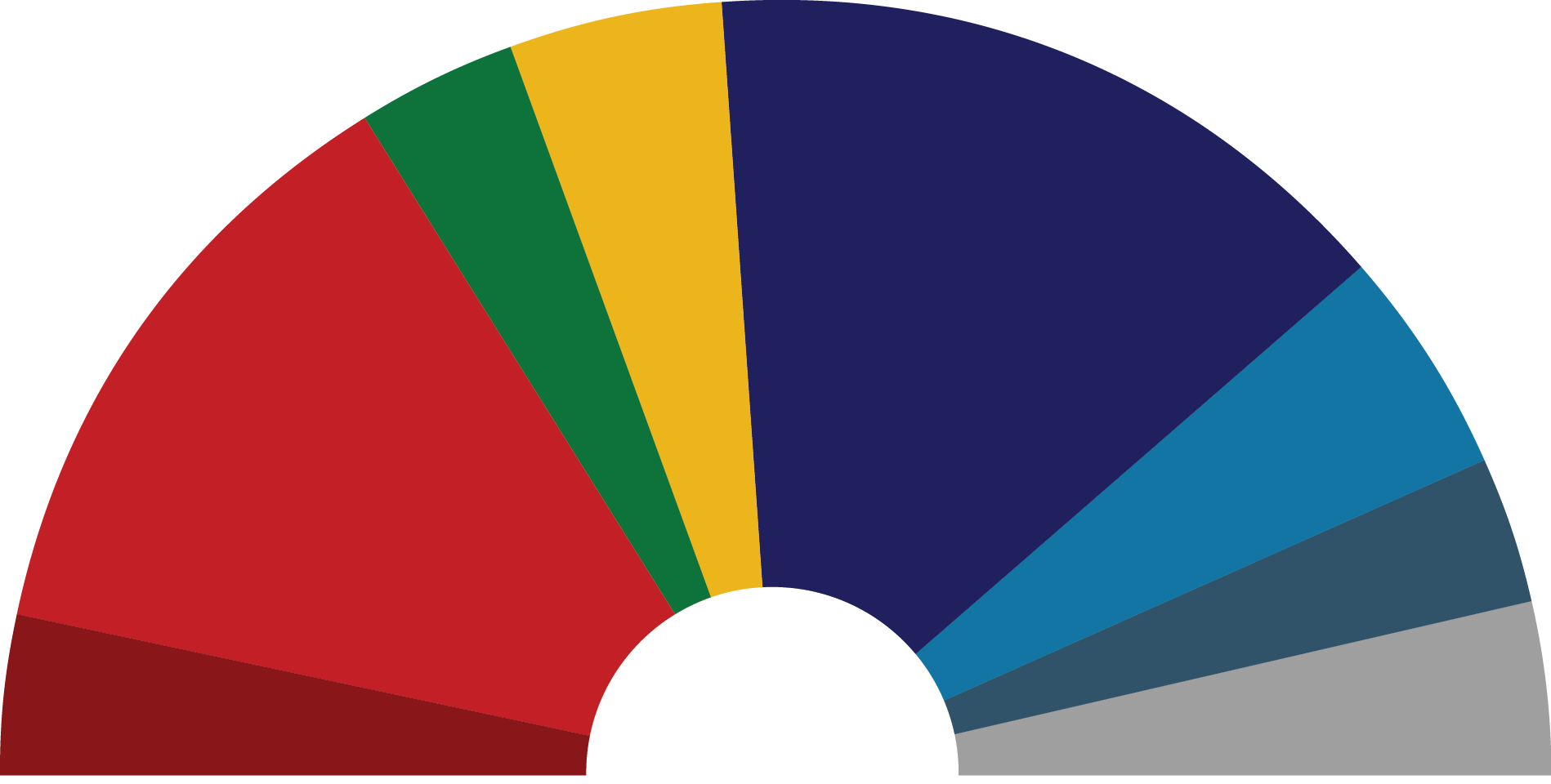 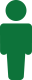 50     Verts/ALE
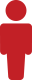 191     S&D
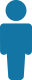 CRE     70
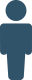 ELDD     48
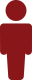 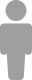 NI     52
751
52      GUE/NGL
Comment le président Juncker a été élu
2
1
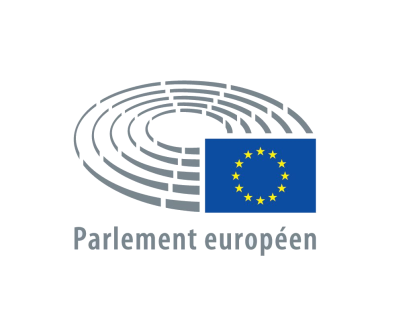 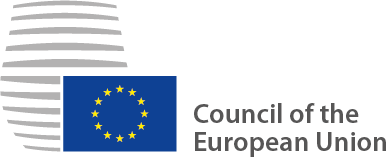 Chefs d'État et de gouvernement
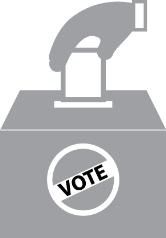 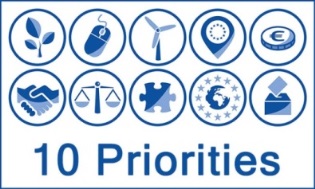 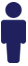 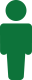 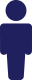 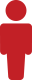 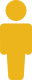 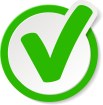 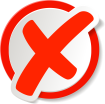 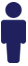 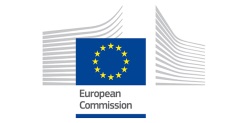 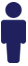 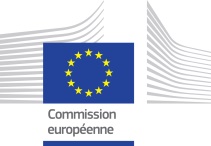 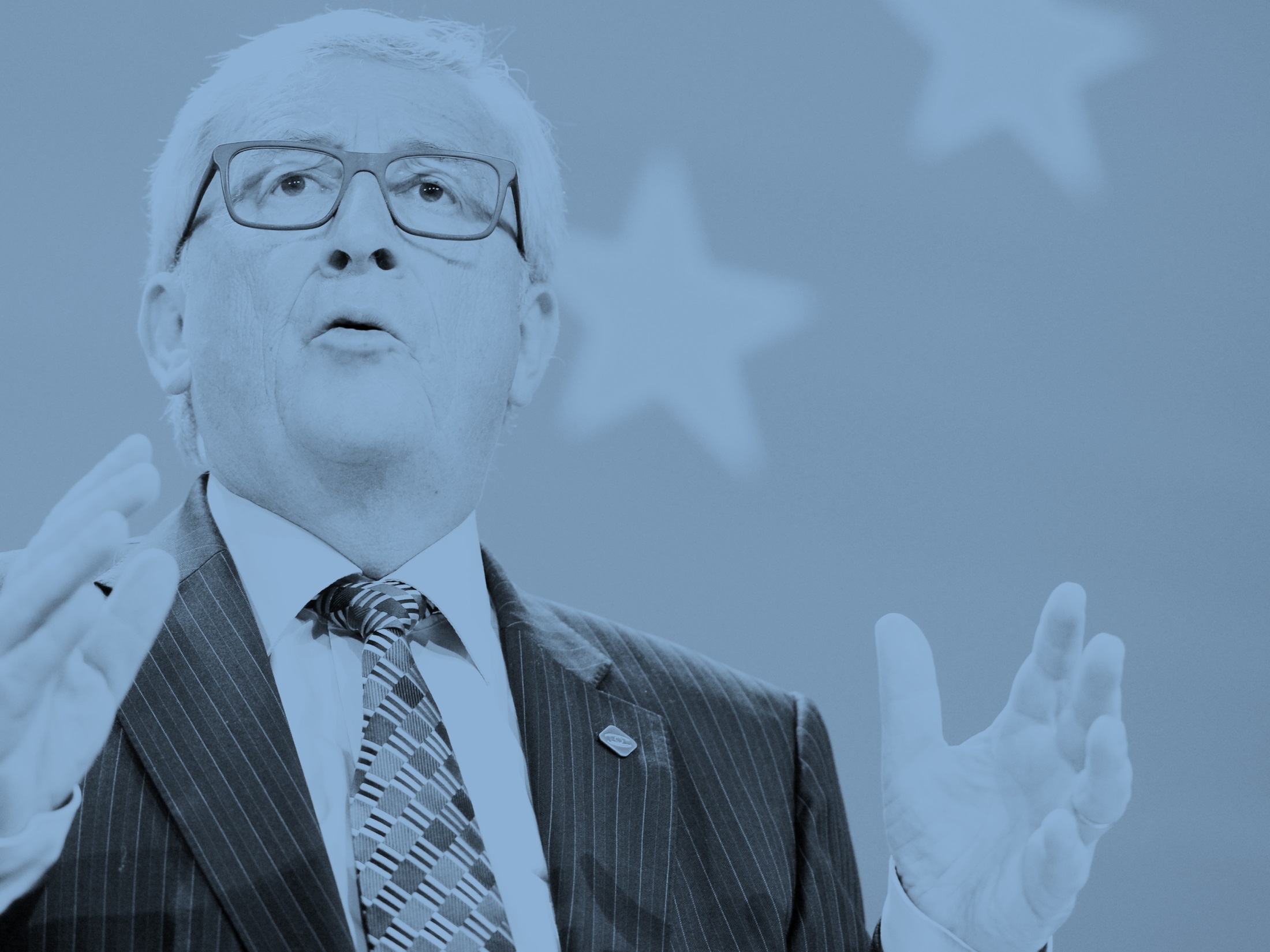 «Ma priorité en tant que président de la Commission sera de renforcer la compétitivité de l’Europe
et de stimuler les investissements au service de la création d’emplois.»

Jean-Claude Juncker
Strasbourg, le 15 juillet 2014
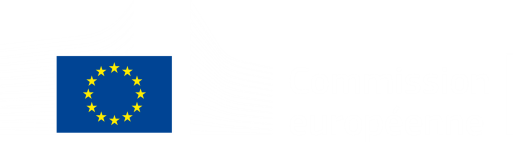 Les 10 priorités
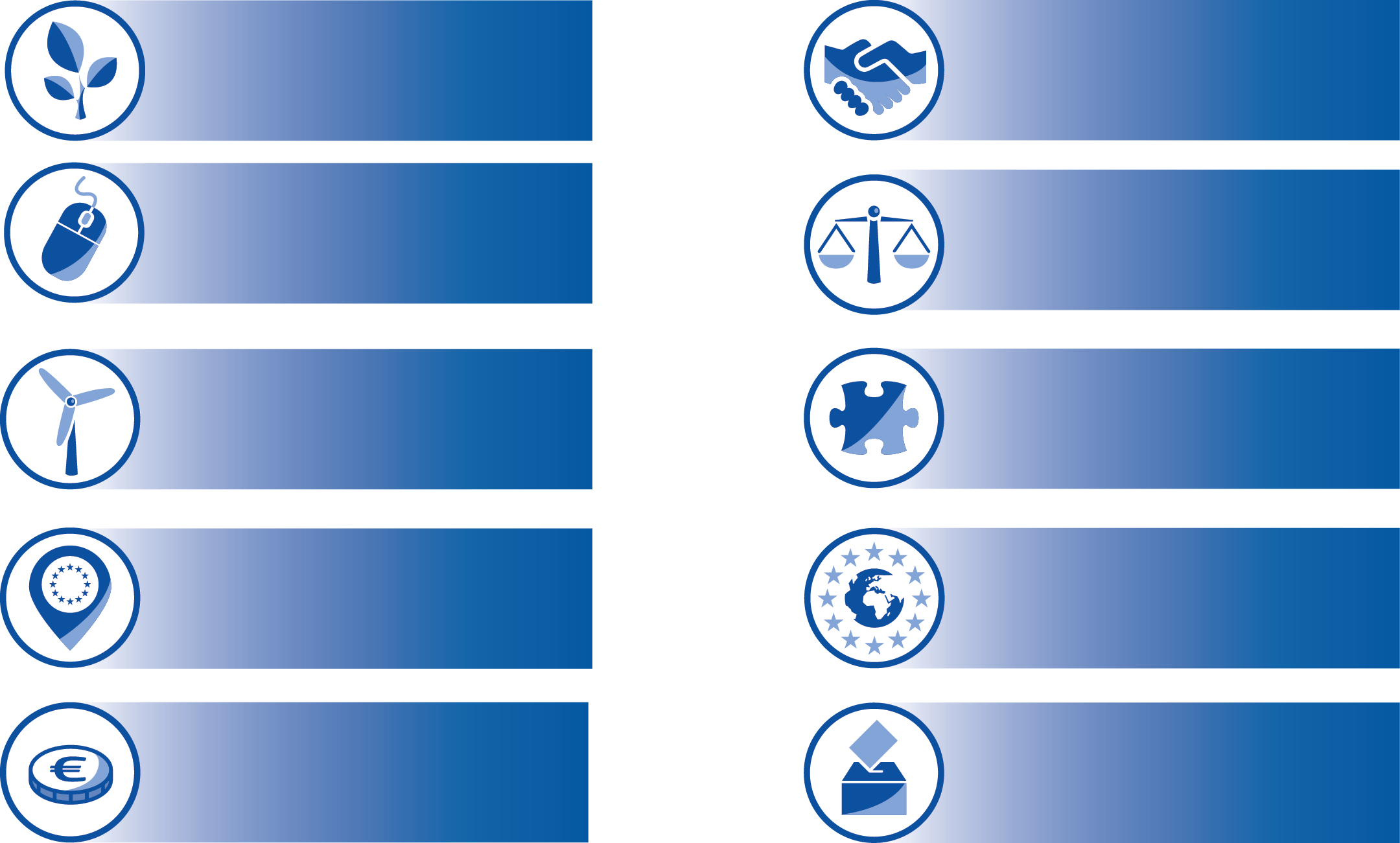 Emploi, croissance, 
investissements
Commerce
Marché unique 
numérique
Justice et 
droits fondamentaux
Union de l’énergie
et climat
Migrations
L’UE, un acteur 
mondial
Marché intérieur
Union économique 
et monétaire
Changement 
démocratique
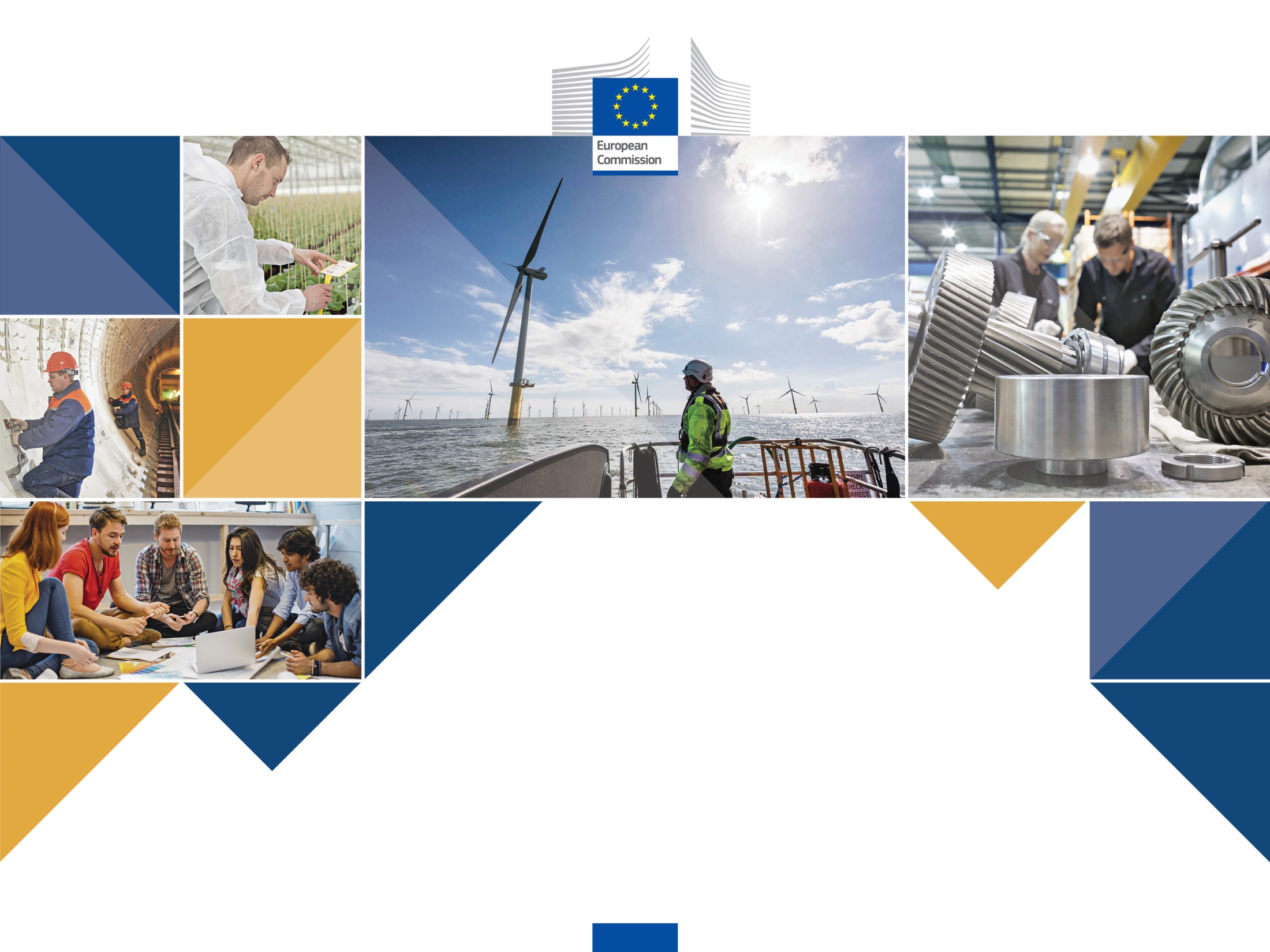 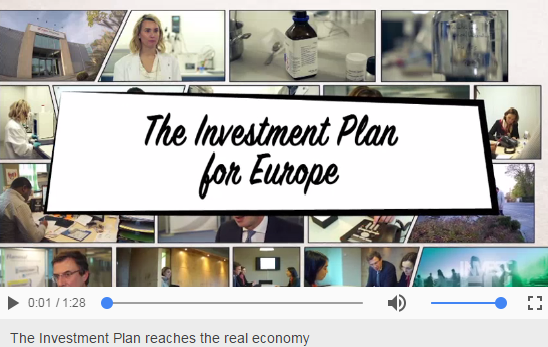 EMPLOI, CROISSANCE, INVESTISSEMENTS
LE PLAN D’INVESTISSEMENT 
POUR L’EUROPE
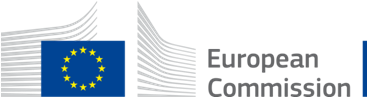 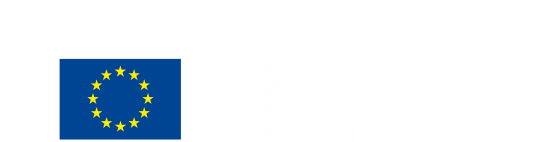 Le plan d’investissement est un succès
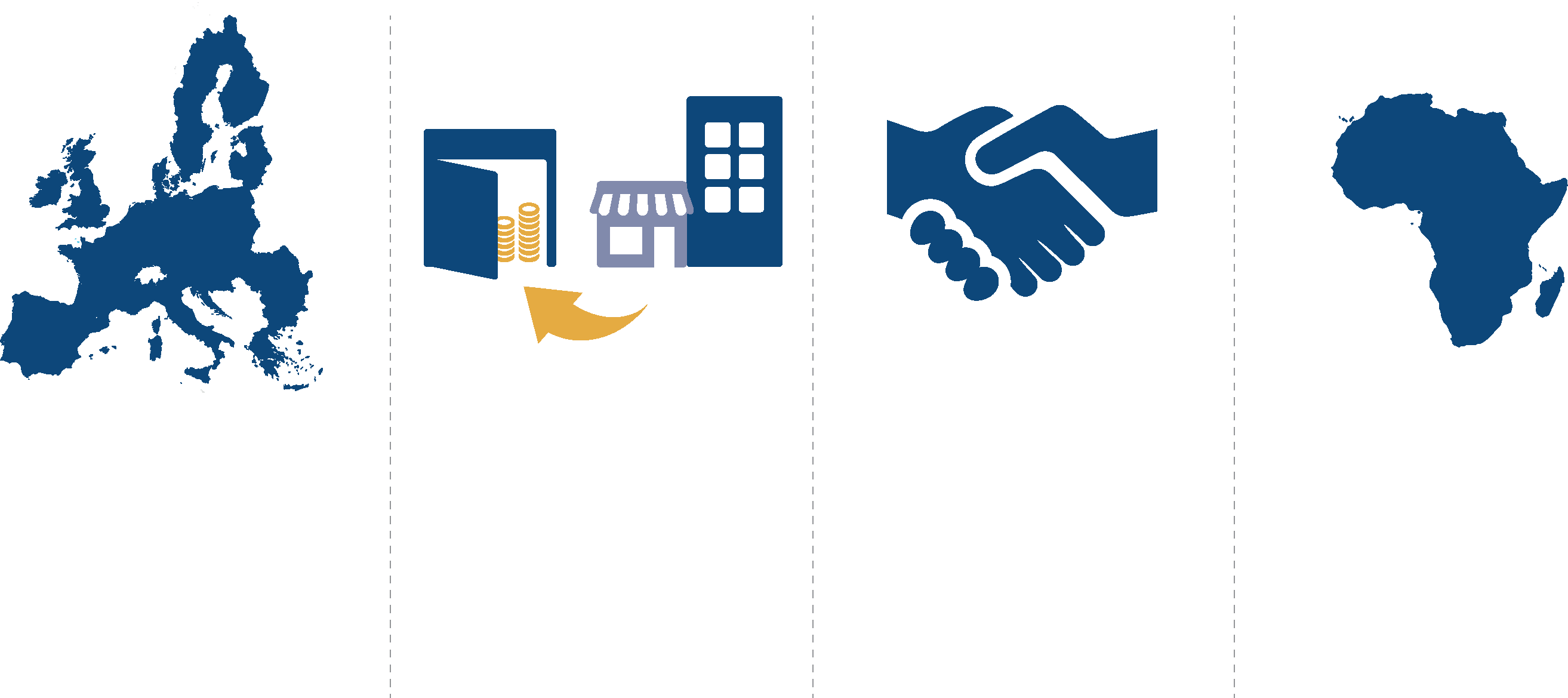 Plan d’investissement extérieur européen
225 milliards d’EUR d’investissements nouveaux
445 000 PME et entreprises de taille intermédiaire bénéficient d'un meilleur accès au financement
Plus de 
300 000 nouveaux
emplois
Fonds européen pour les investissements stratégiques - 
Investissements par secteur
Environnement et utilisation efficace des ressources
Infrastructure sociale
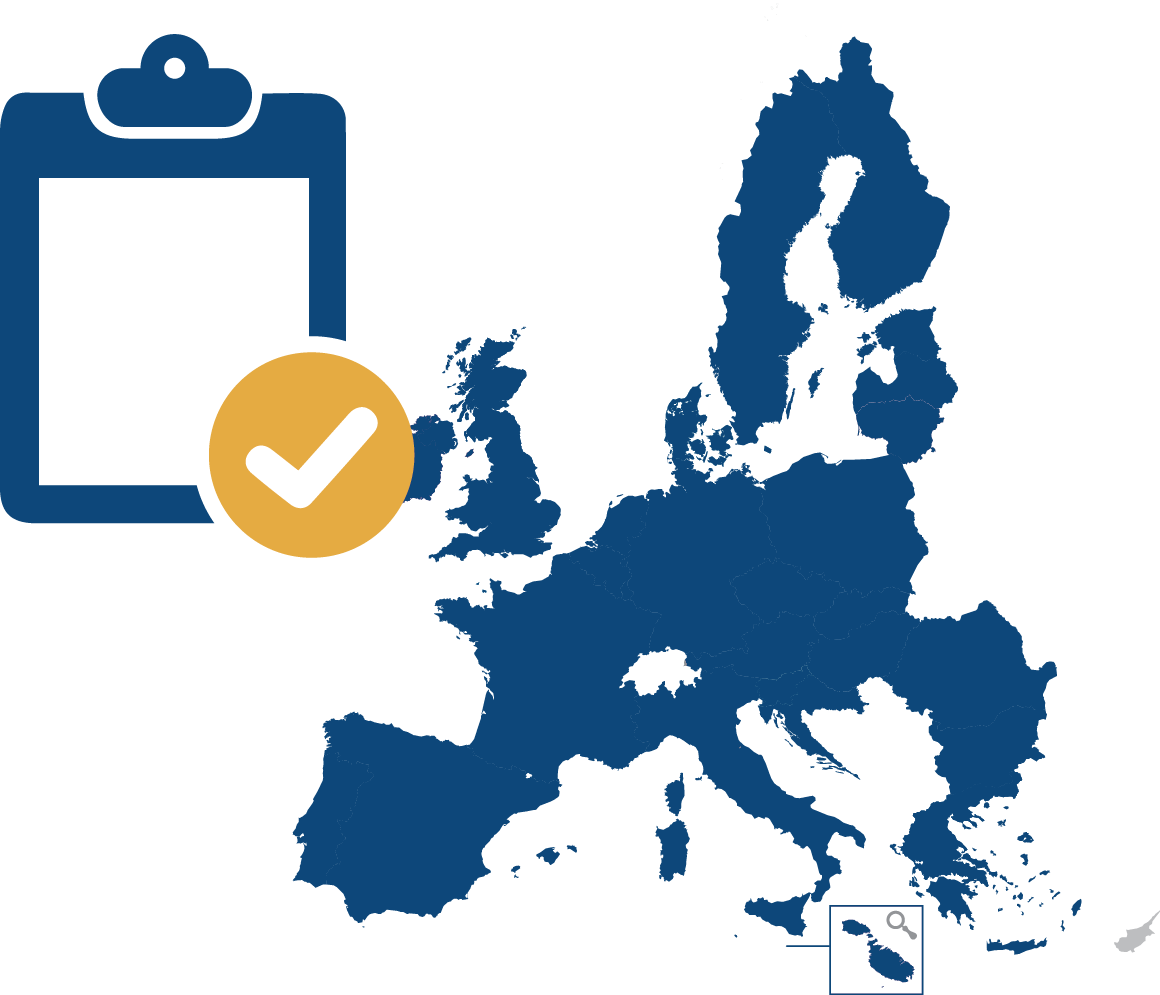 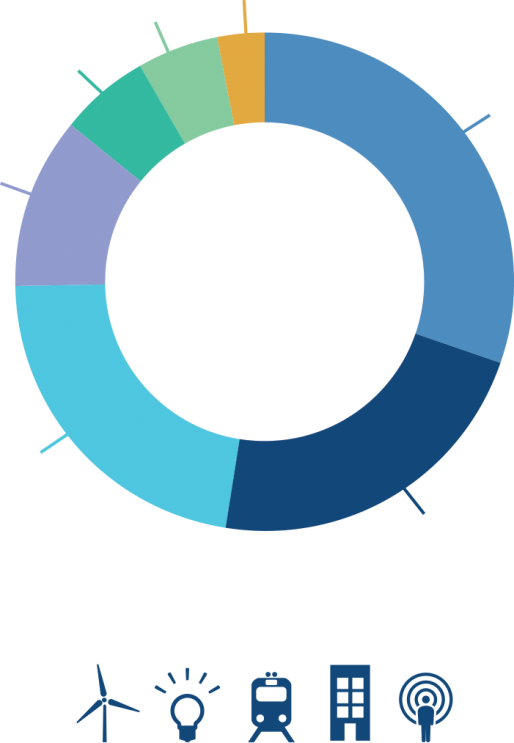 Petites entreprises
Transports
3%
6%
420
6%
30 %
Numérique
11 %
transactions
22 %
22 %
Énergie
Recherche, développement 
et innovation
Exemples de projets au titre du plan d’investissement pour l’Europe
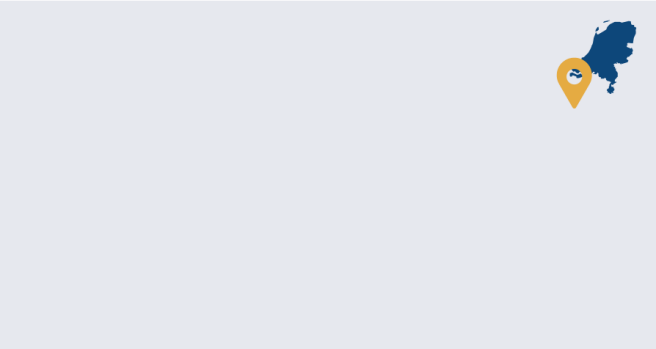 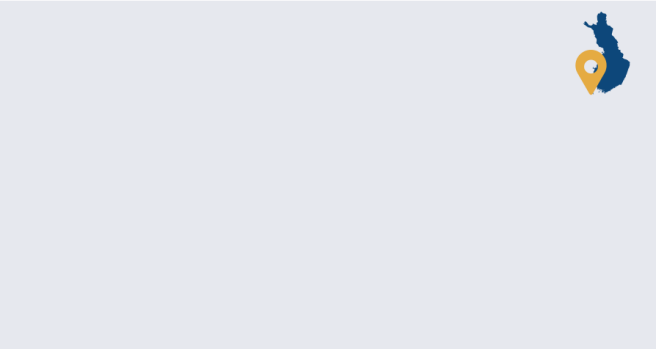 Prêts de Qredits 
aux PME néerlandaises
 
Lieu: Pays-Bas
Secteur: petites entreprises 
et entreprises intermédiaires
Bénéficiaires: 7 500 PME et start-up
Usine de bioproduits en Finlande

Lieu: Finlande
Secteur: Énergies renouvelables, 
innovation 
Emplois créés: 6 150
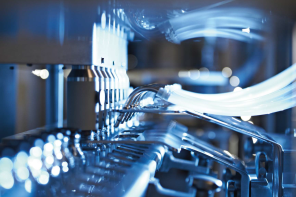 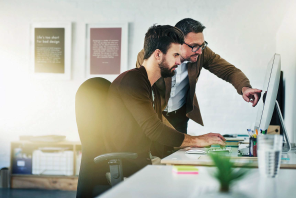 Prolongation du Fonds européen pour les investissements stratégiques
Autres 
contributions publiques et privées
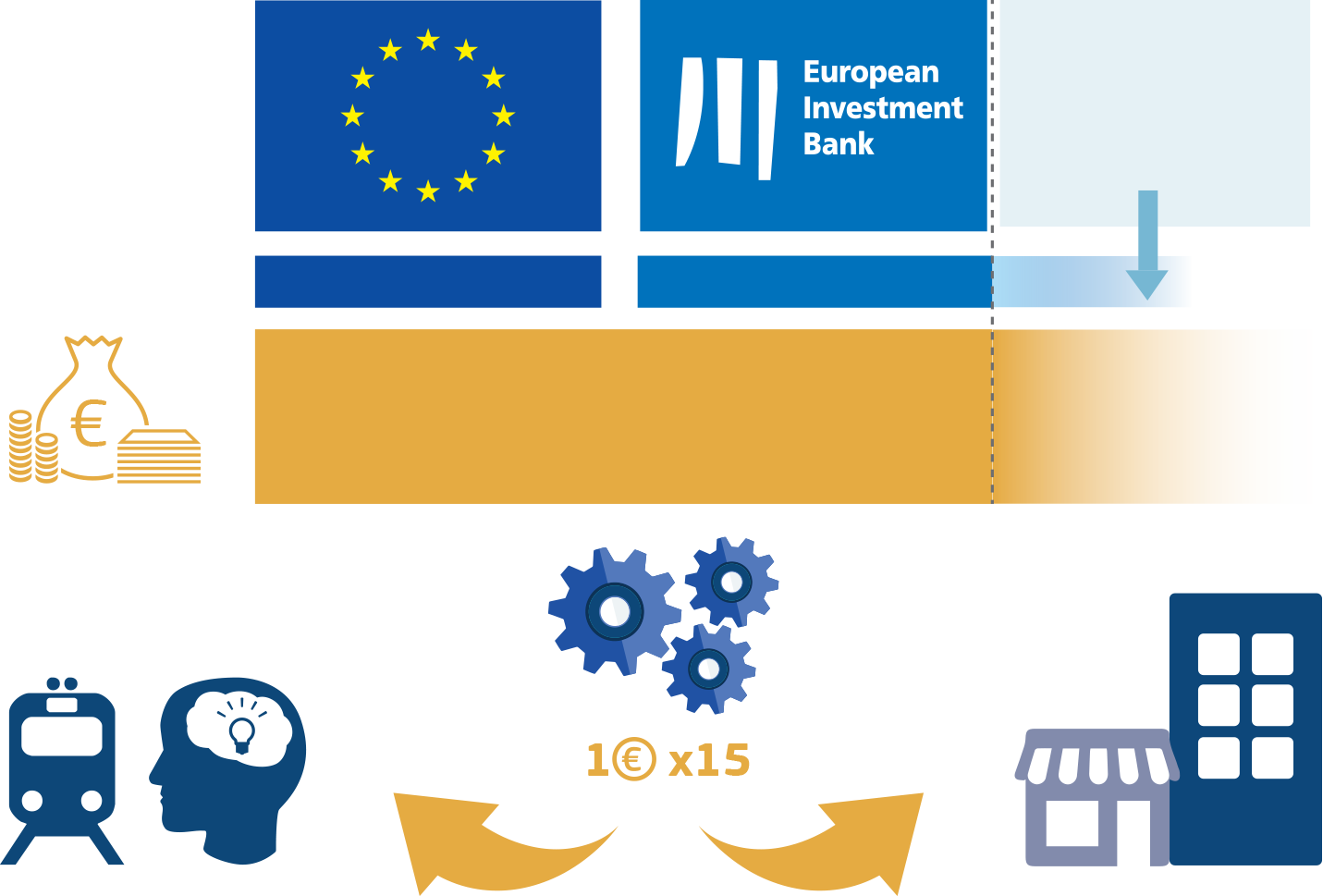 5 + 2,5 = 7,5 Mrd EUR
16 + 10 = 26 Mrd EUR
21+12,5 = 33,5 Mrd €
Infrastructures et innovation
PME et 
entreprises de taille intermédiaire
Prochaines étapes
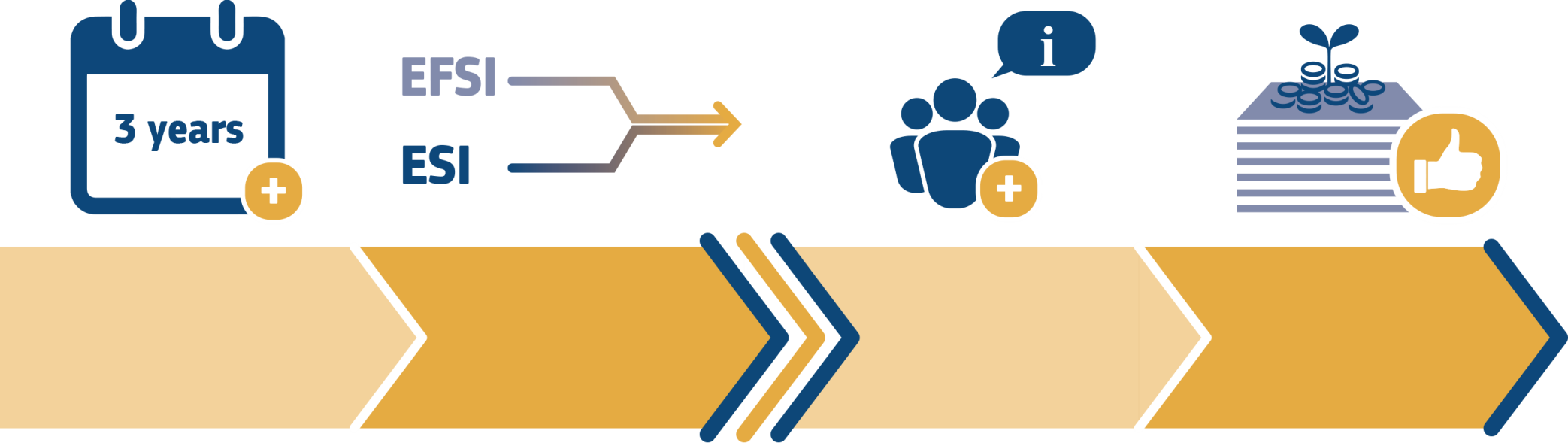 Combinaison simplifiée de l’EFSI et des Fonds ESI
Plateformes d’investissement encouragées
Plateforme de conseil améliorée
Poursuite de l’EFSI
Le Fonds européen pour les investissements stratégiques fournira au moins 500 Mrd EUR d’ici à 2020 et vise 630 Mrd EUR d’ici à 2022.
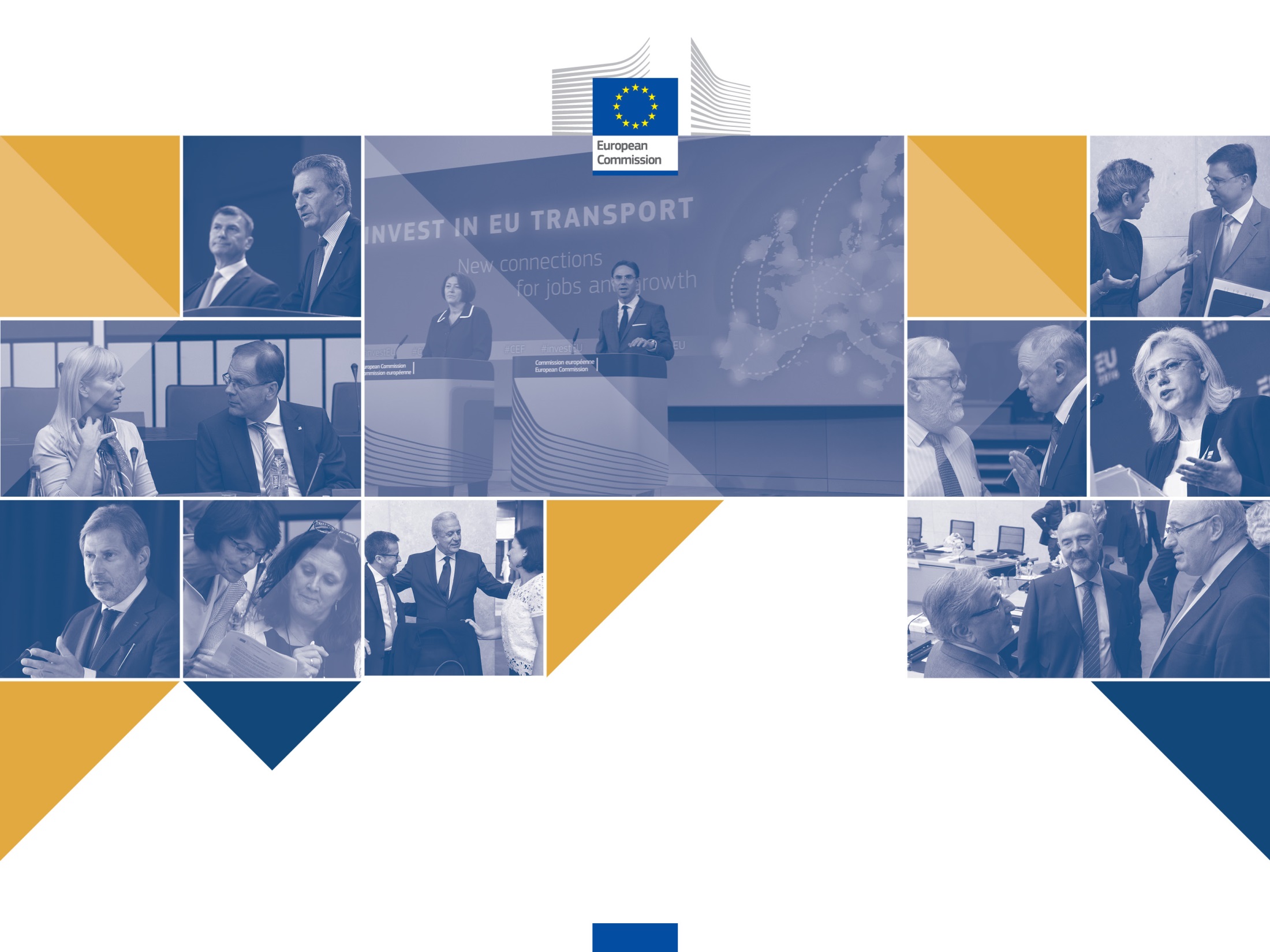 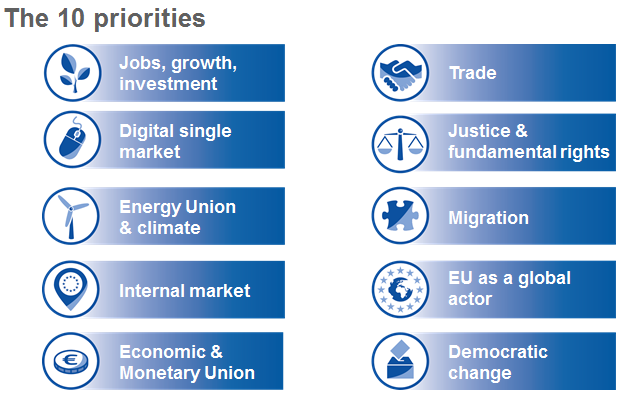 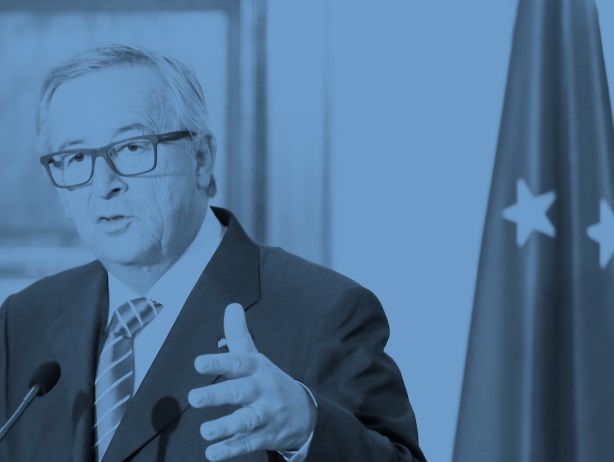 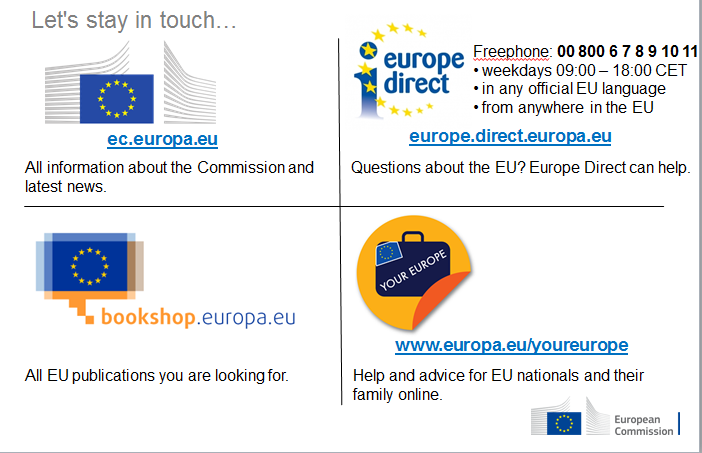 #InvestEU
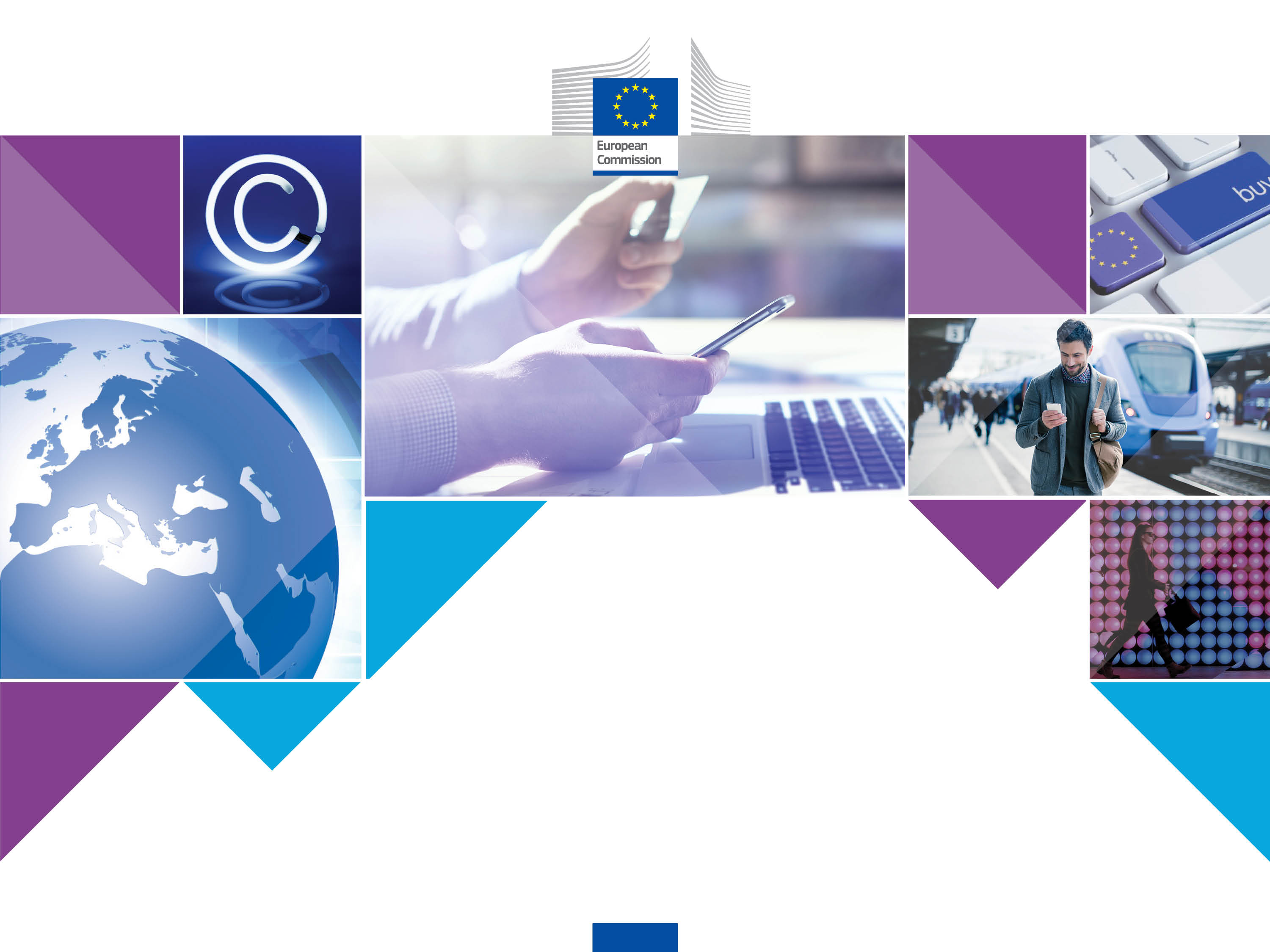 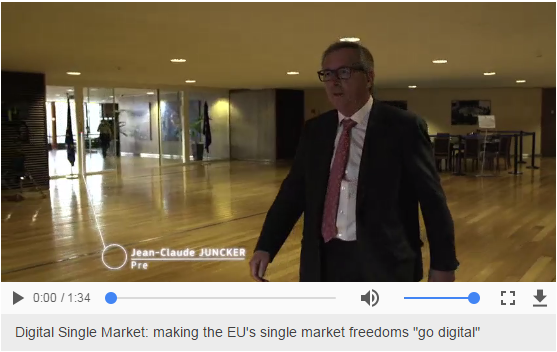 UN MARCHÉ UNIQUE 
NUMÉRIQUE POUR L’EUROPE
#DigitalSingleMarket
Pourquoi un marché unique numérique?
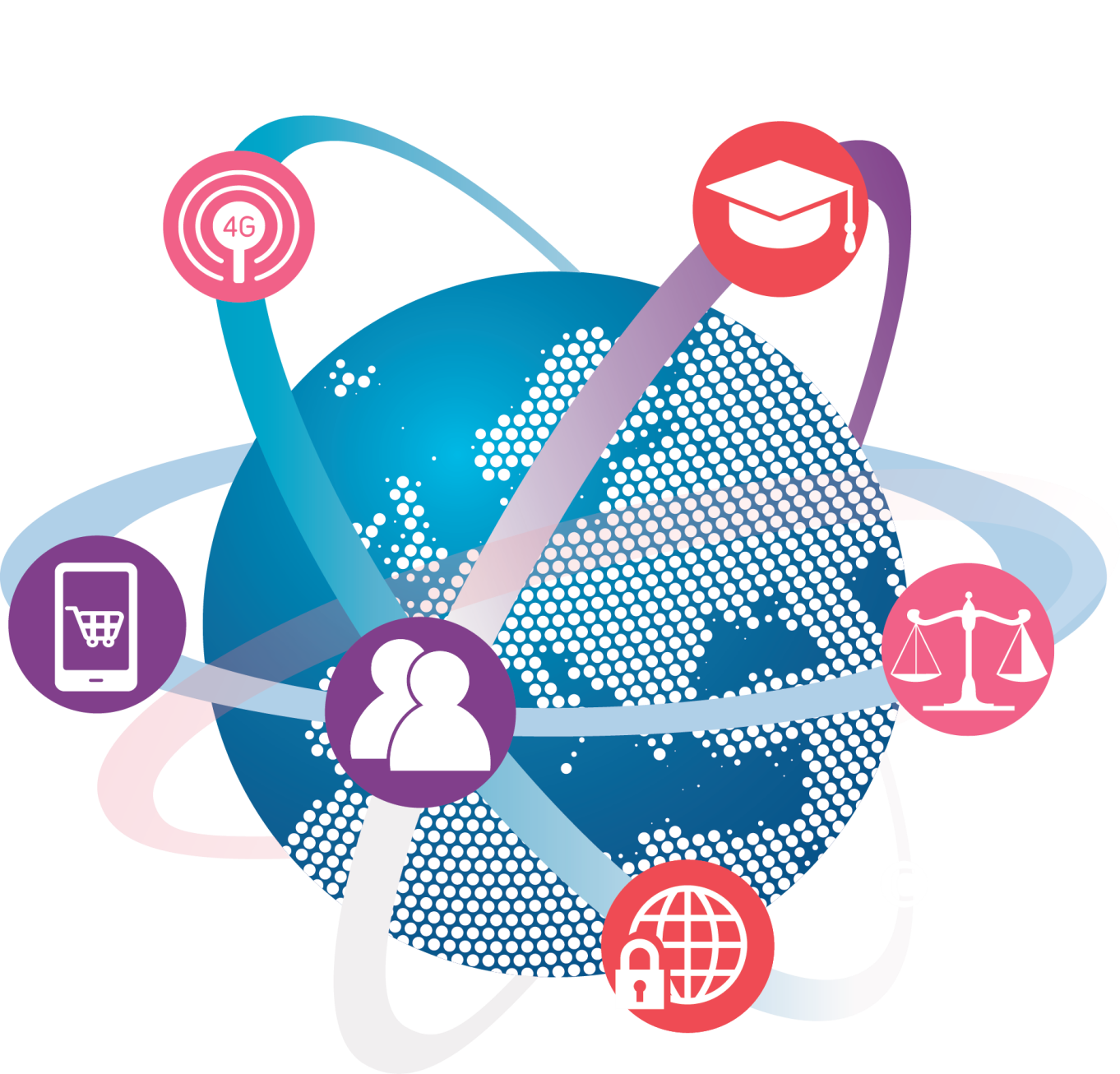 Seuls 59 % des Européens ont accès 
aux réseaux 4G
Bientôt, 90 % des 
emplois nécessiteront  des compétences 
numériques
+ 11 Mrd EUR d’économies
pour les consommateurs
Les petites entreprises pourraient économiser 9 000 EUR
52% des achats transfrontières 
sont bloqués
Les trois piliers du marché unique numérique
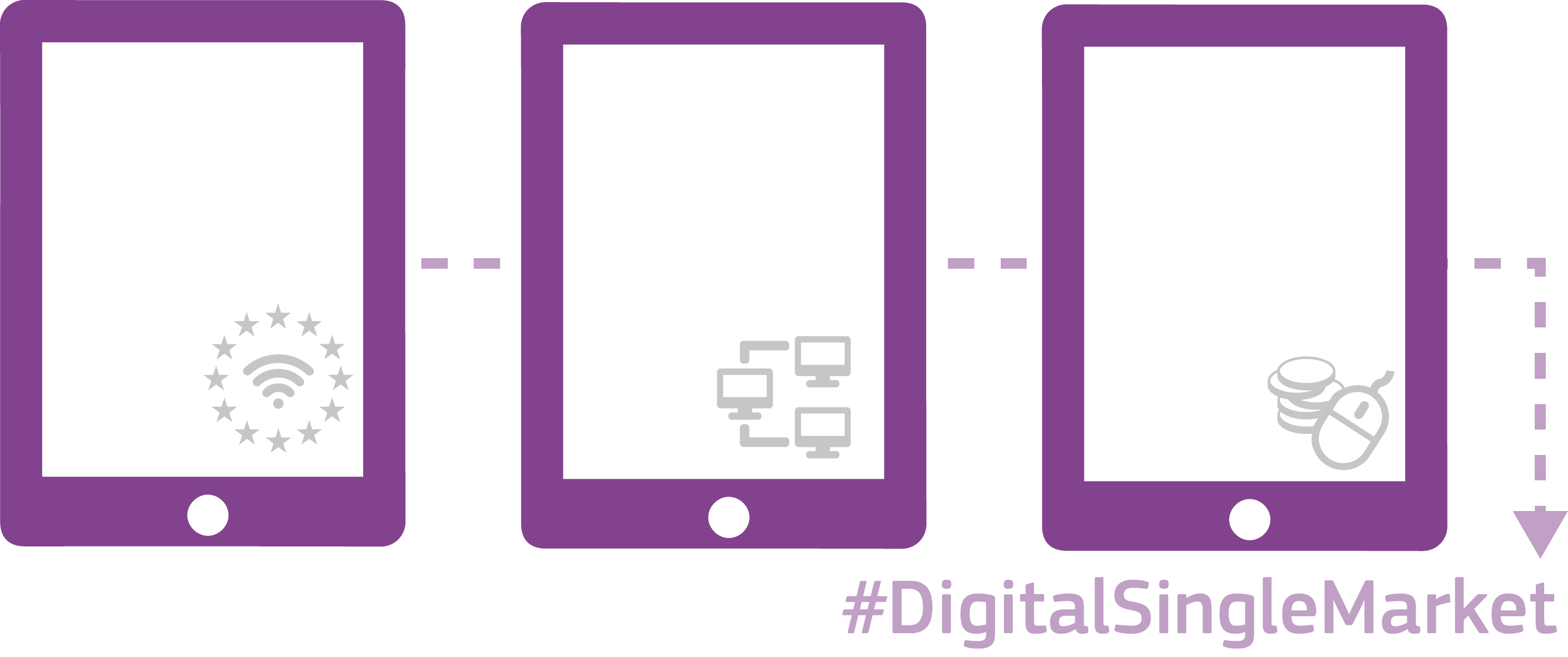 Améliorer l’accès
Environnement
Économie et société
Commerce électronique 

Livraison de colis 

Blocage géographique 

TVA
Télécoms et 
médias

Plateformes en ligne

Sécurité et 
données personnelles
Économie fondée sur les données

Normalisation

Compétences et 
administration en ligne
Créer un marché unique numérique
1. Itinérance en Europe
Appels reçus (à la minute)
Appels passés (à la minute)
Données 
(par Mo)
SMS envoyés
Juillet
2012
0,70€
Août
2007
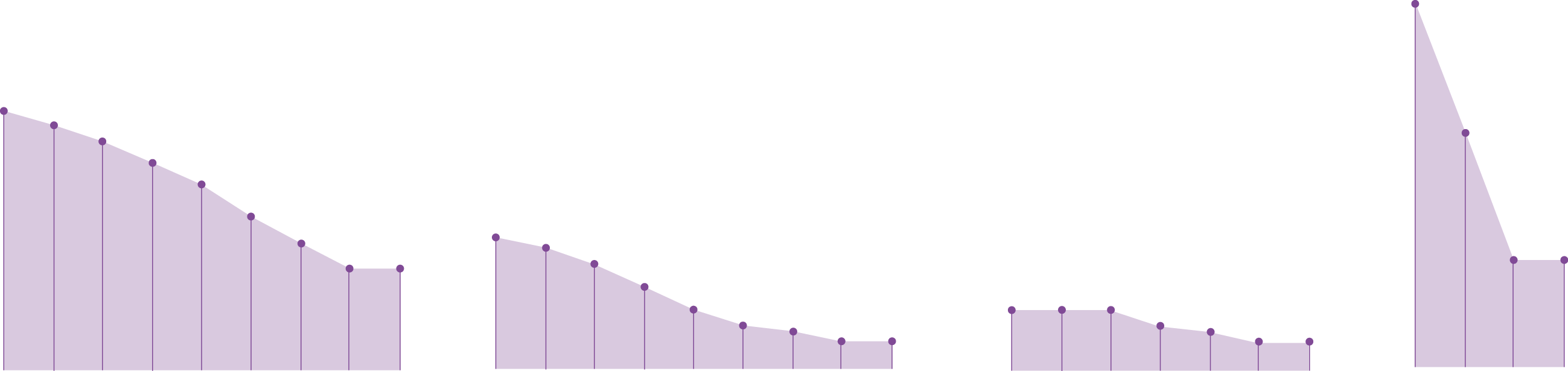 0,49 €
Août
2007
Mars 
2016
Mars 
2016
Juillet
2009
0,24 €
0,20 €
0,19 €
Mars 
2016
Mars 
2016
0,11 €
0,05 €
0,06 €
(prix en centimes d’euro, HTVA)
À PARTIR DU 15 JUIN 2017: PAS DE FRAIS SUPPLÉMENTAIRES
2. Une connectivité meilleure et plus rapide
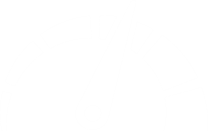 14 minutes
Tomodensitométrie
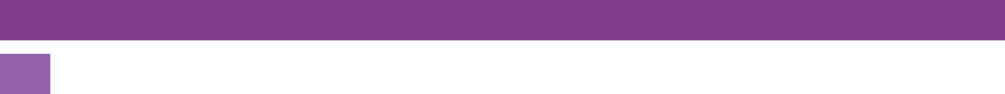 40 secondes
34 minutes
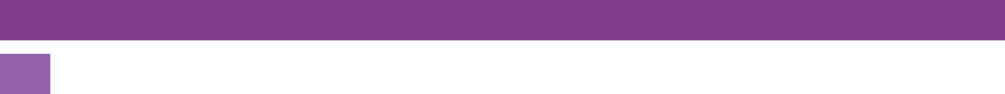 Jeu de réalité virtuelle
102 secondes
3,6 heures
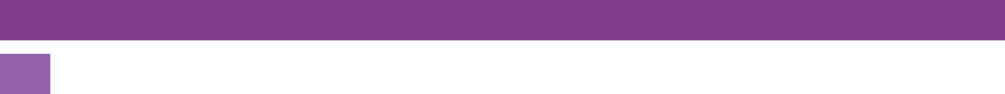 Espace de stockage 
d'un smartphone récent
11 minutes
11 heures
Film haute résolution
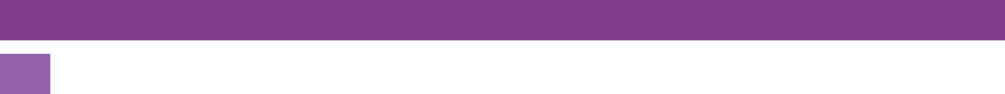 33 minutes
Restauration d'un serveur 
d'entreprise de taille moyenne
28 jours
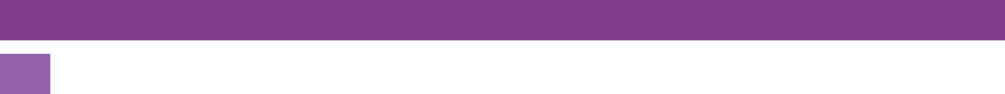 33 heures
33 jours
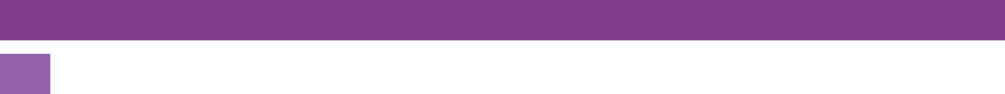 Séquençage du génome humain
39 heures
Prochaines étapes
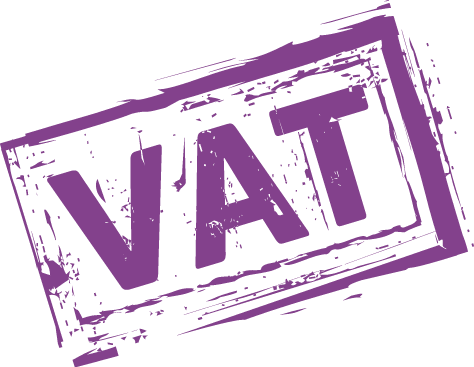 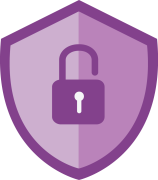 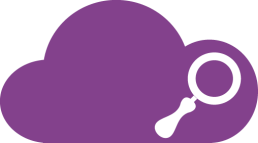 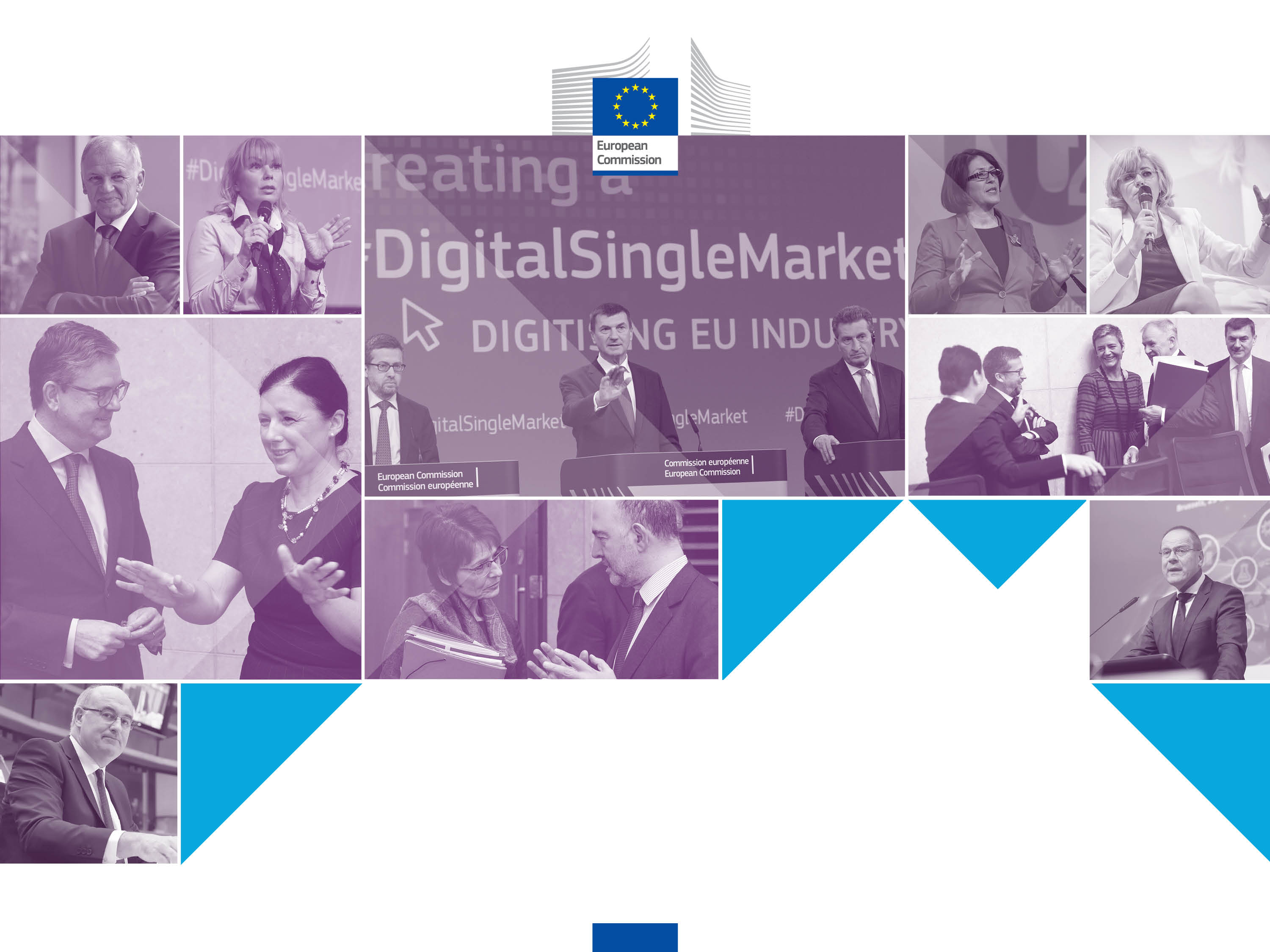 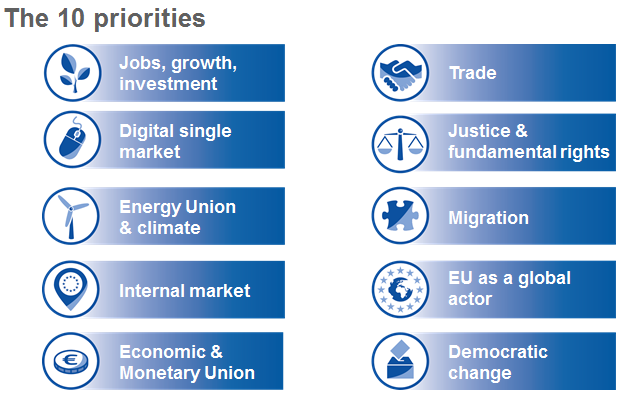 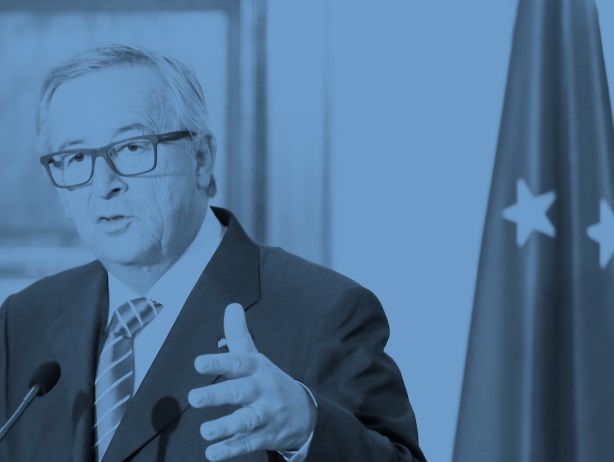 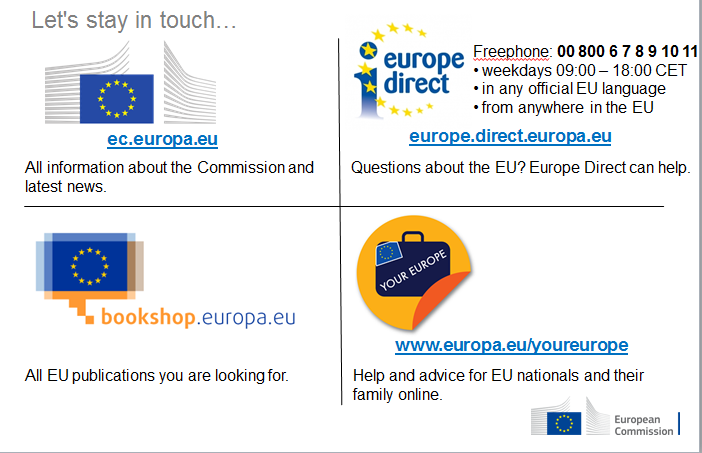 #DigitalSingleMarket
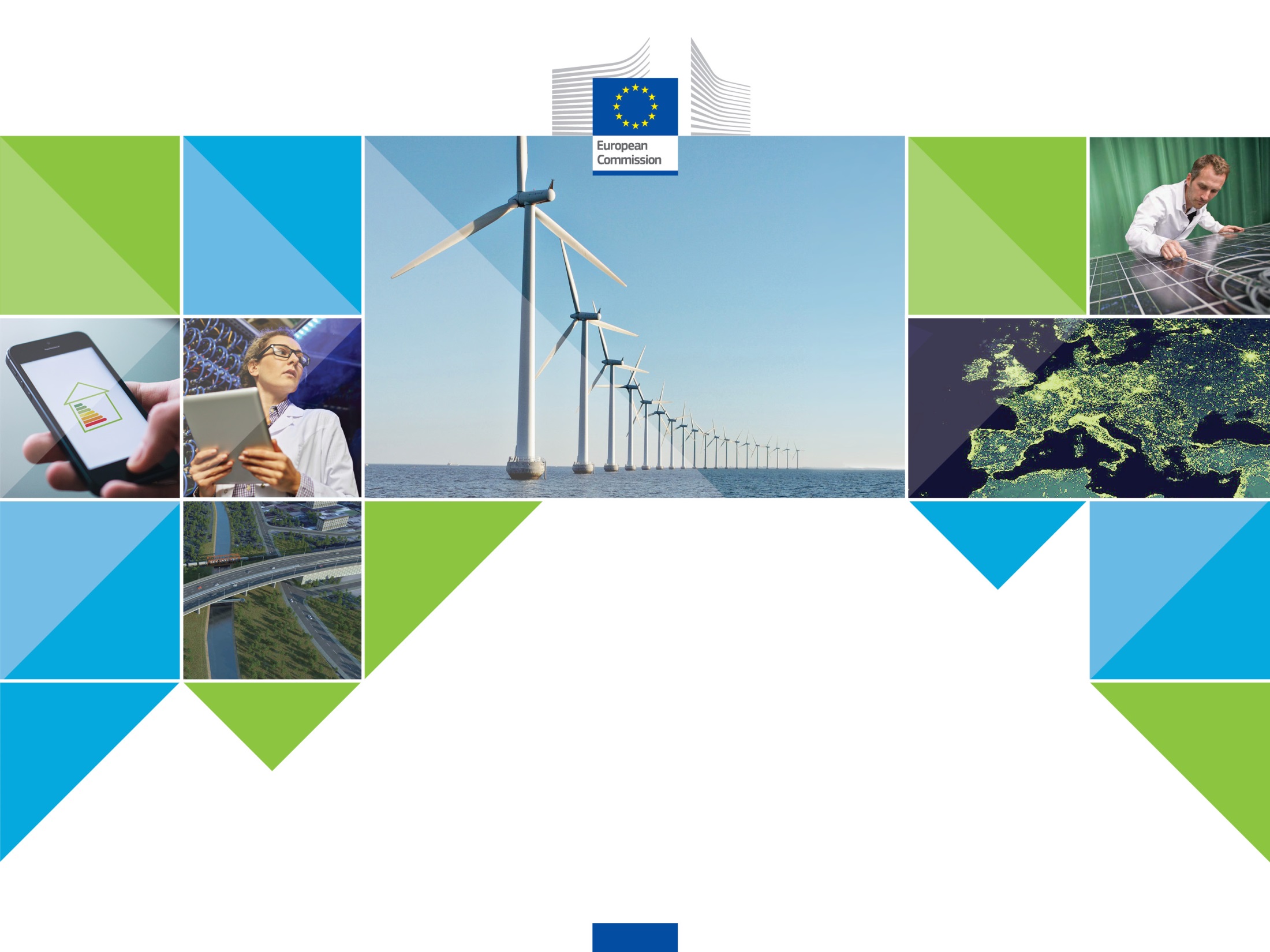 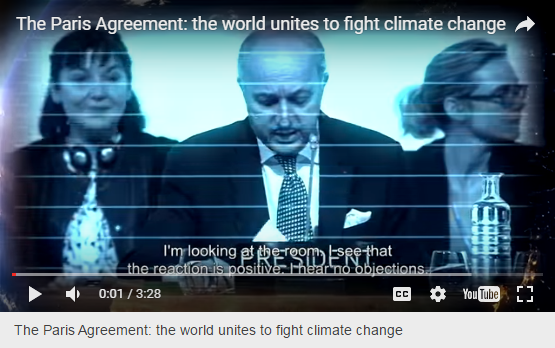 L’UNION DE L’ÉNERGIEET L’ACTION POUR LE CLIMAT
#EnergyUnion
Pourquoi avons-nous besoin d’une union de l’énergie?
STRATÉGIE POUR UNE UNION DE L’ÉNERGIE
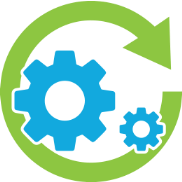 1. Efficacité
énergétique
Économie modernisée
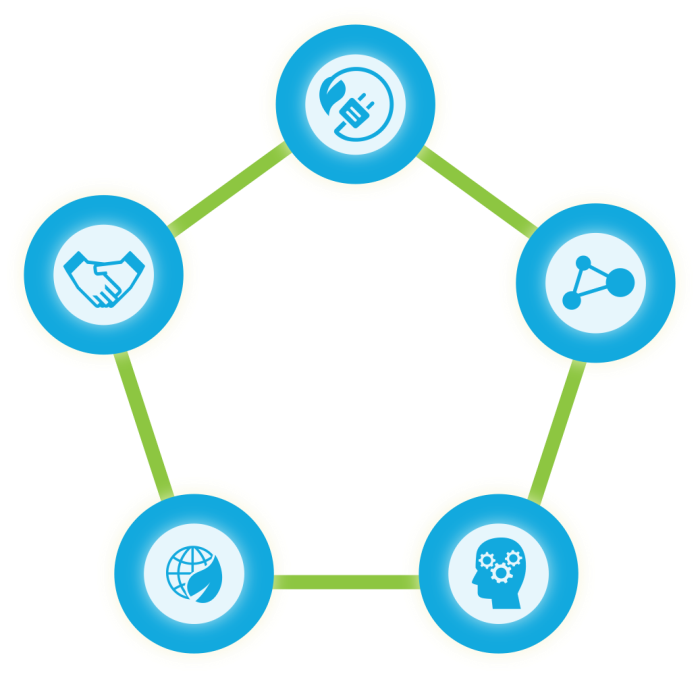 5. Sécurité énergétique,
solidarité et confiance
2. Marché de 
l’énergie intégré
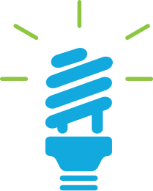 Énergies renouvelables et efficacité
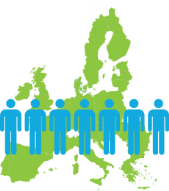 Transition juste pour la société
4. Décarbonisation
de l’économie
3. Recherche, 
innovation et 
compétitivité
Synergies avec d’autres priorités
Union de l’énergie et 
action pour le climat
Stratégie pour 
les compétences
Plan d’investissement
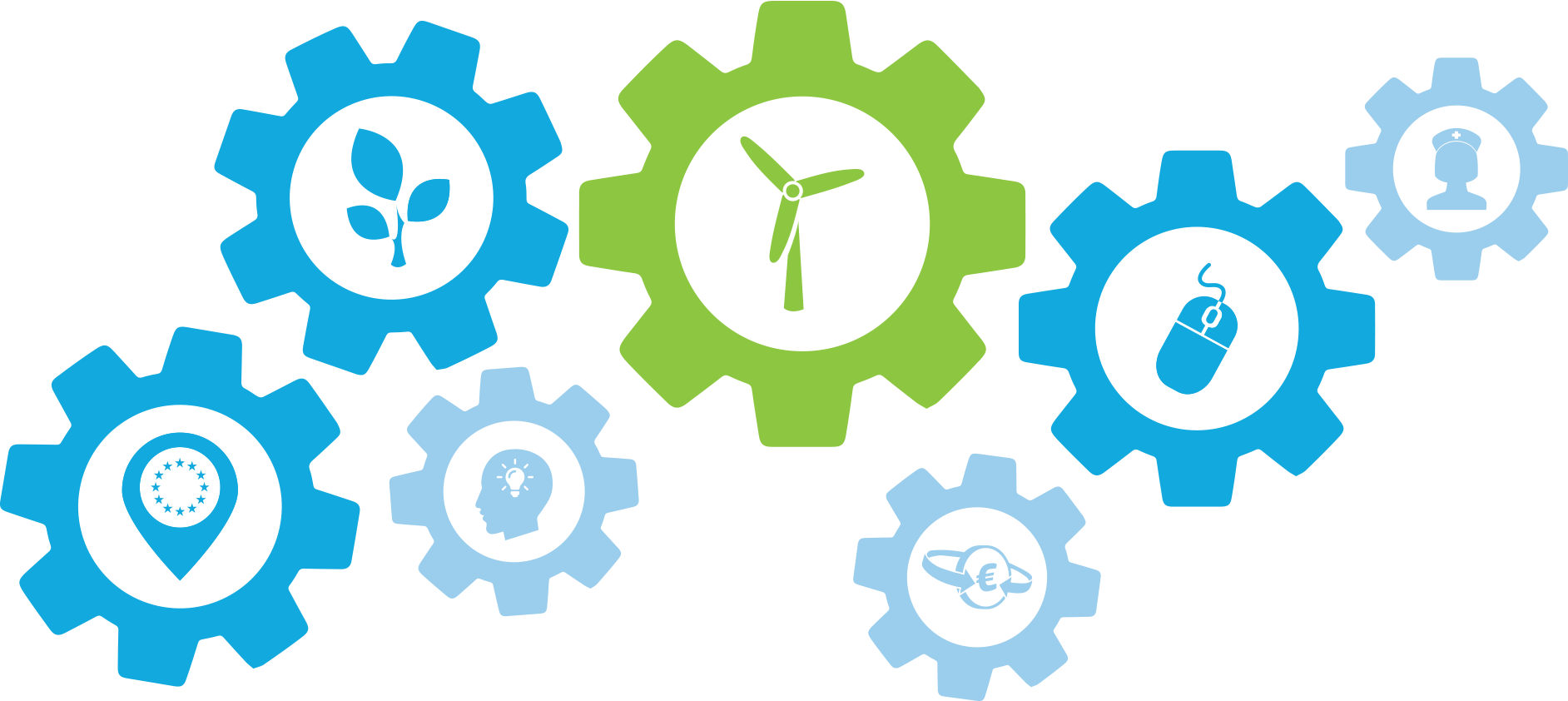 Attirer de nouveaux
investissements
Disposer d’une main-d'œuvre 
adéquate
Marché unique 
numérique
Faire participer les citoyens 
et les consommateurs
Union des 
marchés de 
capitaux
Économie circulaire
Instaurer
un financement durable 
pour une économie propre
Fonder une économie sobre  en carbone ménageant les 
ressources
Innovation
Porter les nouvelles 
technologies 
de la recherche au marché
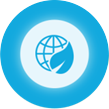 4. Avancer sur le climat - Paris et après
L’UE CHEVILLE OUVRIÈRE DE L’ACCORD DE PARIS
EXIGENCES DE L'ACCORD DE PARIS
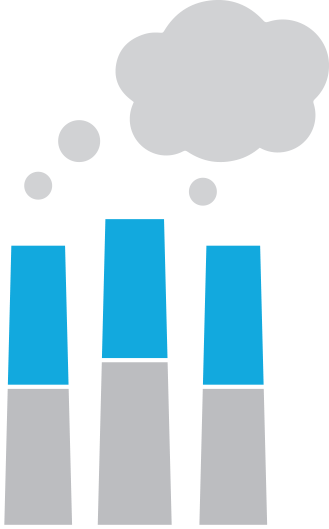 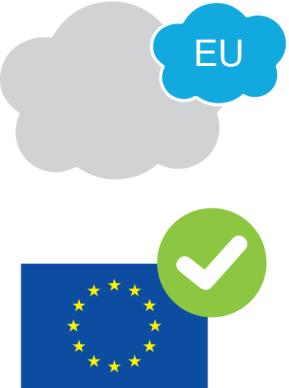 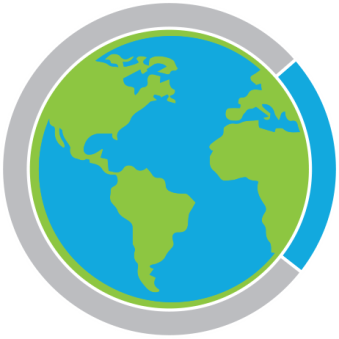 Ratification par:
55
parties
Représentant:
55 %
des émissions mondialesde gaz à effet de serre
Ratification par l’UE:
>55%
Le pourcentage requis des émissions mondiales est dépassé
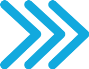 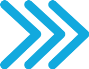 27 %
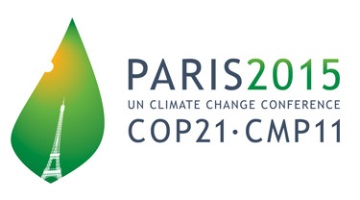 +27 %
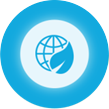 4. Avancer sur le climat
SOUTIEN FINANCIER ET INVESTISSEMENTS
20% du budget de l'UE est alloué à des dépenses liées au climat
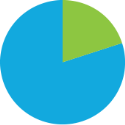 Les dépenses liées au climat dépasseront 35 % du budget global d'Horizon 2020
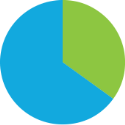 40 % des projets de l’ESFI contribuant à l'action en faveur du climat
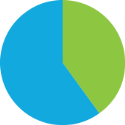 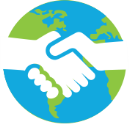 Des projets verts en Afrique via le plan d'investissement extérieur européen
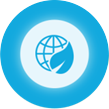 4. Avancer sur le climat
RÉDUIRE LES ÉMISSIONS DE GAZ À EFFET DE SERRE D’AU MOINS 40%
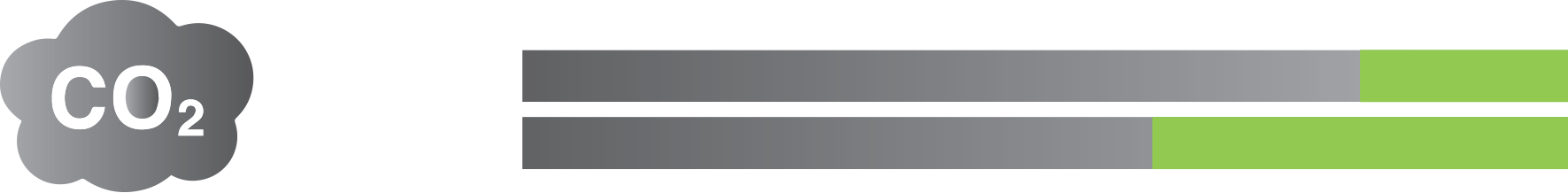 -20 %
2020
2030
-40 %
(par rapport au niveau de 1990)
FAIRE PASSER LA PART DES ÉNERGIES RENOUVELABLES DANS LE BOUQUET ÉNERGÉTIQUE À 27 % AU MINIMUM
20 %
2020
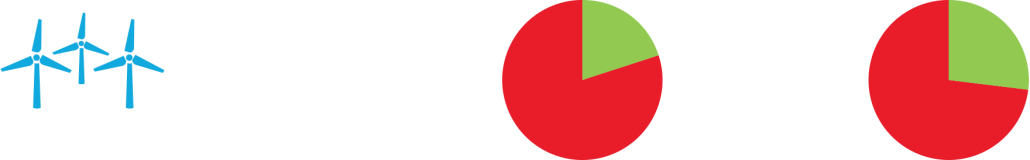 2030
27 %
AMÉLIORER L’EFFICACITÉ ÉNERGÉTIQUE D’AU MOINS 27 %
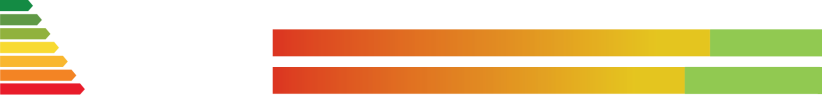 +20 %
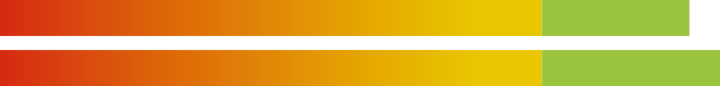 2020
2030
+27 %
(par rapport au statu quo)
Prochaines étapes
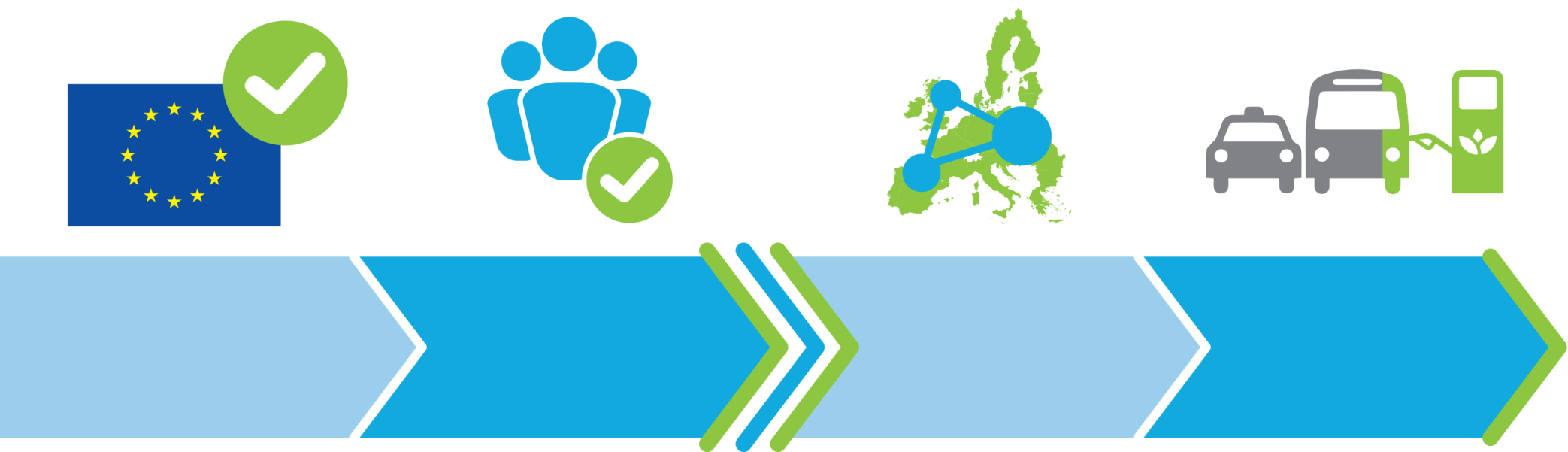 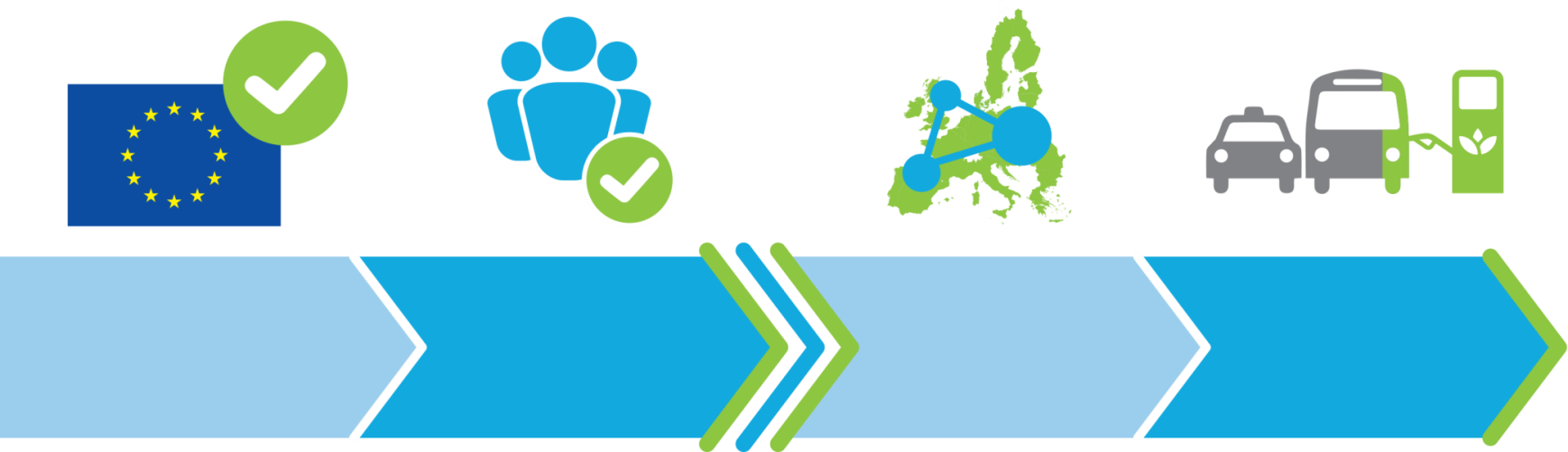 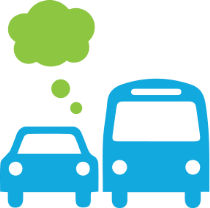 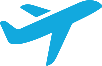 Appliquer la stratégie pour une mobilité à faible taux d’émissions
Mettre en œuvre les propositions relatives à 
l'Union de l'énergie et au changement climatique
Mettre en œuvre l’accord de Paris
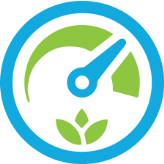 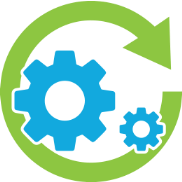 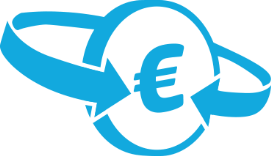 Travailler sur le financement durable et les investissements
Renforcer les moyens de l’UE pour passer à une économie propre
Accélérer l'innovation dans les énergies propres et la compétitivité mondiale
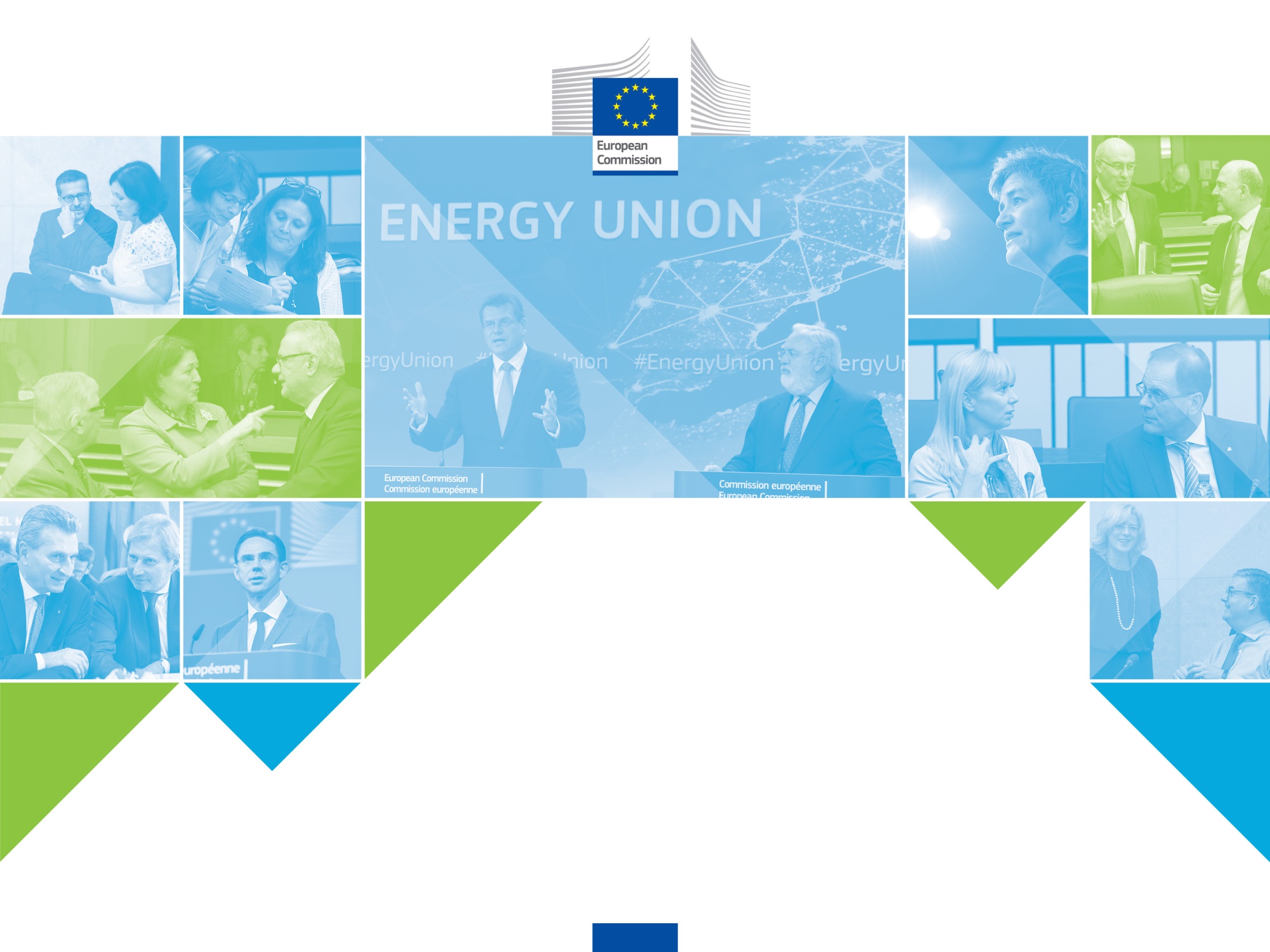 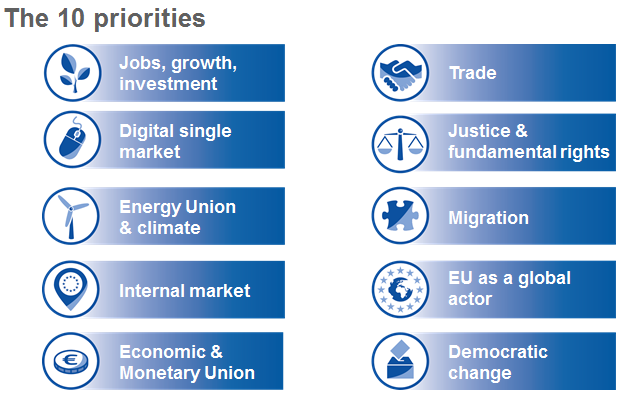 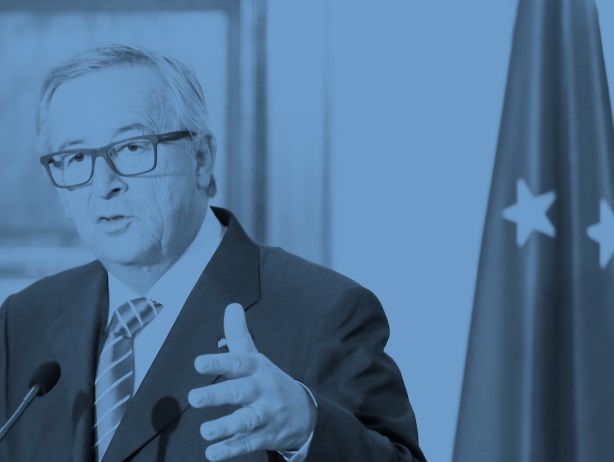 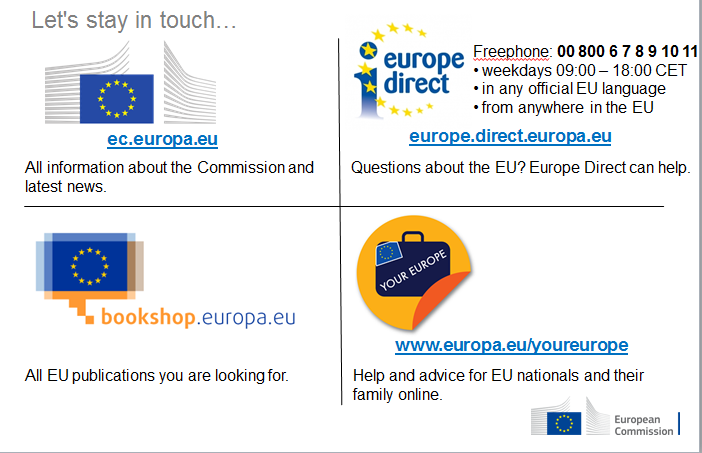 #EnergyUnion
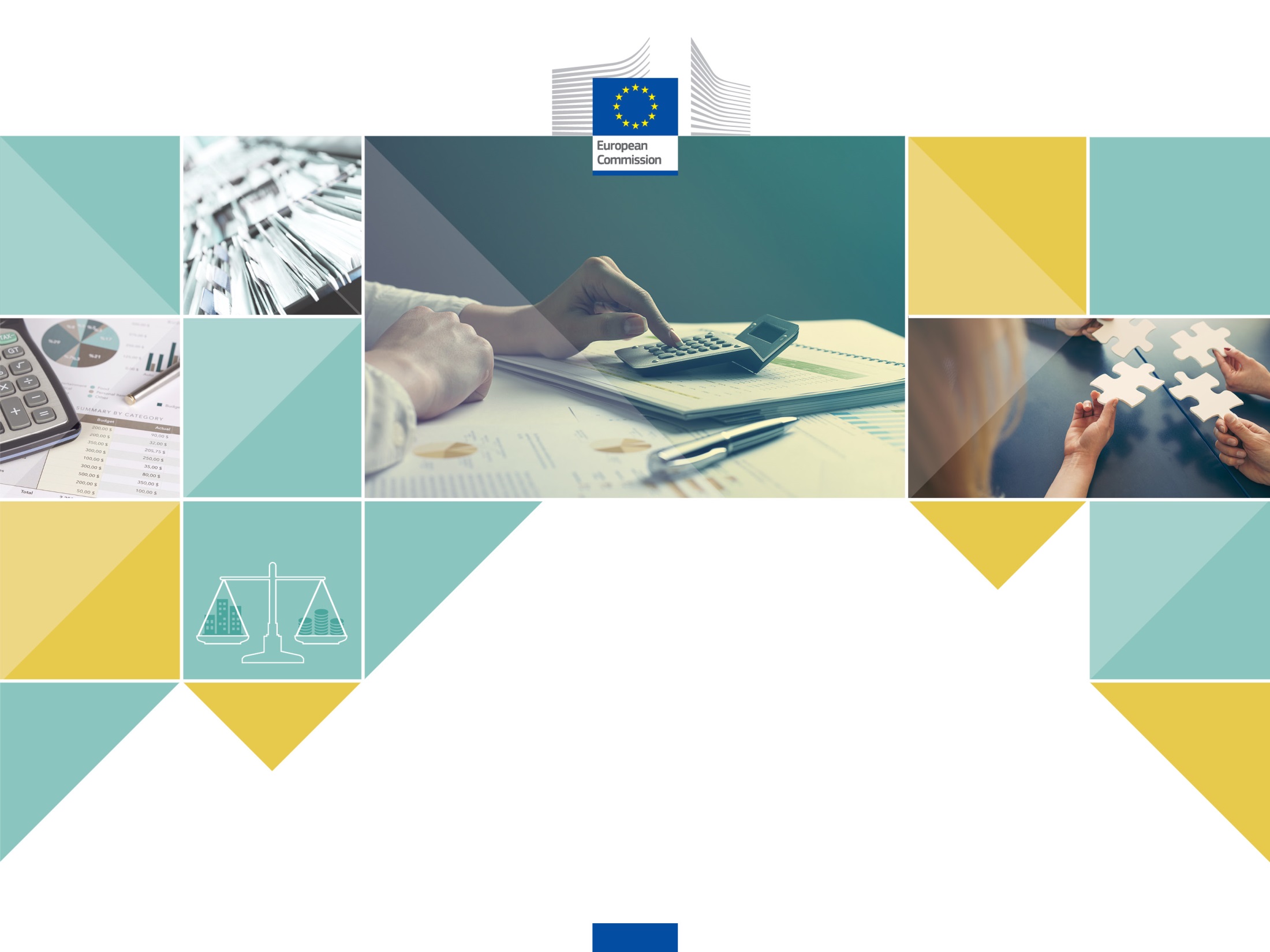 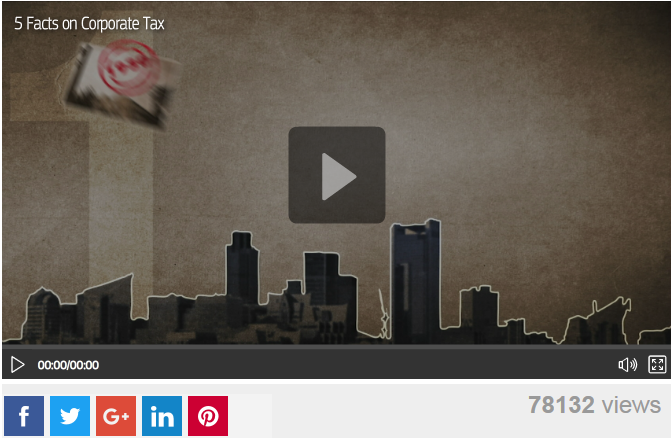 UN PROGRAMME DE L’UE
POUR LA FISCALITÉ
#FairTaxationEU
Pourquoi avons-nous besoin d'un programme de lutte 
contre l’évasion fiscale?
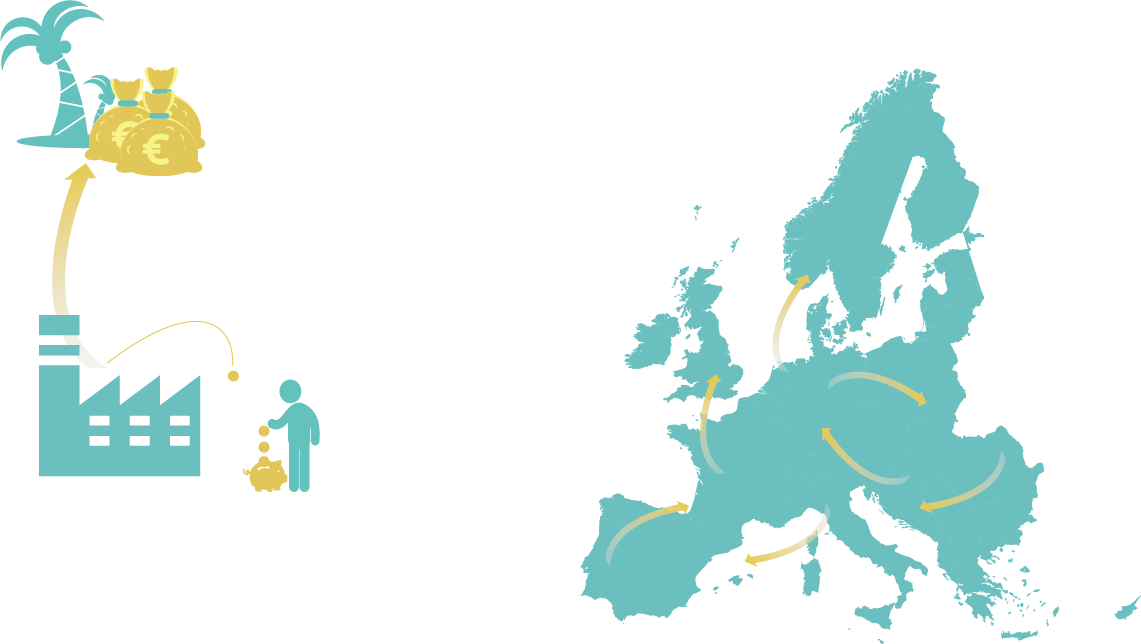 1) prive les budgets publics de milliards d’euros chaque année
2) alourdit la charge fiscale pesant sur les citoyens 
3) entraîne des distorsions de concurrence pour les entreprises qui paient leur part de l’impôt
Assiette commune consolidée pour l’impôt sur les sociétés (ACCIS)
L’ACCIS a pour objectif: 

de lutter contre l'évasion fiscale

de lutter contre la planification fiscale agressive et les abus fiscaux transfrontières

d’offrir un ensemble unique de règles que les entreprises transfrontières peuvent utiliser pour calculer leurs bénéfices imposables dans l’UE
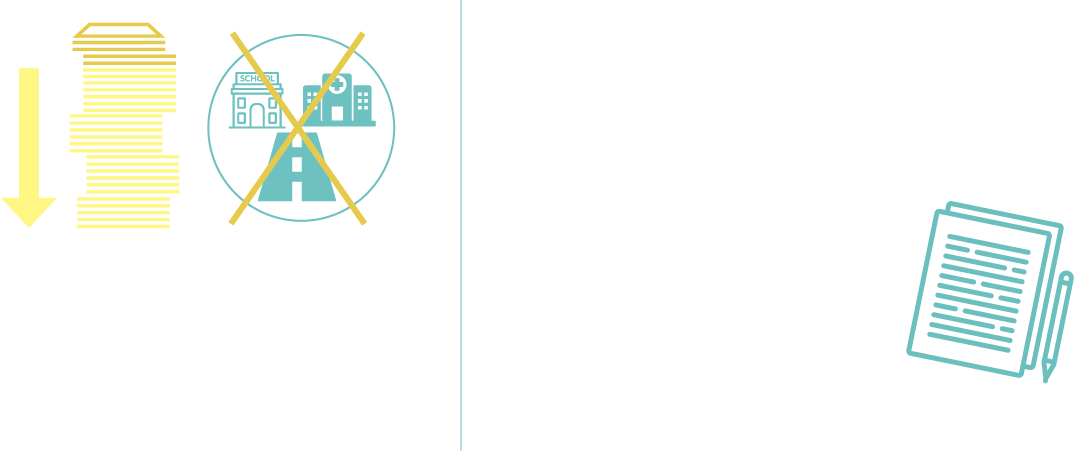 70 milliards
d’euros
Les États membres de l’Union perdent jusqu’à 70 milliards d’euros par an en raison de l’évasion fiscale des entreprises
Asymétries et failles entre les systèmes nationaux
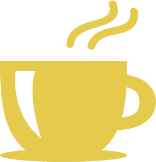 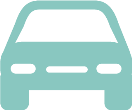 Octobre 2015
Fiat et Starbucks — aide d’État illégale
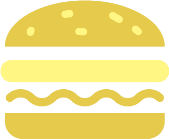 McDonald’s — enquête relative à un avantage fiscal
Décembre 2015
Janvier 2016
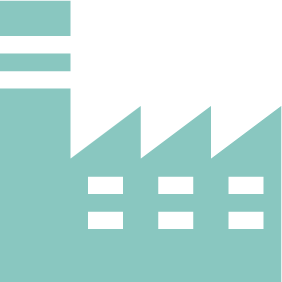 La Belgique doit récupérer 700 millions d'euros 
auprès de plus de 30 entreprises
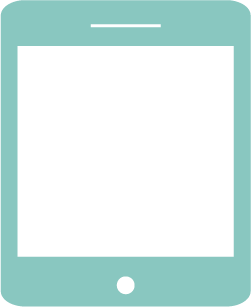 Août 2016
L’Irlande doit récupérer
13 milliards d'euros
de recettes fiscales perdues auprès d’Apple
Stratégie extérieure
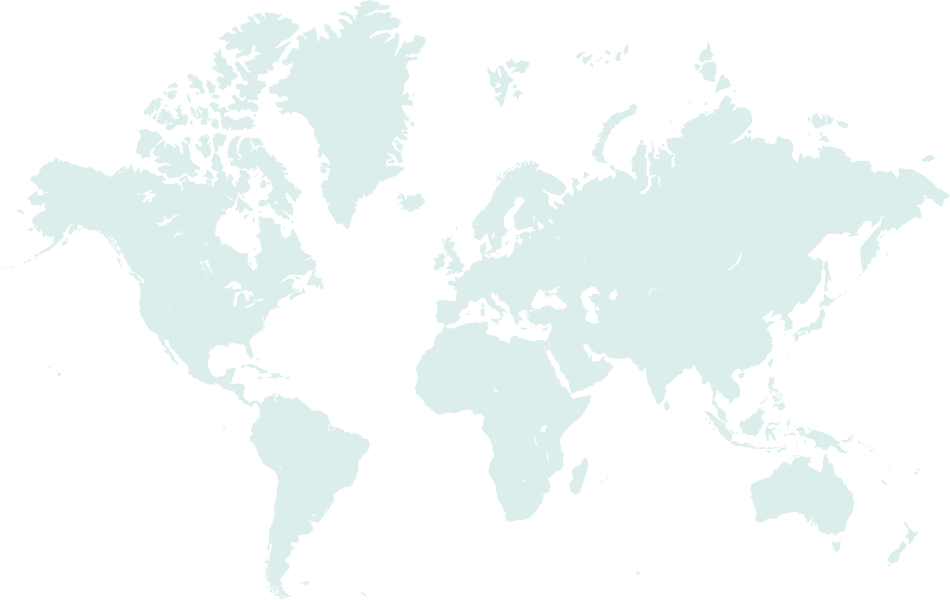 Nous proposons:
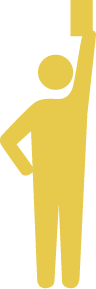 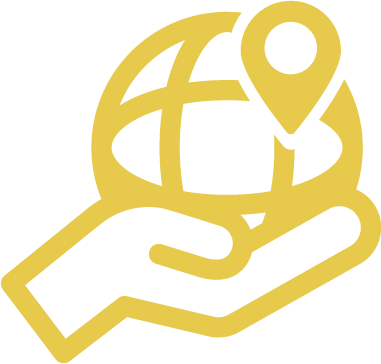 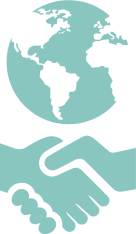 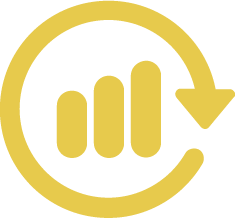 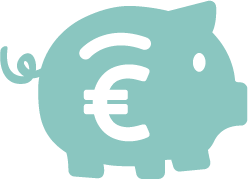 Des critères 
de bonne gouvernance fiscale mis à jour
Des clauses fiscales dans les accords internationaux
Une aide aux pays en développement
Des conditions de bonne gouvernance fiscale pour les fonds de l’Union
Un nouveau processus de recensement dans l'Union des pays tiers qui ne respectent pas les règles
Prochaines étapes
2016
Proposition de relance de l’assiette commune consolidée pour l’impôt sur les sociétés (ACCIS)
Proposition relative aux mécanismes de règlement des différends en matière de double imposition entre les États membres
2017
Première liste commune de l’Union recensant les pays tiers qui refusent de respecter les normes de bonne gouvernance fiscale
Nouvelles règles de l’Union concernant les déclarations pays par pays entre les autorités fiscales
2018
Échange d’informations relatives aux comptes financiers avec la Suisse, l'Andorre et Monaco
Transposition effective de la directive sur la lutte contre l’évasion fiscale
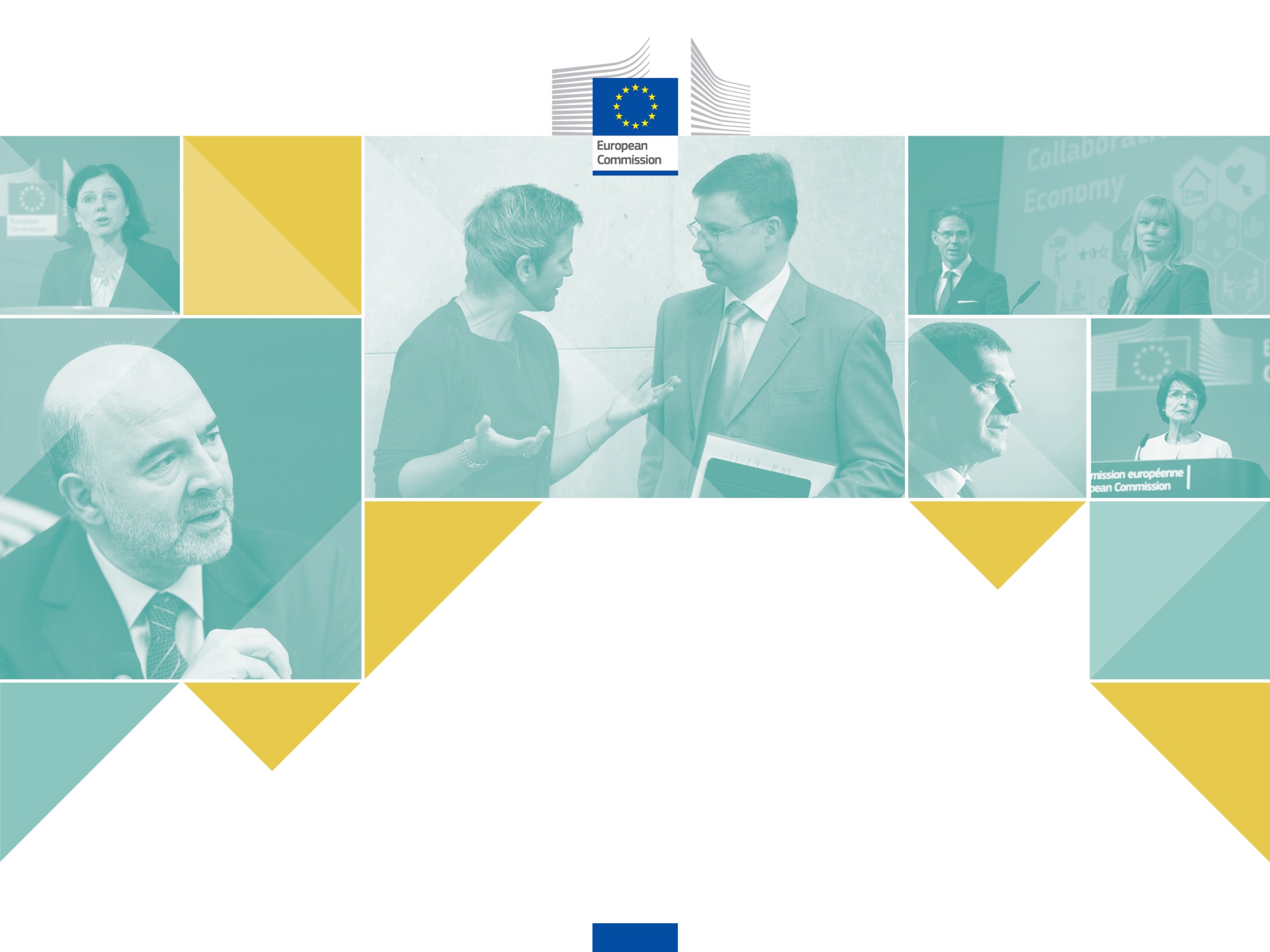 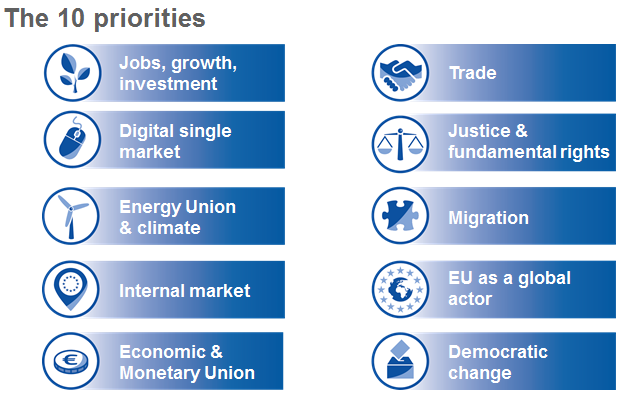 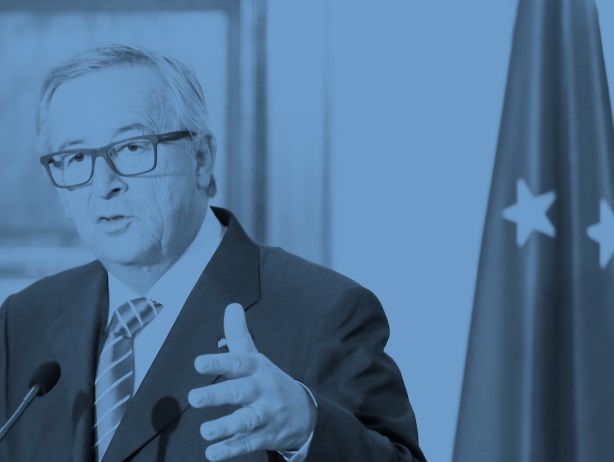 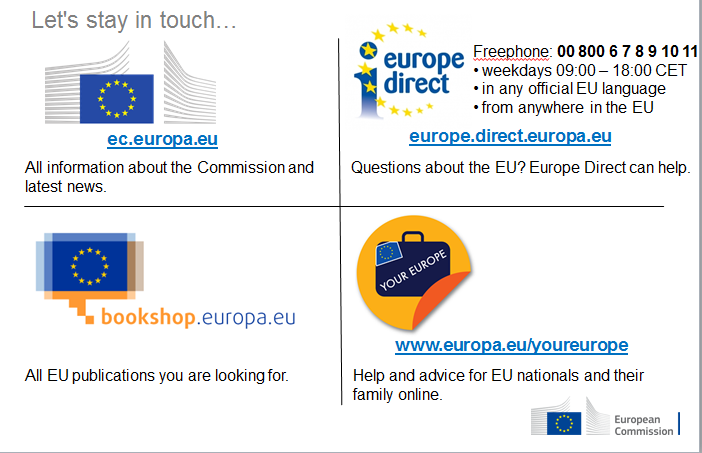 #FairTaxationEU
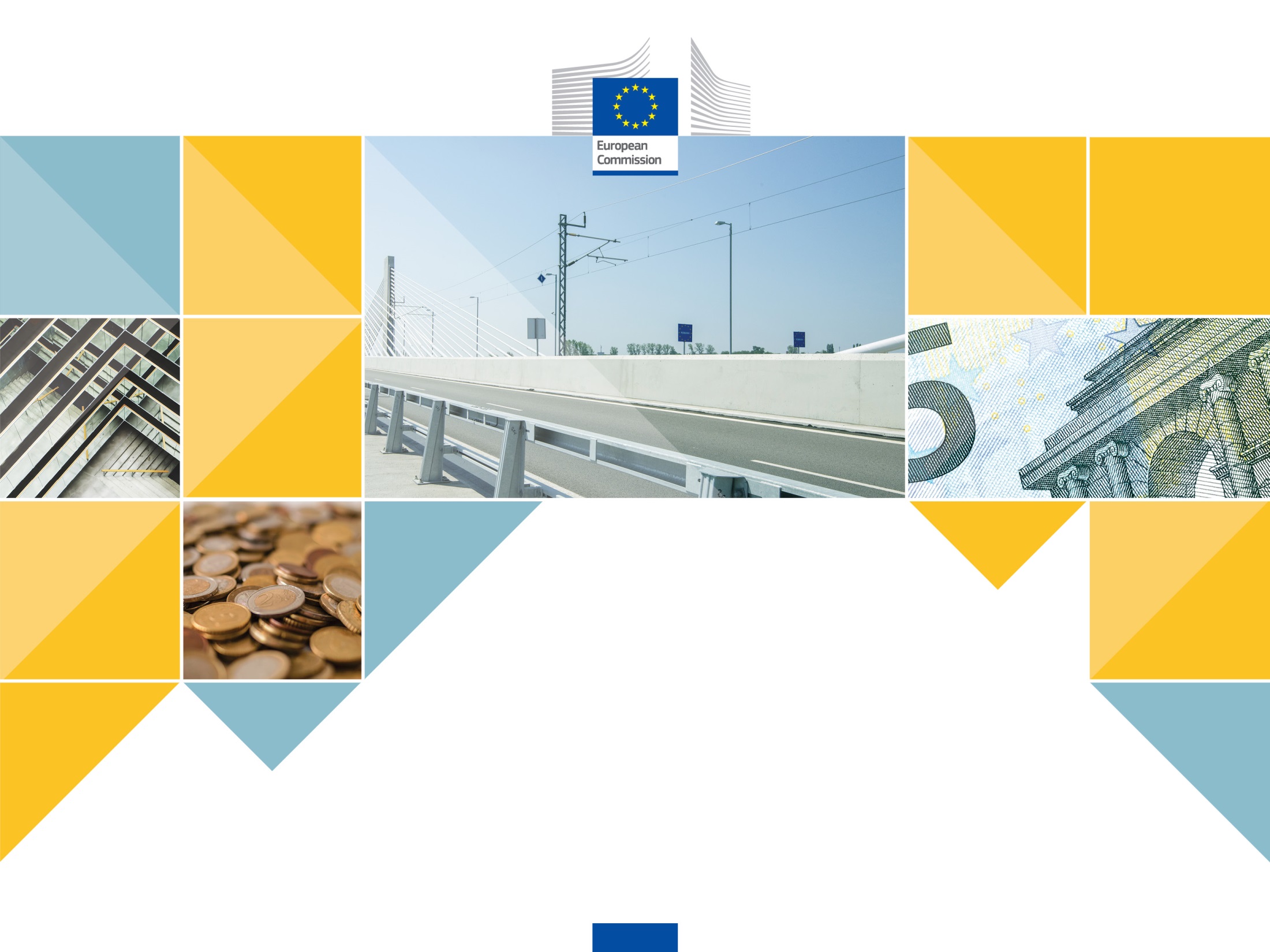 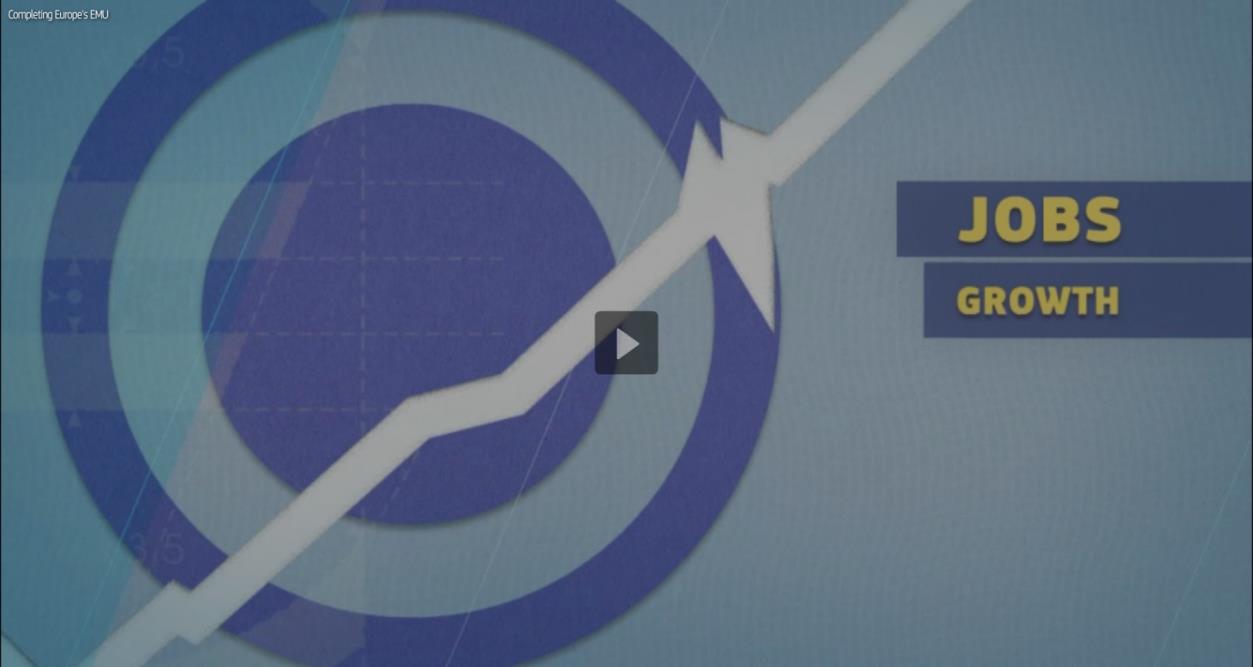 COMPLÉTER L'UNION ÉCONOMIQUE ET MONÉTAIRE
#DeepeningEMU
Approfondir l'Union économique et monétaire
Semestre européen de coordination des politiques économiques
Procédure concernant 
les déséquilibres macroéconomiques
Conseils consultatifs nationaux
Règles budgétaires plus adaptées
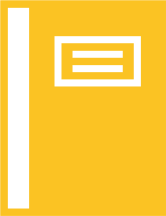 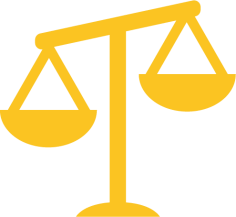 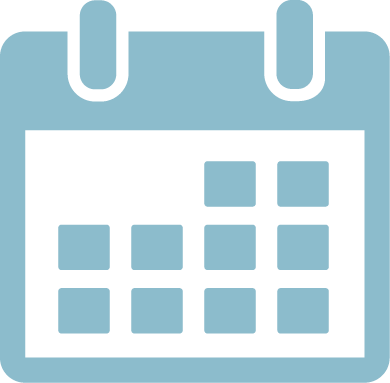 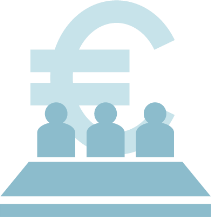 Représentation unifiée de la zone euro
Mécanisme européen de stabilité
Union bancaire
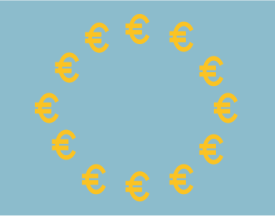 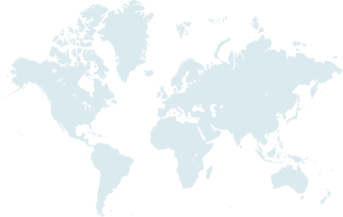 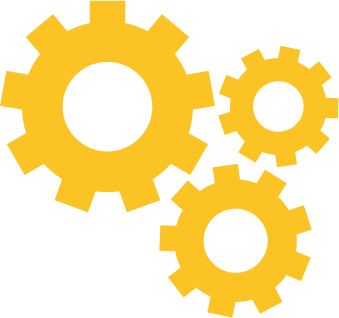 Réformes menées à bien les 2 premières années
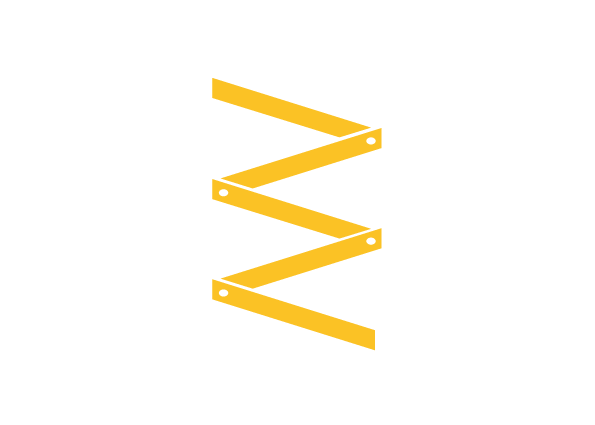 Flexibilité dans le cadre des règles du pacte de stabilité et de croissance
European
Council /Council
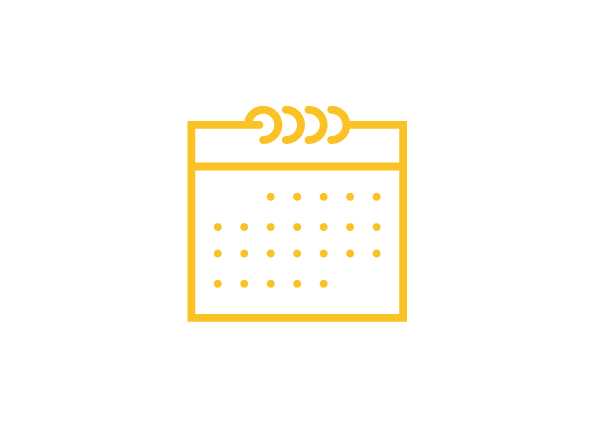 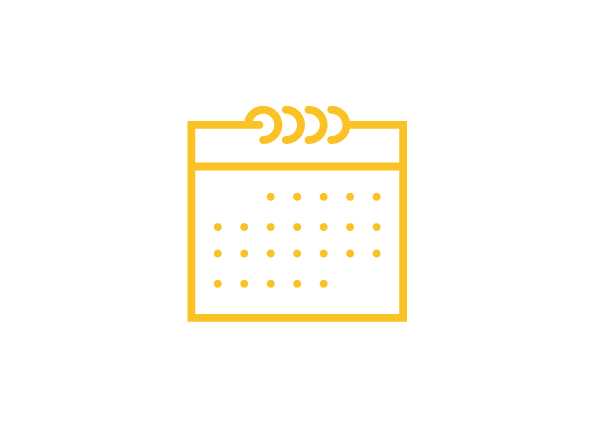 Rationalisation et renforcement du semestre européen
Une UEM approfondie et plus équitable
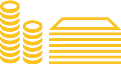 Indicateurs économiques clés
Croissance économique (%)
Taux de chômage (%)
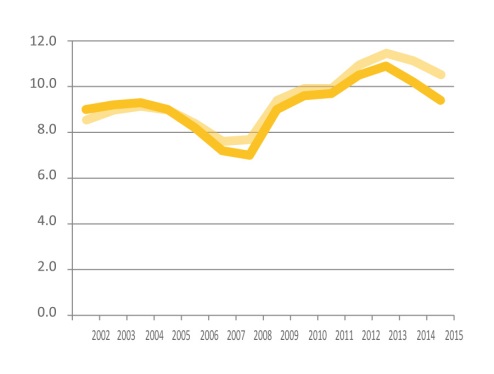 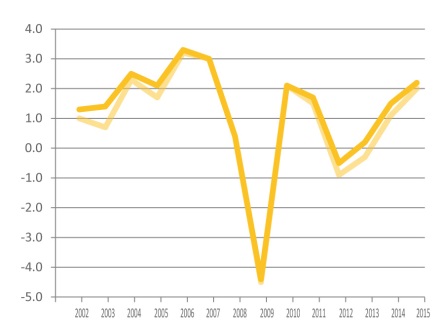 Dette publique (en %)
Ratio déficit public/PIB (en %)
2013
2014
2016 T2
2015
2013
2014
2015
2016 T2
86,8
85,5
87,5
84,3
3,0
3,3
2,4
1,8
Zone euro
91,1
92,1
91,2
92,0
3,0
2,1
1,5
2,6
UE28
Grèce – un an après
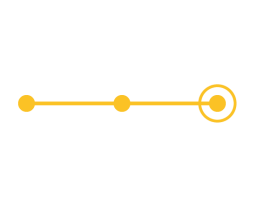 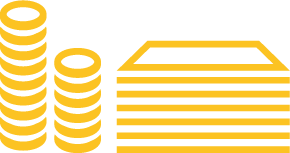 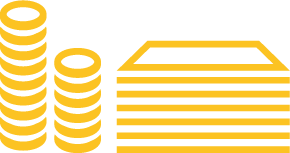 Nouveau programme de soutien à la stabilité (2015)

Jusqu'à
86 Mrd EUR engagés pour des décaissements jusqu'en août 2018
Protocole d'accord: 

rétablissement de la viabilité budgétaire

préservation de la stabilité financière

croissance, compétitivité et investissement

un État et une administration publique modernes
31,7 Mrd EURdéboursés  
(d'août 2015 à novembre 2016)
La feuille de route du rapport des cinq présidents
PHASE 2

«PARACHEVER
L'ARCHITECTURE DE L'UEM»
(Printemps 2017: 
Livre blanc de la Commission)
PHASE 1

«APPROFON-DISSEMENT PAR LA PRATIQUE»
(1er juin 2015 – 
30 juin 2017)
STAGE 1
"DEEPING BY DOING"
(1 July 2015 – 30 June 2017)
Using existing instruments 
and Treaties
ÉTAPE FINALE
Prochaines étapes
European 
Commission
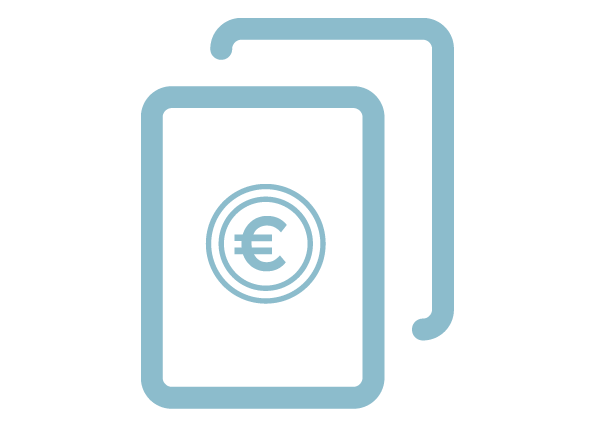 Mars 2017:
Livre blanc sur l'avenir de l'Europe
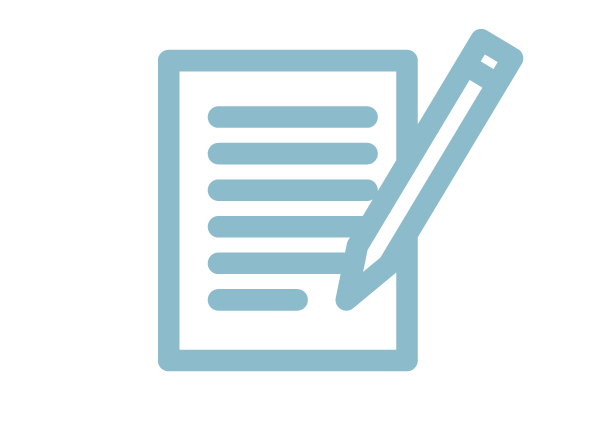 Importants travaux en cours
Révision du pacte 
de stabilité et de croissance
European
Council /Council
Adoption du système européen d'assurance des dépôts


Poursuite des travaux sur le socle européen des droits sociaux
MemberStates
EuropeanParliament
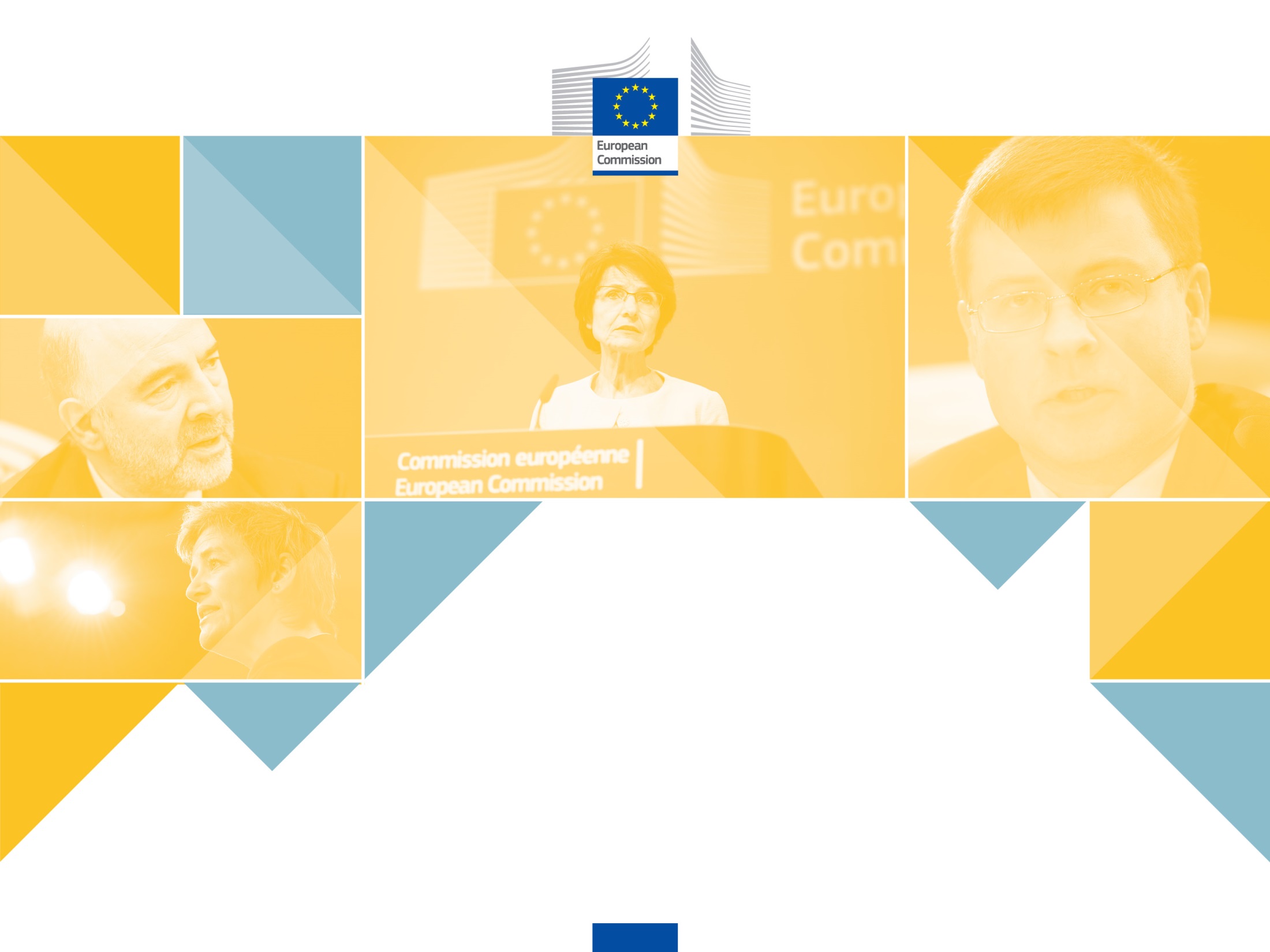 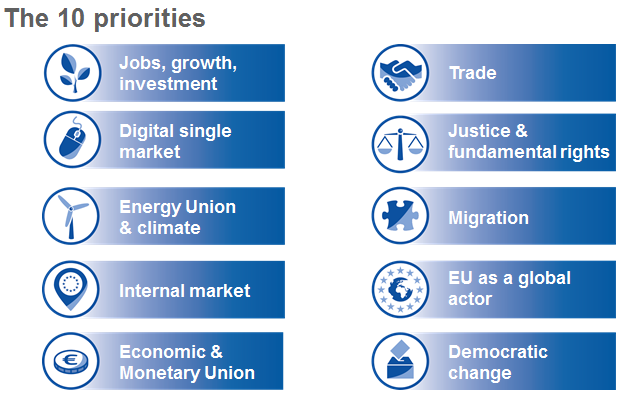 s
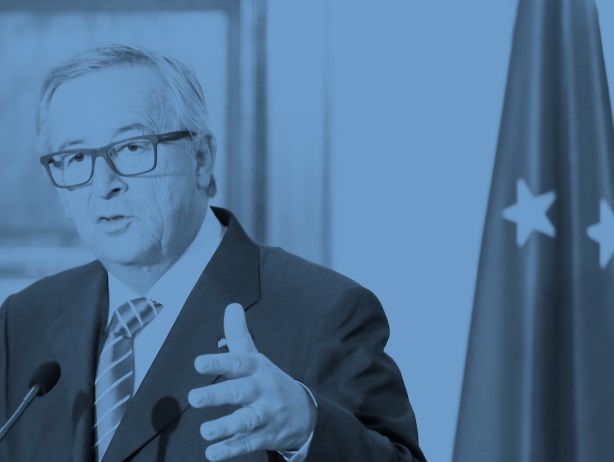 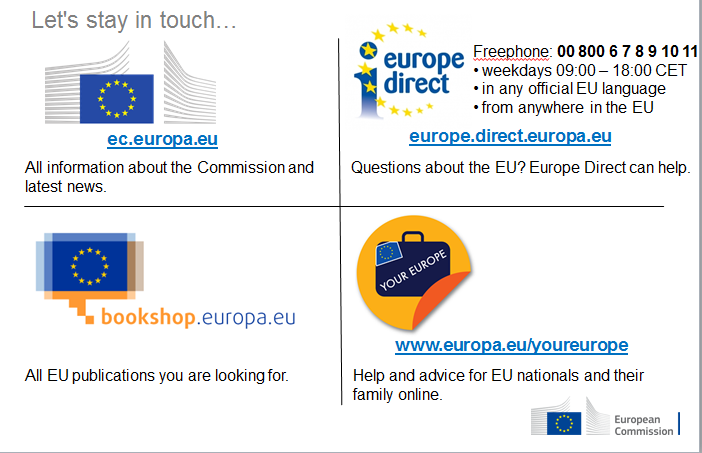 64    #DeepeningEMU
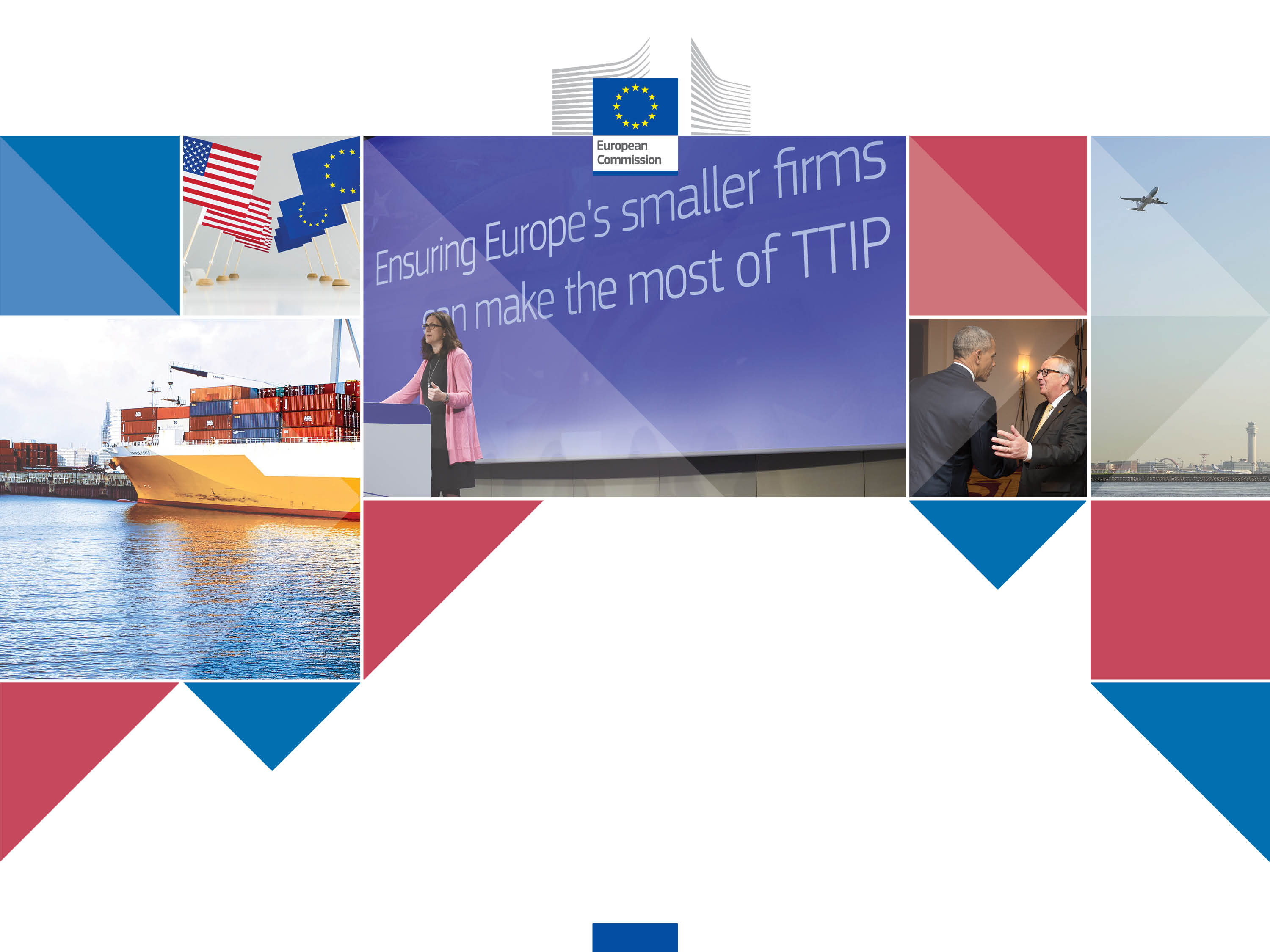 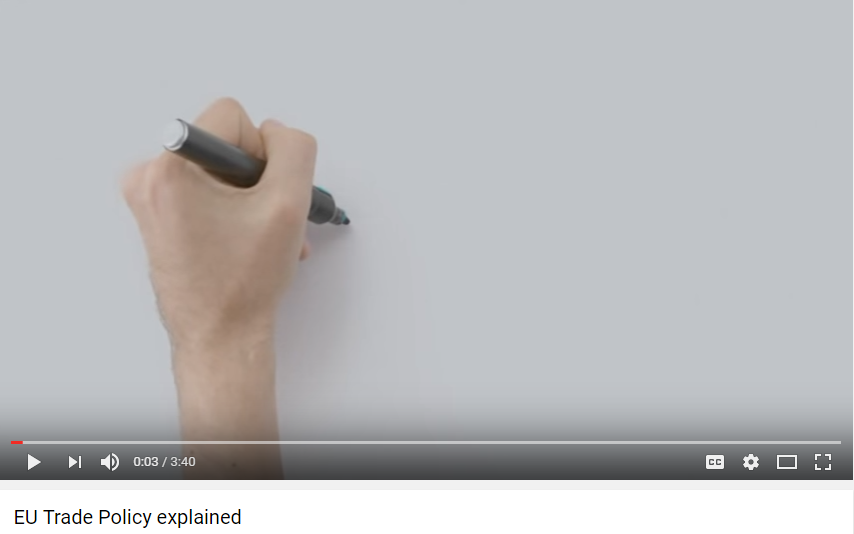 COMMERCE
#EUTrade
Le commerce pour tous
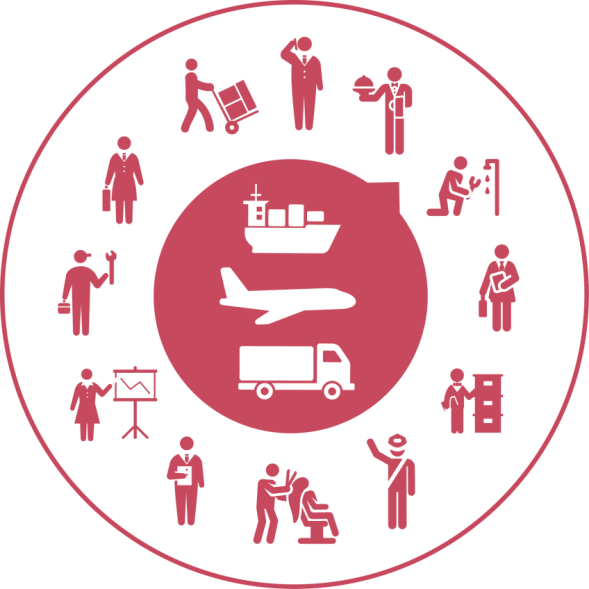 Plus de 30 millions d'emplois, soit 1 emploi sur 7 dans l'UE, dépendent des exportations
Chaque milliard d'euros réalisé à l'exportation soutient 14 000 emplois dans l'UE
Stratégie «Le commerce pour tous»
Fondée sur trois piliers: l'efficacité, la transparence et les valeurs
Approuvée par l'ensemble des 28 États membres
Une réponse aux attentes des citoyens
Situation des échanges commerciaux de l'UE
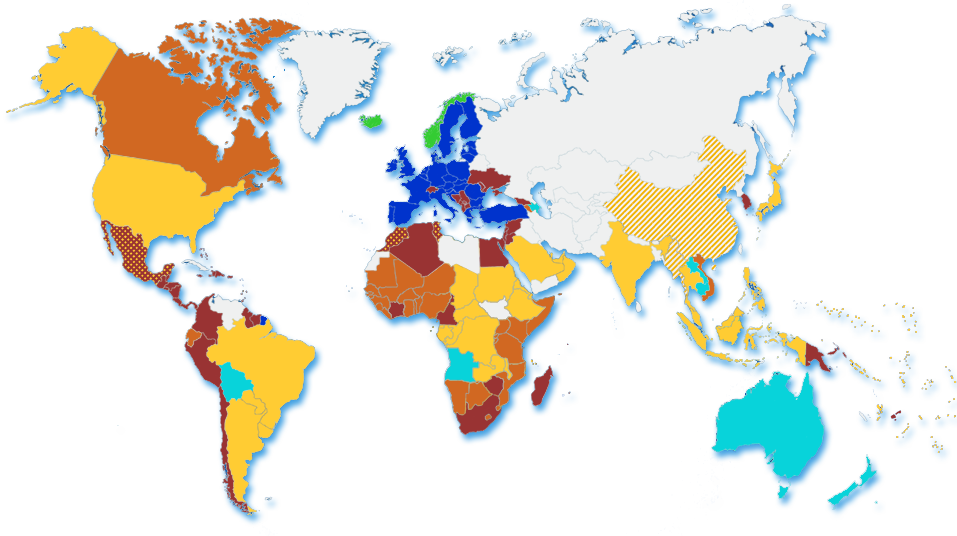 Un système modernisé de protection de l'investissement
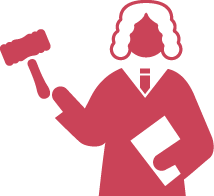 Les juges ne seront pas choisis
mais affectés de manière aléatoire
De vrais juges
Hautement qualifiés, désignés par les deux partenaires commerciaux
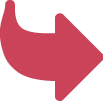 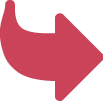 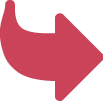 Pas de double casquette
Les juges ne peuvent pas avoir la qualité d'avocat dans les différends opposant les investisseurs aux États
Droit d'appel
renforçant l'équité du système
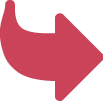 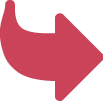 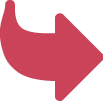 Audiences publiques
Pour une transparence maximale
Tous les documents accessibles en ligne
Plus transparent que les tribunaux nationaux
Accord de libre-échange entre l'UE et le Viêt Nam
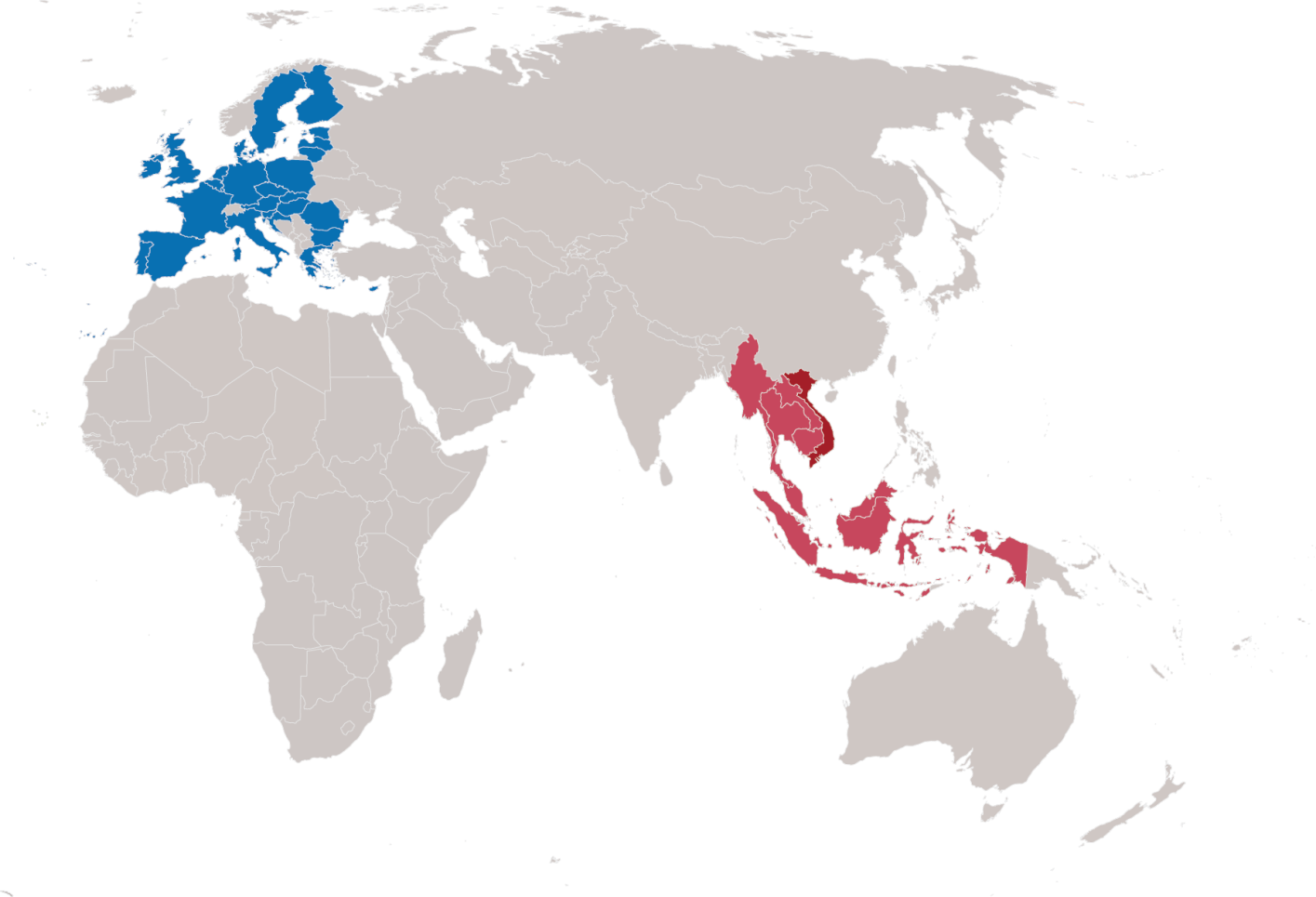 UE500 millions de citoyensCroissance économique de 1,8 %
Association des 
nations du Sud-Est 
600 millions de citoyensCroissance économique supérieure à 5%
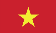 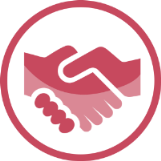 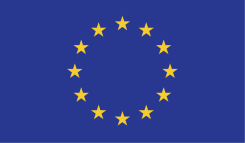 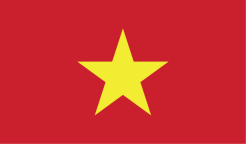 Accord avec le Viêt Nam: résultats et avantages
Renforcement de la croissance
 et du développement économiques
Système juridictionnel pour la protection de l'investissement
Politique durable de l'environnement et du travail
Accord de partenariat économique et accord de libre-échange entre l'UE et le Japon
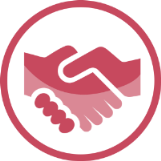 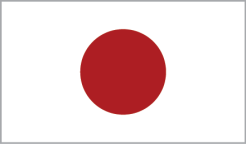 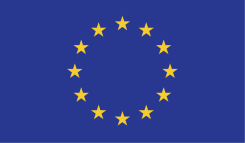 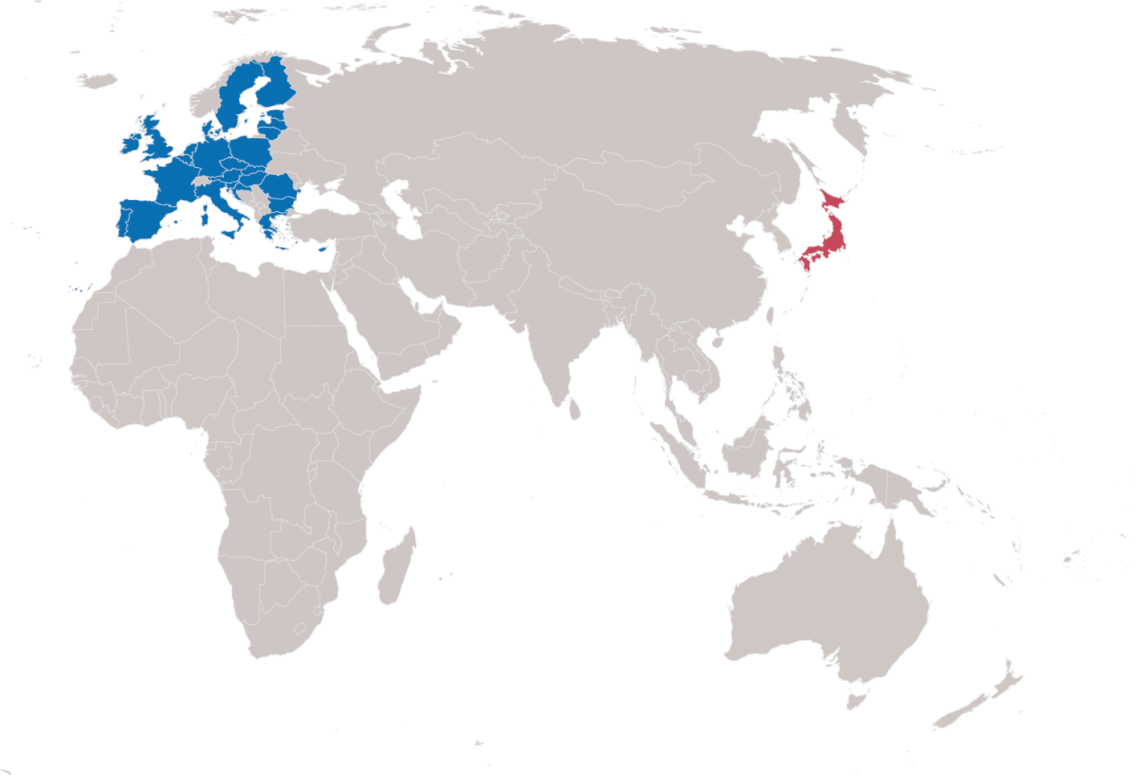 17e cycle de négociations à Bruxelles, septembre 2016 
Feuilles de route définies concernant
la suppression des obstacles non tarifaires 
l'ouverture des marchés publics dans les secteurs japonais du rail et des transports urbains
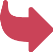 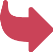 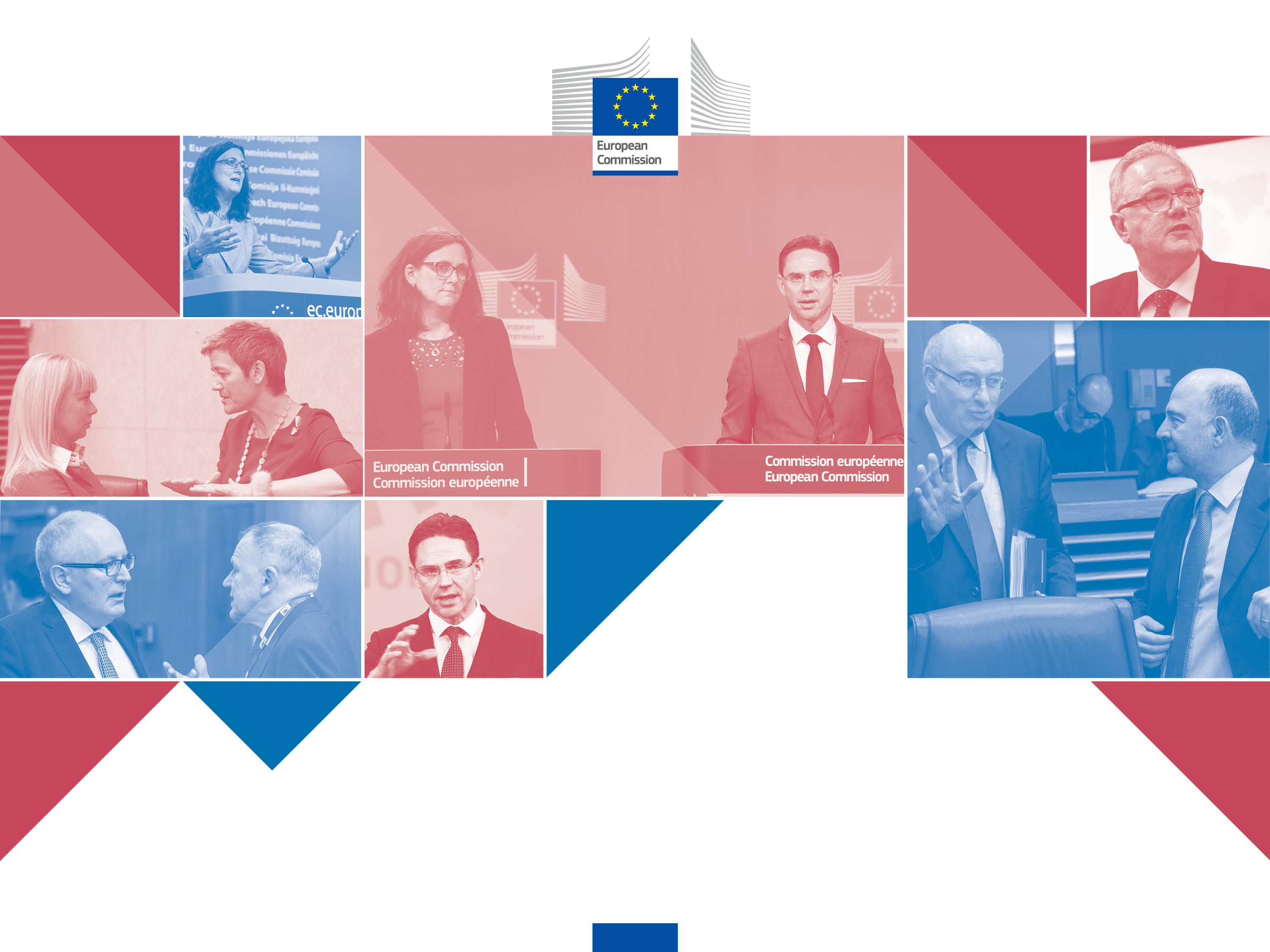 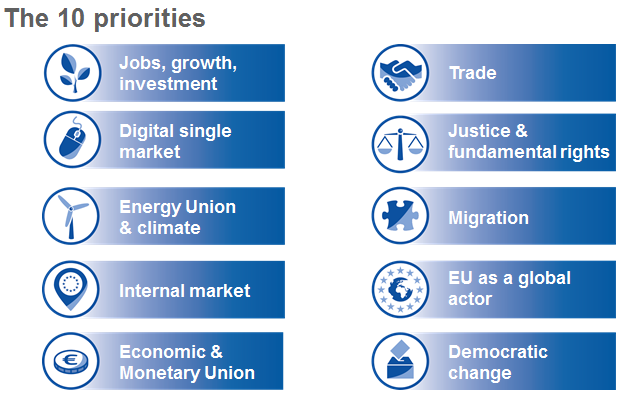 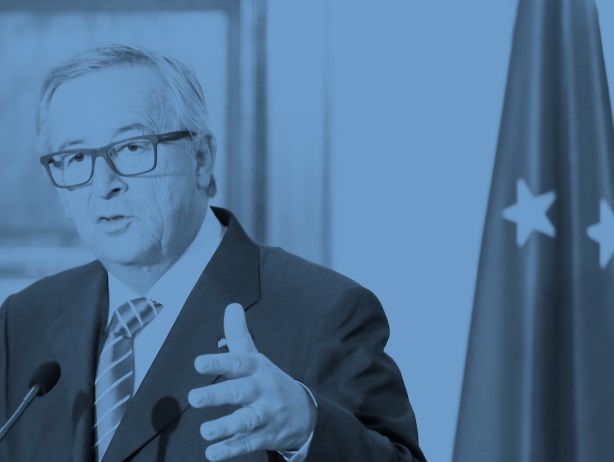 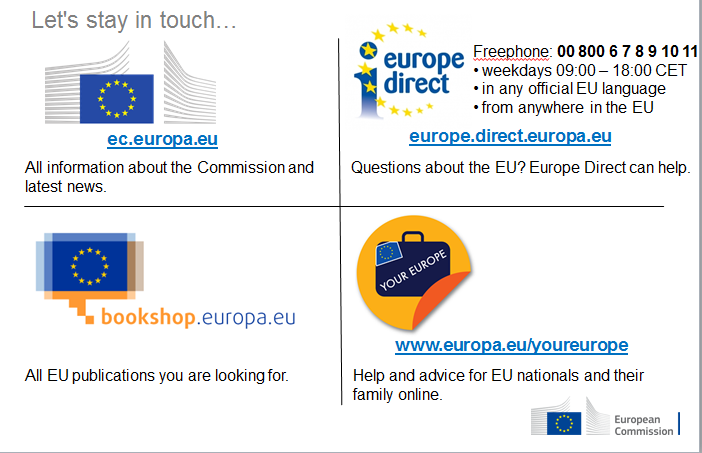 #EUTrade
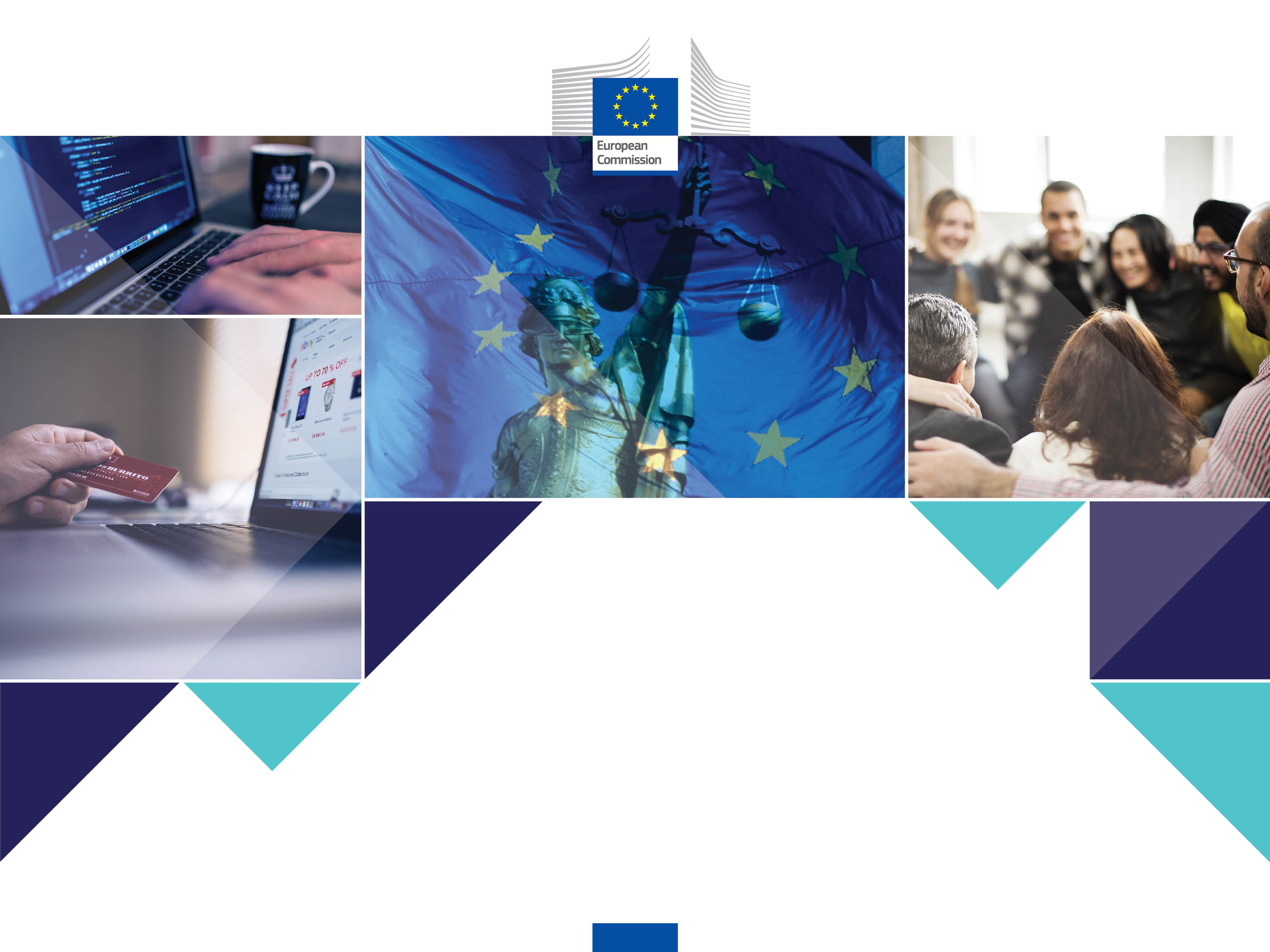 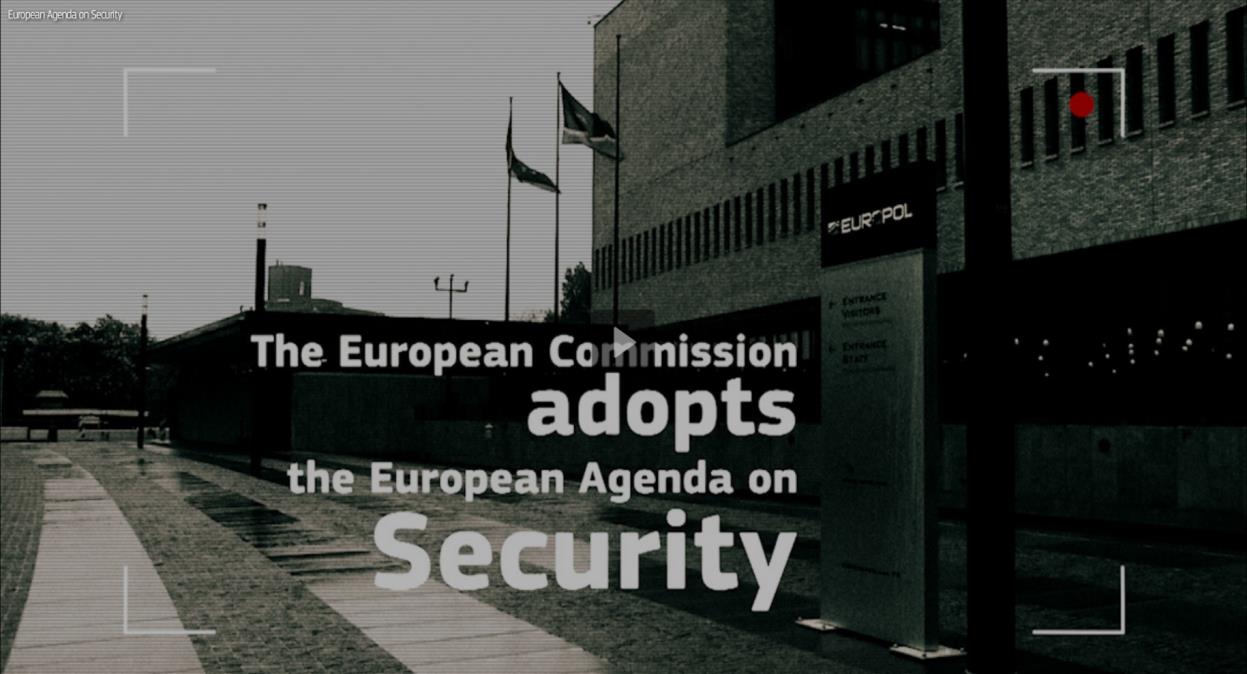 JUSTICE ET DROITS FONDAMENTAUX
#EUJustice
Protection des données et vie privée
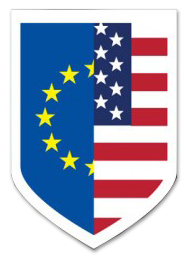 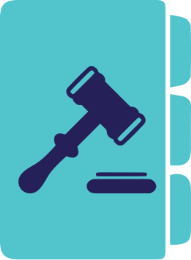 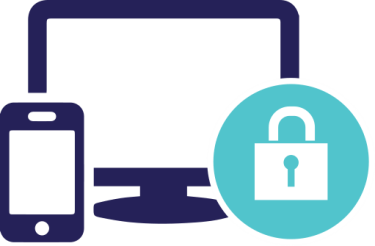 Règlement européen sur la protection des données
Directive dans le secteur de la police et de la justice pénale
Bouclier de protection des données UE-États-Unis
s'applique à toutes les sociétés où qu'elles soient établies
donne le contrôle aux citoyens sur les données à caractère personnel
simplifie l'environnement réglementaire pour le commerce
obligations de protection des données pour les sociétés américaines qui reçoivent des données à caractère personnel de l'UE
réexamen annuel conjoint afin de contrôler la mise en œuvre
protège le droit fondamental des citoyens à la protection des données
Lutter contre les discours haineux et les discriminations
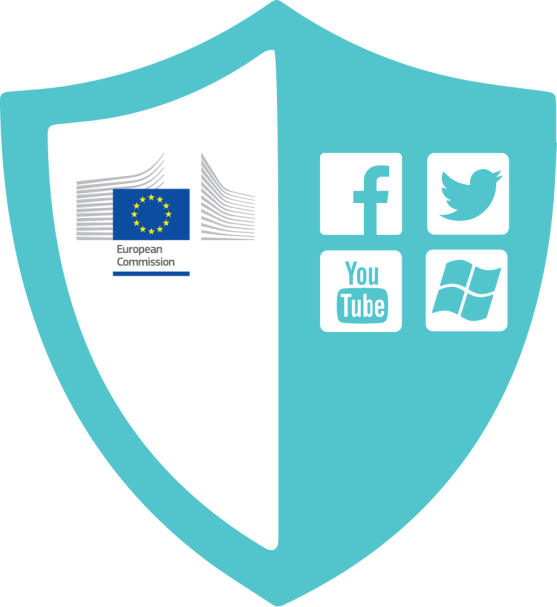 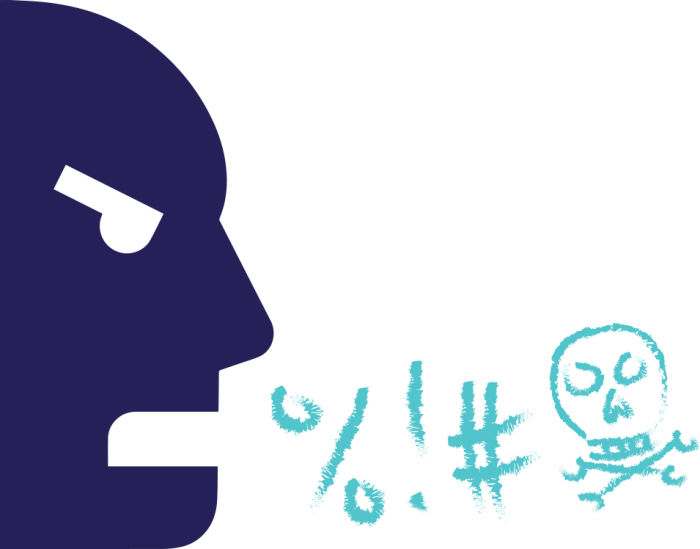 Nouveau code de conduite pour lutter contre les discours haineux illégaux en ligne (mai 2016)
Mise en place d'un groupe à haut niveau
Pour lutter contre le racisme, la xénophobie et les autres formes d'intolérance
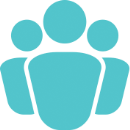 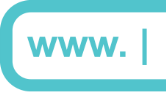 Un site web unique
Promouvoir la tolérance et lutter contre le racisme, la xénophobie et les discriminations
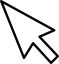 Accès à la justice et défense des droits des Européens
Proposition d'améliorer les règles de l'UE destinées à protéger les enfants dans le contexte des litiges transfrontières en matière de responsabilité parentale
Directive sur l'aide juridictionnelle pour les suspects et les personnes poursuivies dans le cadre des poursuites pénales
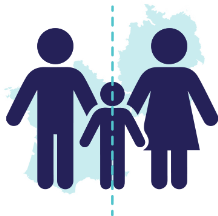 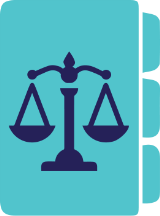 Proposition de clarifier les droits patrimoniaux des couples internationaux ayant conclu un mariage ou un partenariat enregistré
Adoption de nouvelles règles visant à réduire radicalement les formalités administratives relatives aux documents publics des citoyens
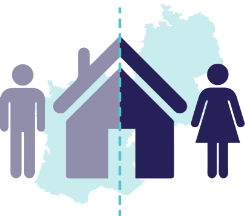 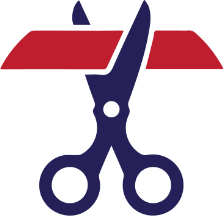 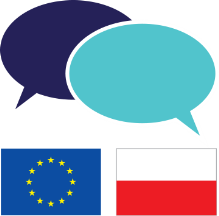 Dialogue avec la Pologne au sujet du mécanisme de protection de l'état de droit
Promotion des droits fondamentaux
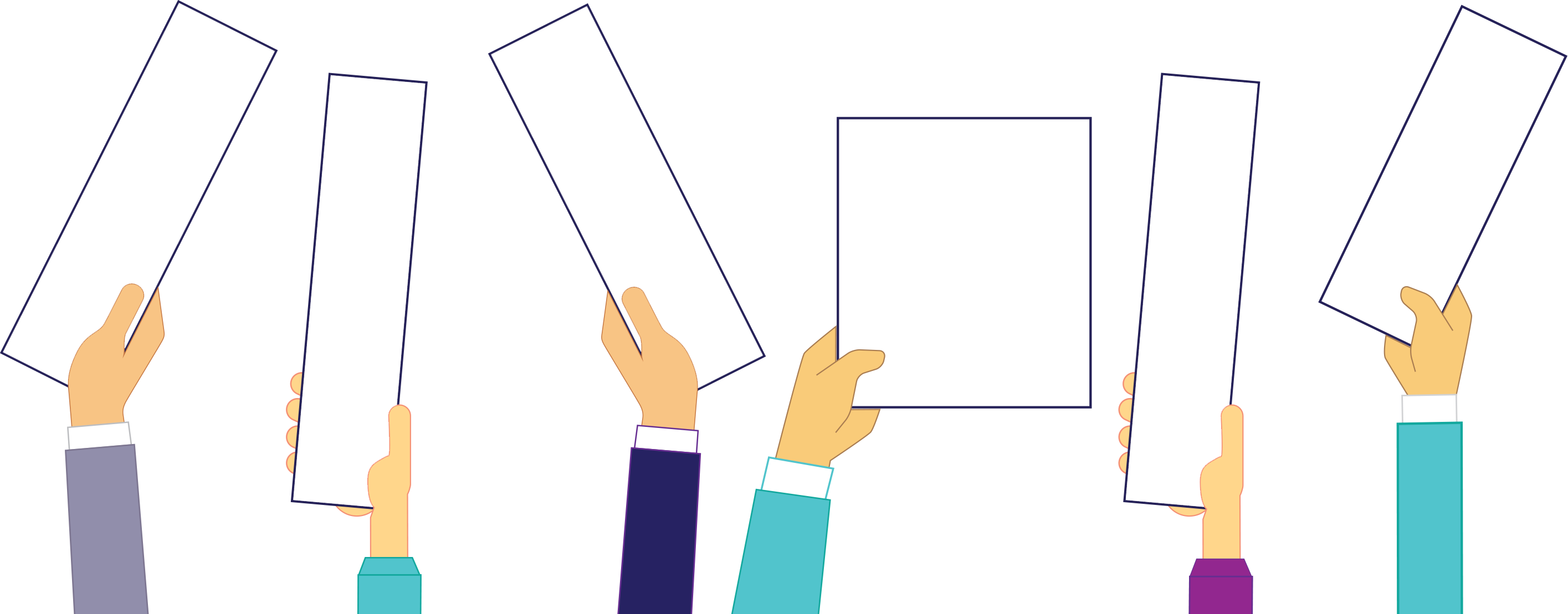 DÉMOCRATIE
RESPECT 
DES 
DROITS
DE 
 L'HOMME
DIGNITÉ
ÉGALITÉ
ÉTAT DE DROIT
LIBERTÉ
Premier colloque annuel sur les droits fondamentaux de l'Union (octobre 2015)
Deuxième colloque annuel de l'UE Pluralisme des médias et démocratie (novembre 2016)
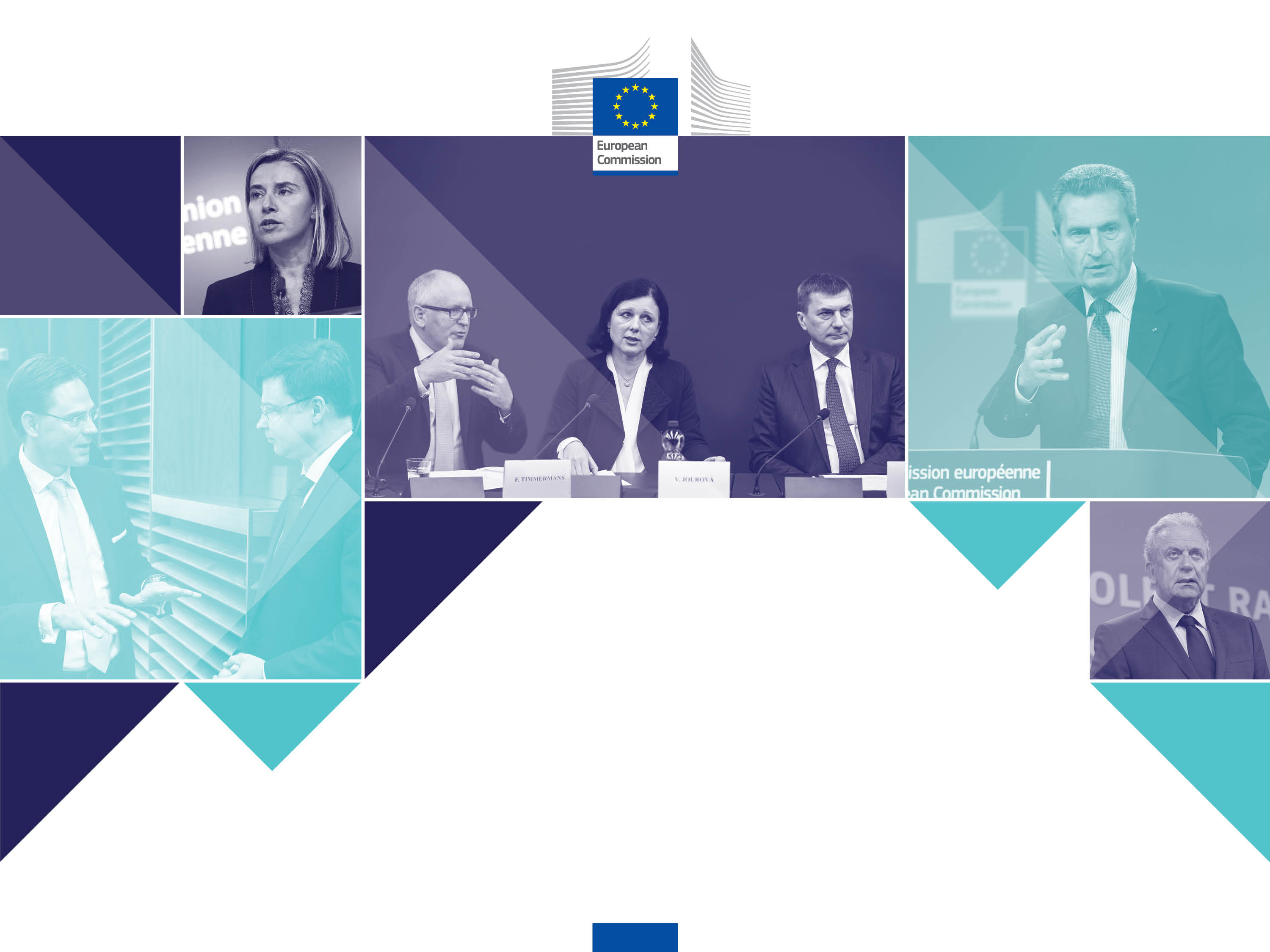 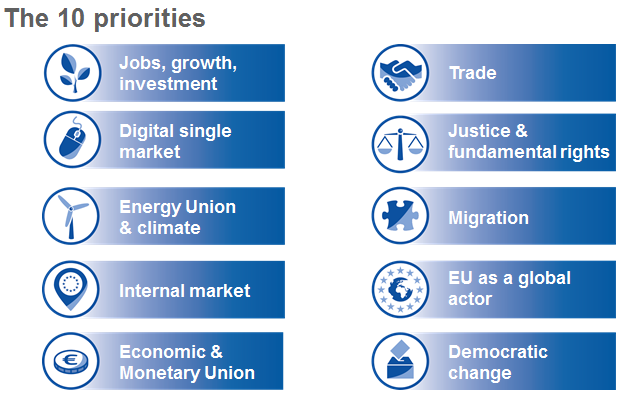 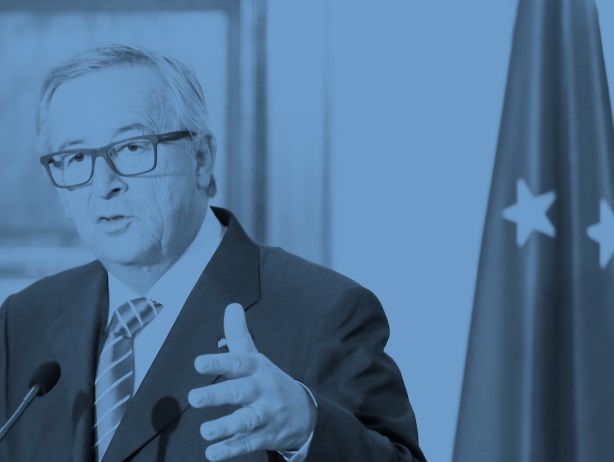 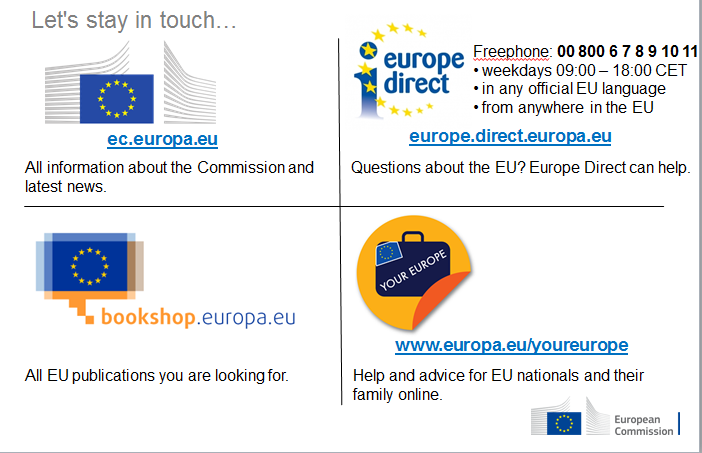 77    #???
#EUJustice
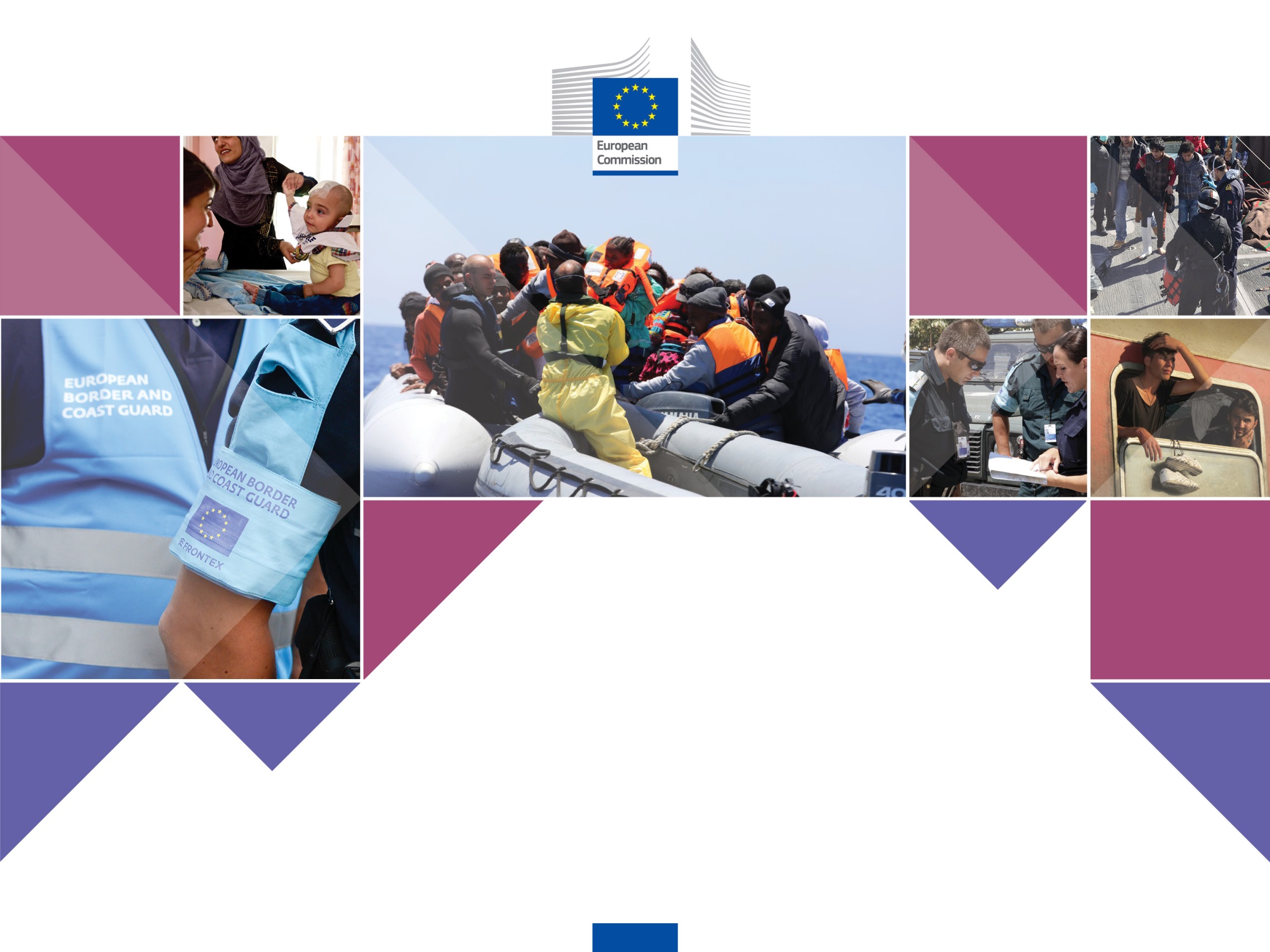 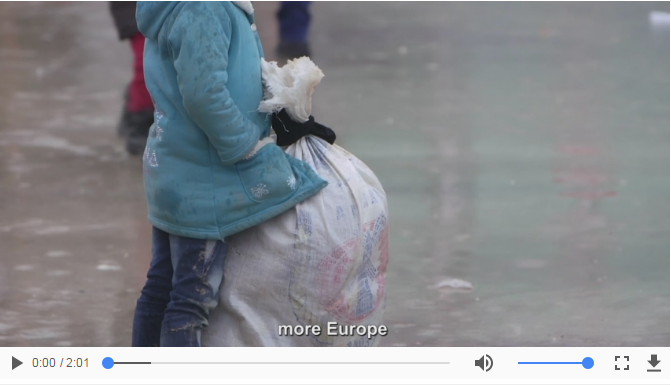 AVANCÉES EN MATIÈRE DE MIGRATION
#MigrationEU
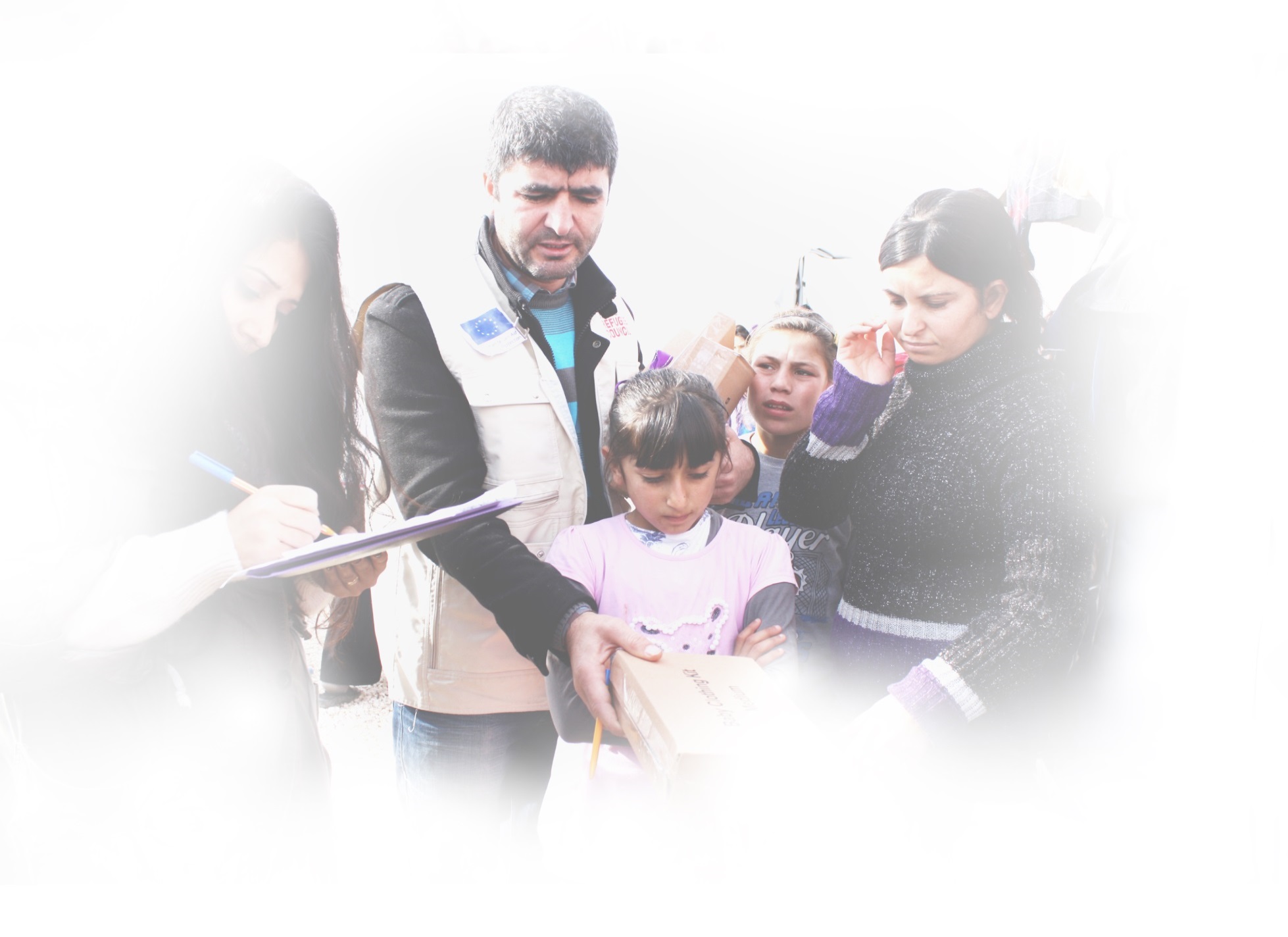 Une aide humanitaire dans le monde entier
65 millions 
de personnes déplacées
de force dans le monde entier

85% vivent dans le
monde en développement
Chaque année, l'UE donne plus d'1 milliard d'EUR afin d'aider les réfugiés
21,3 millions 
de réfugiés
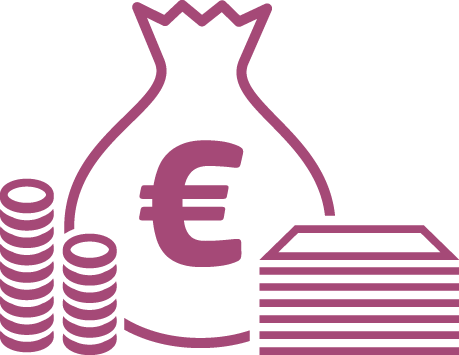 40,8 millions 
de déplacés internes
1,8 million 
de demandeurs d'asile
Plus grand donateur au monde: 
68 milliards d'EUR 
d'aide publique au développement 
en 2015
© European Union/ECHO/Caroline Gluck
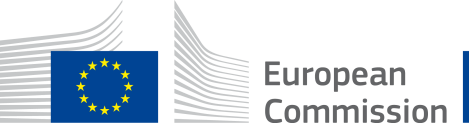 #MigrationEU
Aide aux réfugiés syriens
L'UE est l'un des principaux donateurs avec 6,8 milliards d'EUR
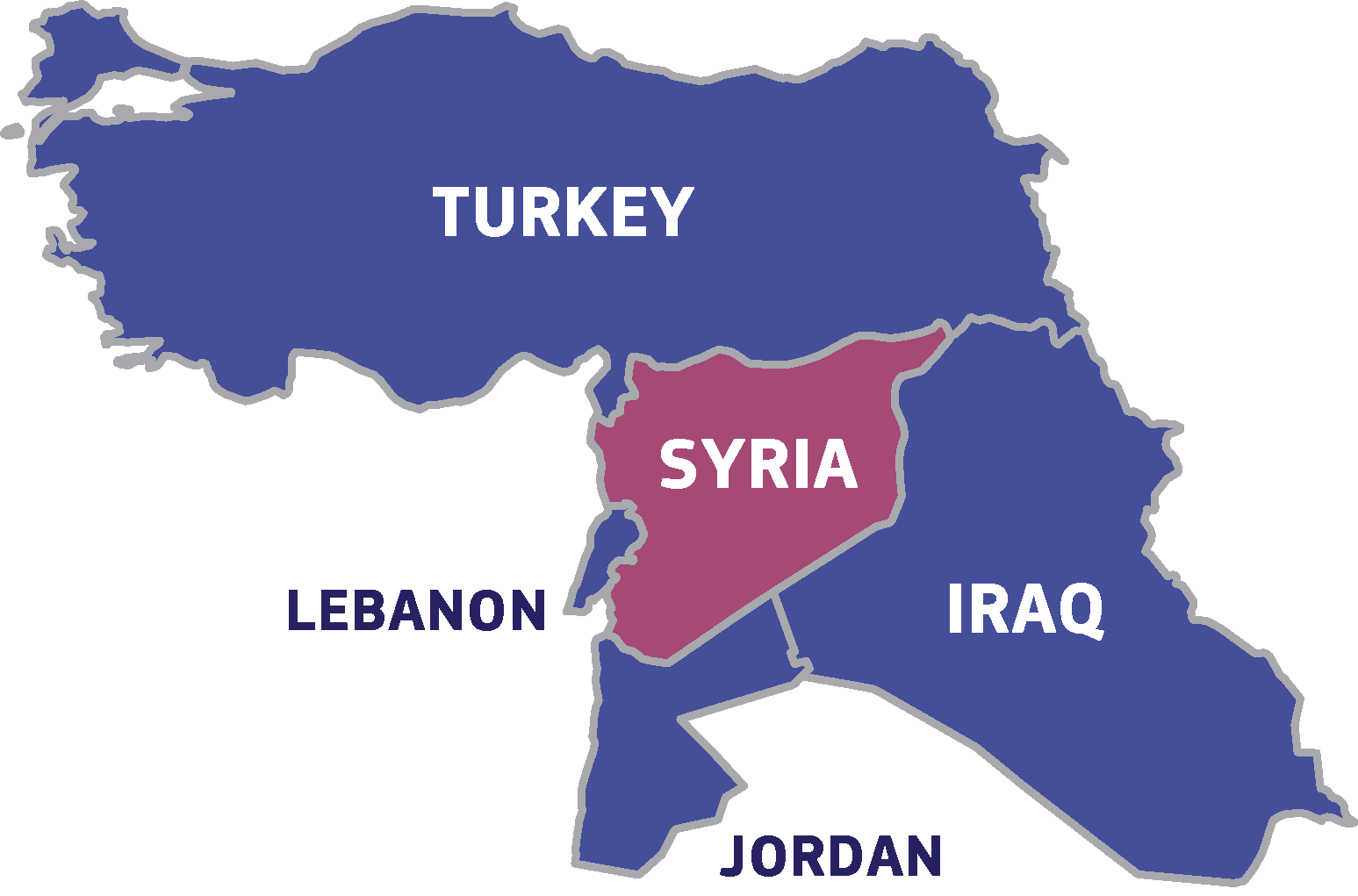 Accès à l'eau potable, 
au matériel d'assainissement et d'hygiène pour 
2 millions de personnes
Nourriture pour 
   850 000 personnes
Logement pour
   1 million de personnes
Programmes de protection pour 
   2 millions d'enfants
Aide humanitaire, soins de santé, service de protection
Urgence en matière d'éducation
Aide humanitaire à 665 000 personnes
Logement pour 152 000 réfugiés syriens
Aide humanitaire de l'UE à 350 000 réfugiés syriens
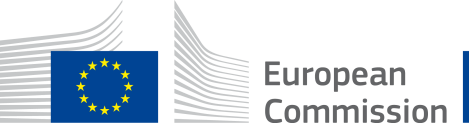 Aide financière et technique
7 milliards d'EUR
(2014-2020)
Aide d'urgence
160 millions d'EUR 
91 millions d'EUR pour 2014-2020
Aide d'urgence
23,5 millions d'EUR depuis 2014
592,6 millions d'EUR pour 2014-2020
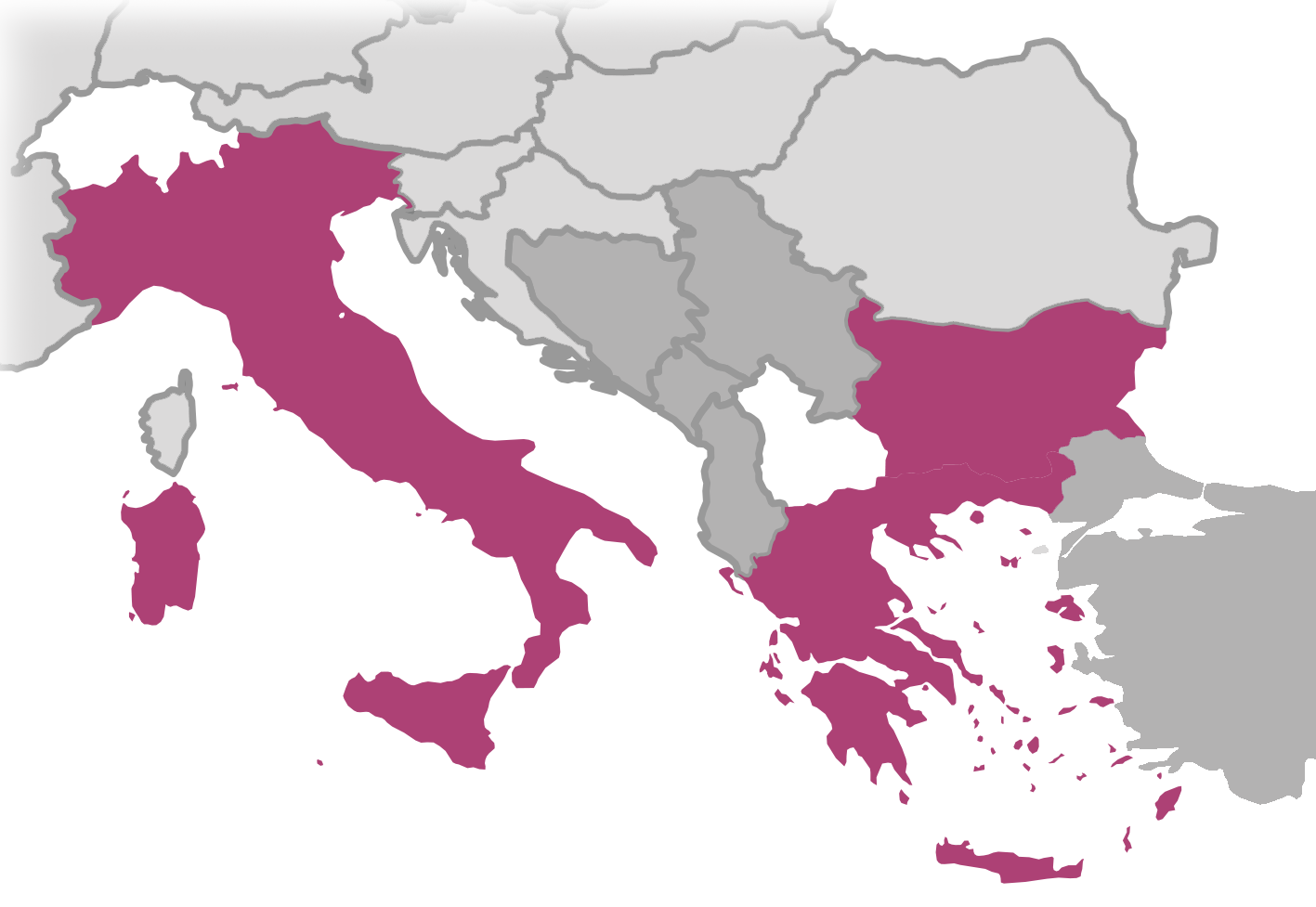 Relocaliser
les réfugiés vers d'autres États membres de l'UE
IT
BG
EL
Hotspots
Hotspots
Aide d'urgence
509 millions d'EUR pour 2014-2020
353 millions d'EUR depuis 2015
Sauver des vies et démanteler les réseaux de passeurs
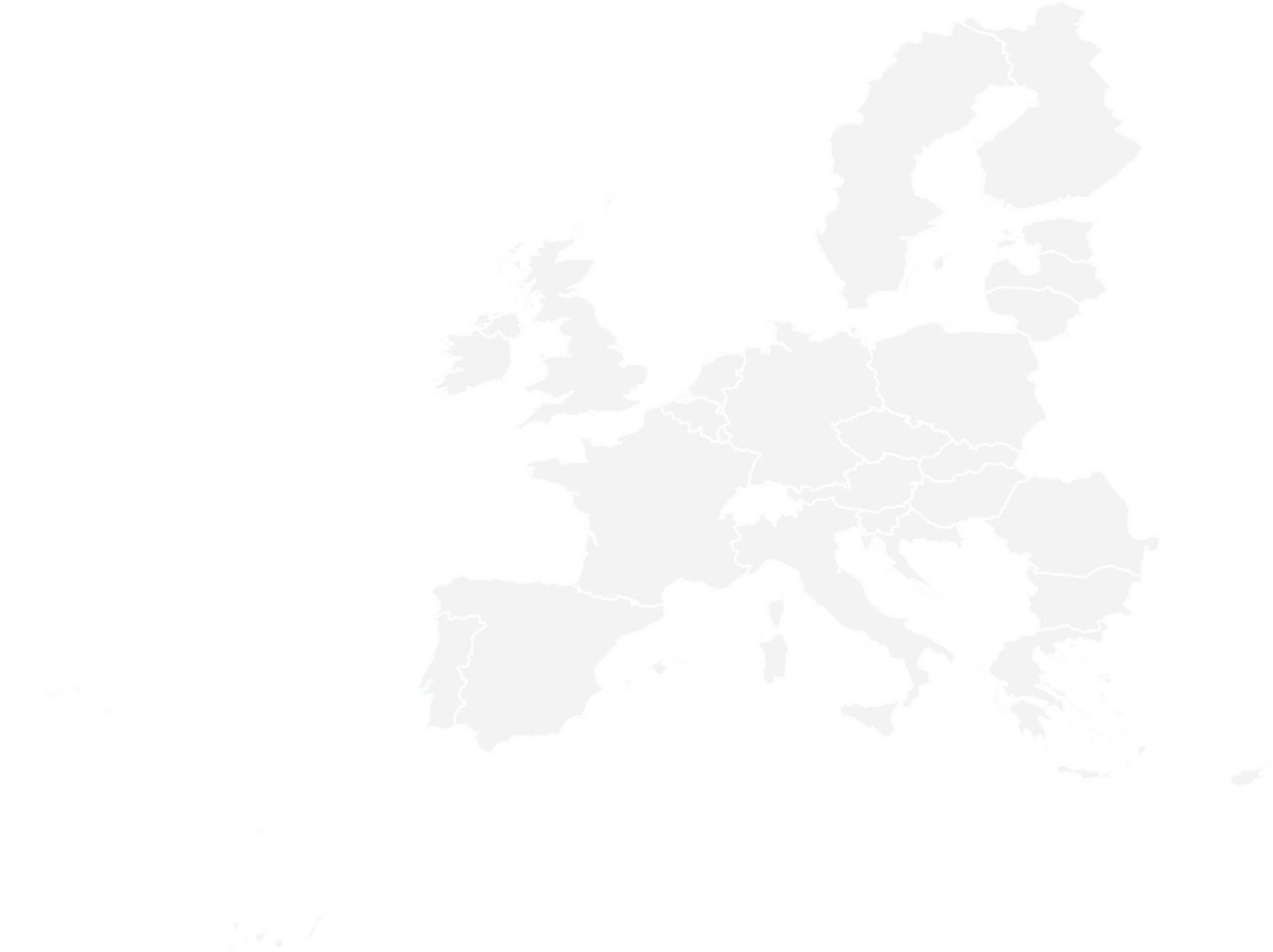 9 réfugiés et migrants sur 10 
ont payé des organisations criminelles 
et des passeurs
Plus de 620 000 personnes
secourues en mer en 2015-2017
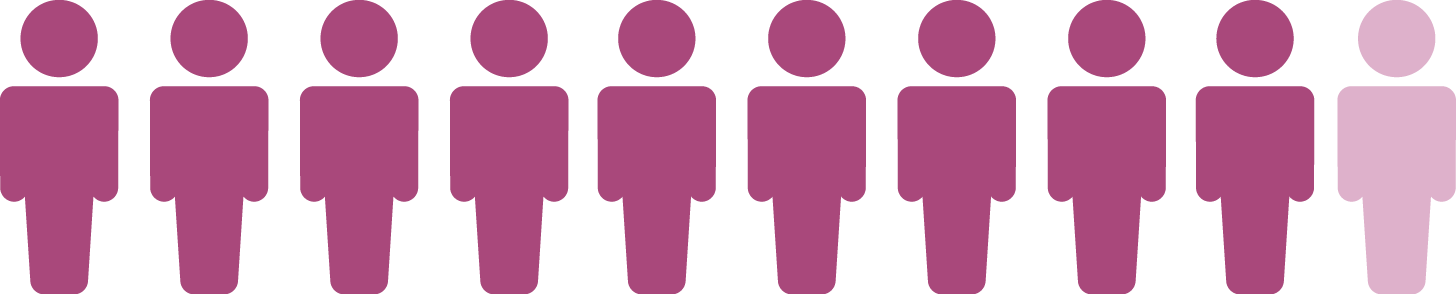 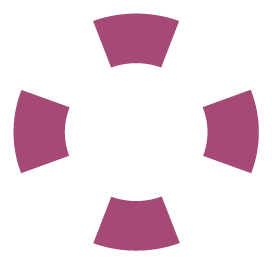 Opérations en mer pour 
lutter contre le modèle 
économique des passeurs
Opérations conjointes Frontex + EUNAVFOR MED Opération Sophia
Les réseaux de passeurs ont
encaissé plus de 
4 milliards d'EUR en 2016
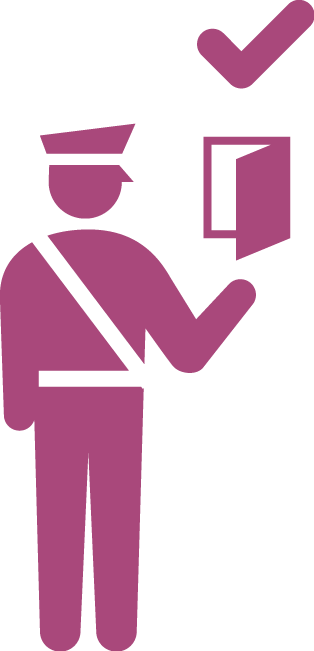 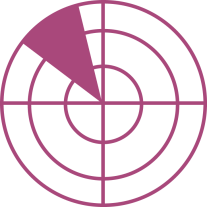 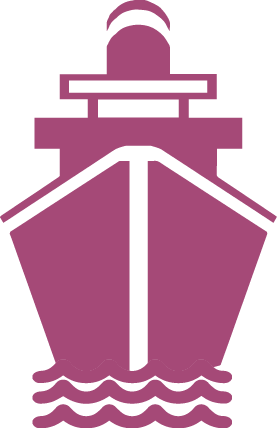 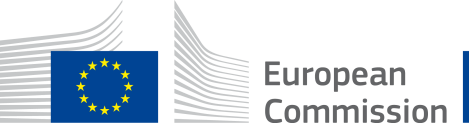 Le régime d'asile européen commun
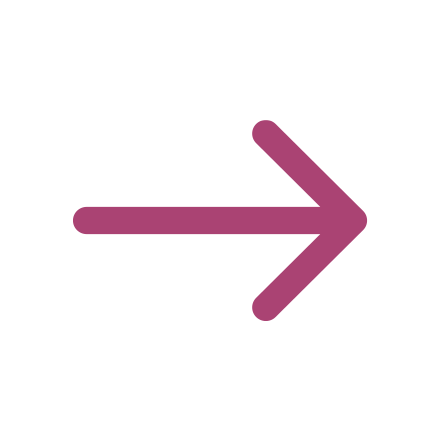 Nous avons besoin d’une politique d’asile européenne plus juste, cohérente et efficace
Différences de traitement = mouvements secondaires et course au droit d'asile
La Commission européenne a soumis des propositions visant à: :
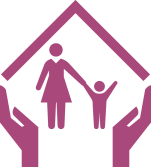 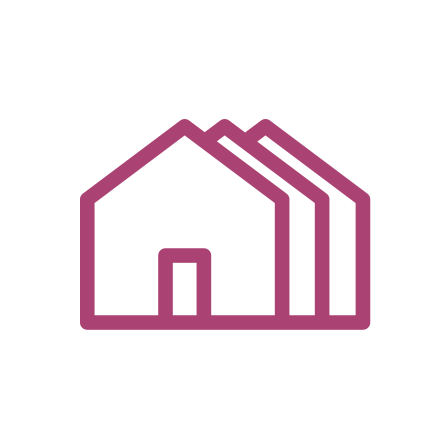 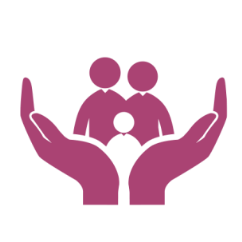 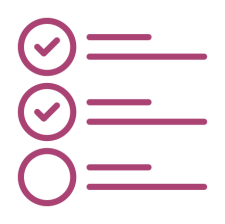 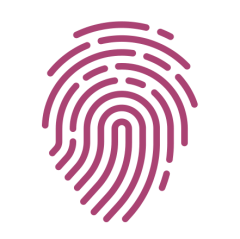 Simplifier, clarifier et abréger les procédures d’asile
Créer des normes uniformes pour la protection des demandeurs d’asile
Harmoniser les conditions d'accueil
Réviser le système de base de données d'empreintes digitales
Faire du bureau européen d'appui en matière d'asile une véritable agence européenne pour l’asile
Prochaines étapes
Déploiement opérationnel du corps européen de garde-frontières et de garde-côtes  

Mise en œuvre de la déclaration UE-Turquie

Adoption du régime d'asile européen commun réformé, y compris la réforme du mécanisme de Dublin


Mise en œuvre du nouveau cadre de partenariat pour les migrations avec les pays tiers


Adoption d'un nouveau cadre de réinstallation
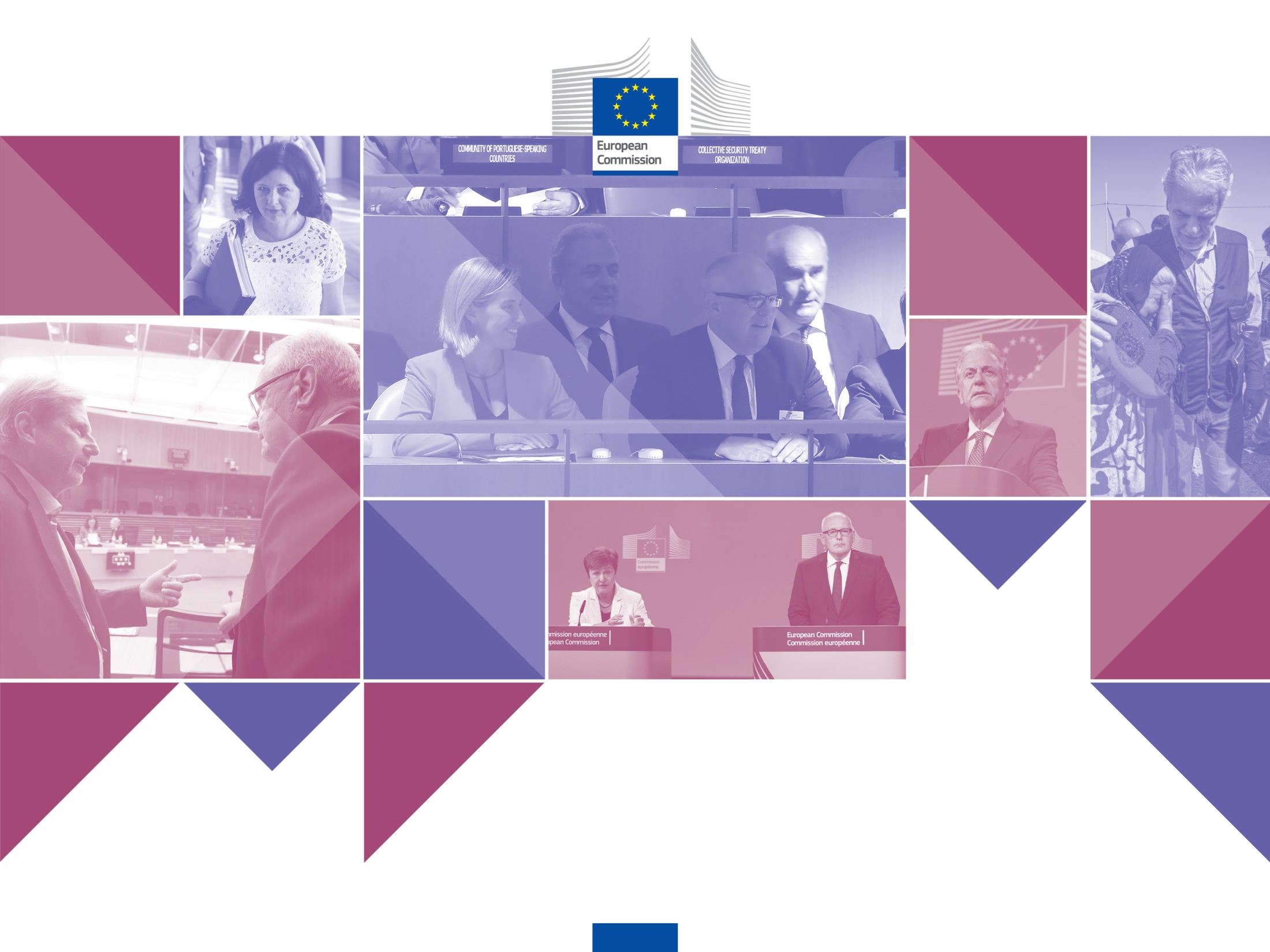 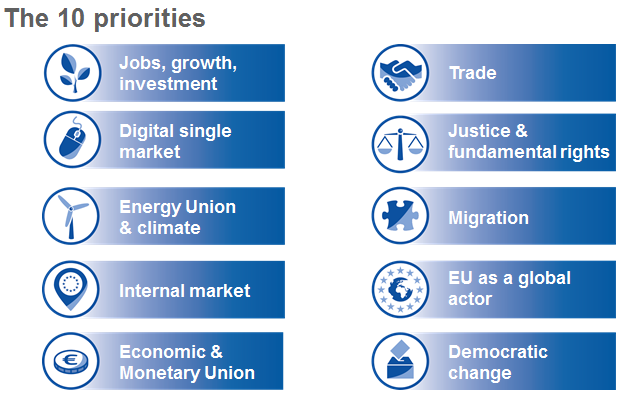 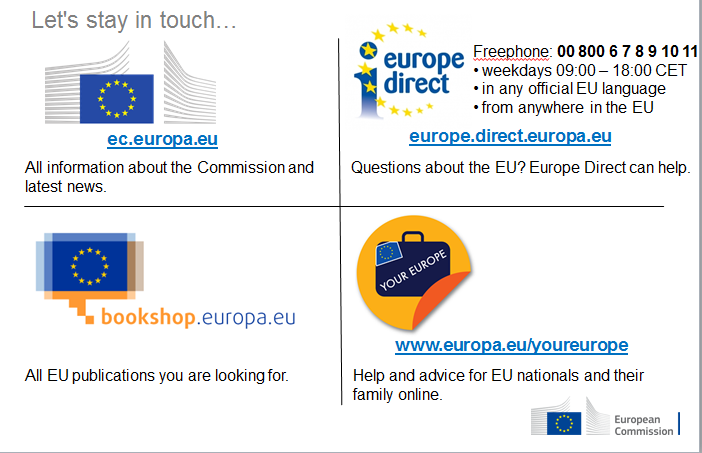 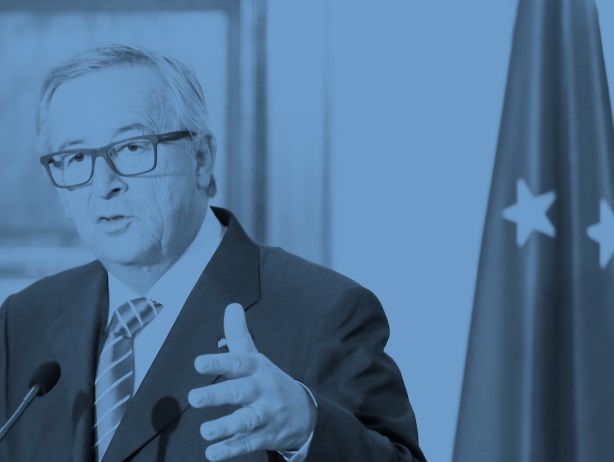 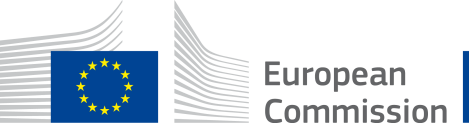 #MigrationEU
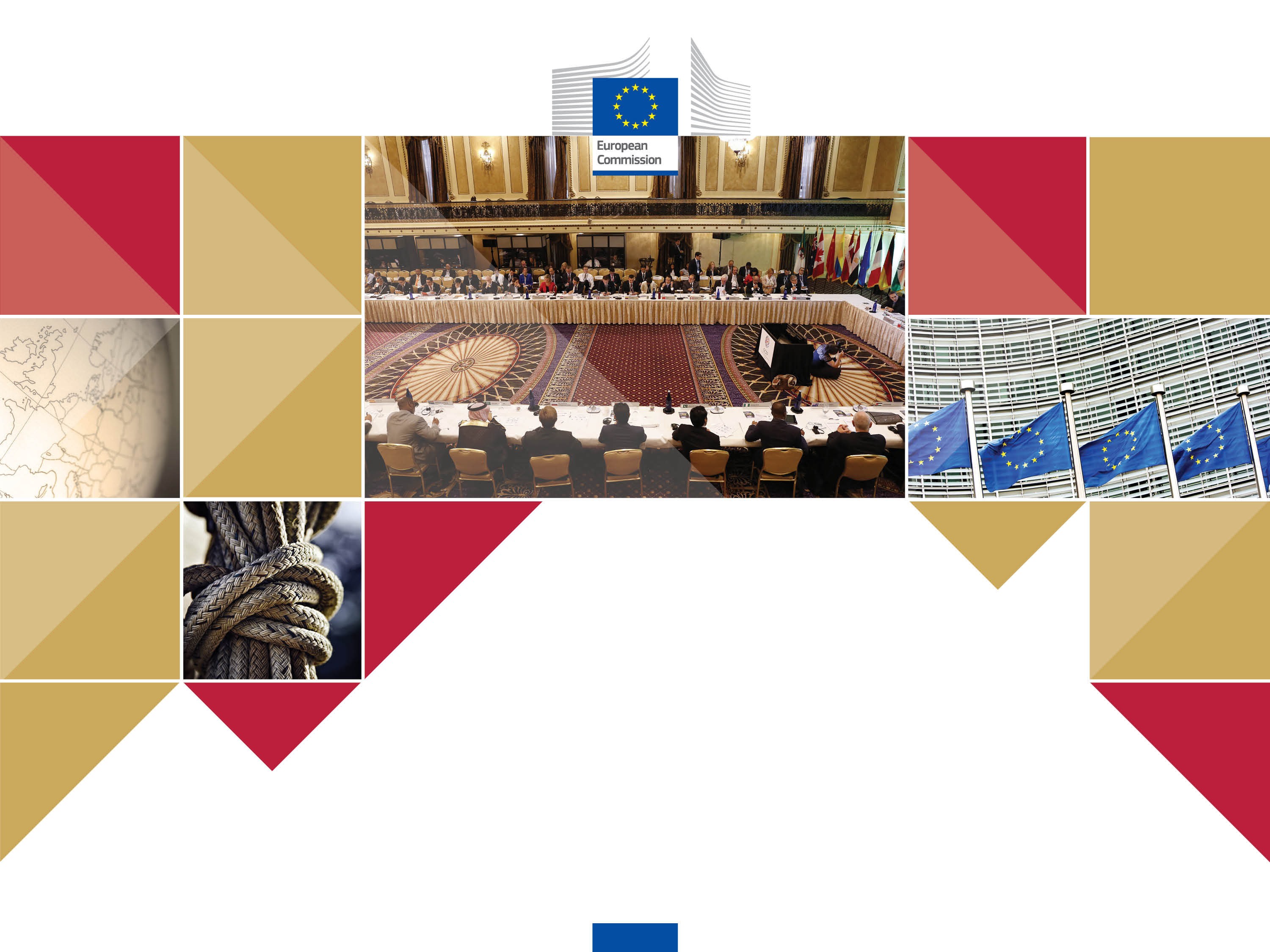 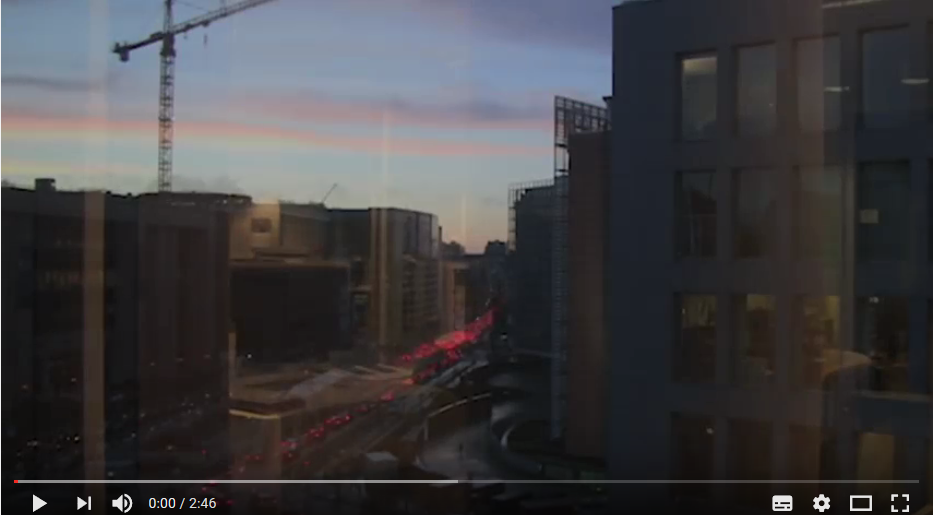 UN ACTEUR INTERNATIONAL PLUS FORT
#EUGlobalPlayer
Une nouvelle stratégie mondiale
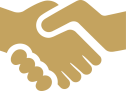 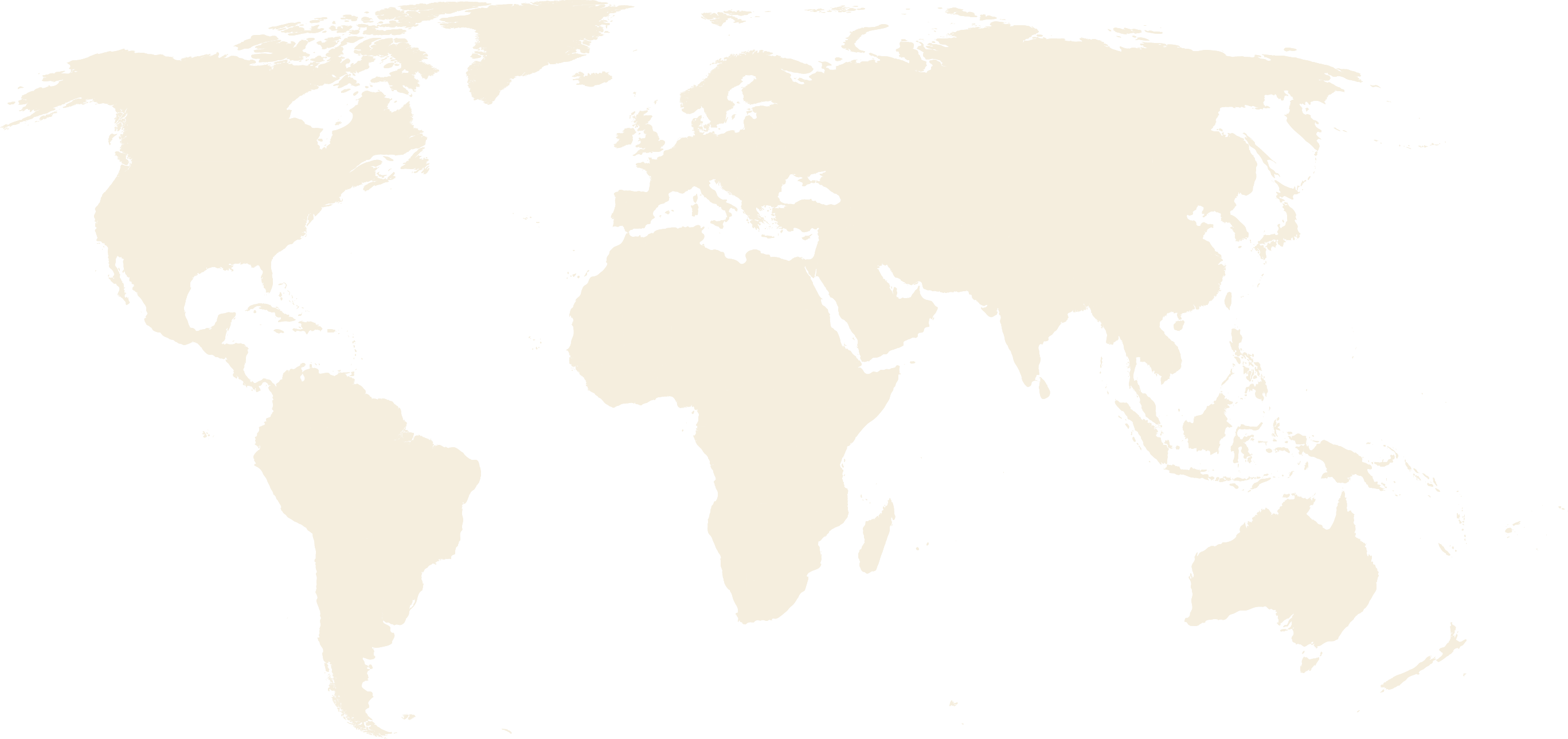 Premier bloc commercial au monde Principal partenaire commercial de 80 pays
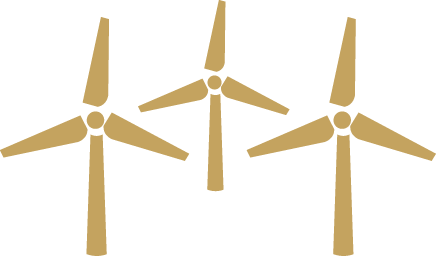 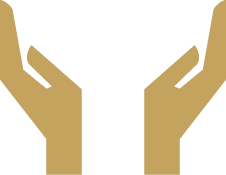 3e producteur mondial d'énergie
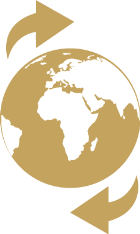 Premier donateur d'aide au monde avec 74 Mrd €
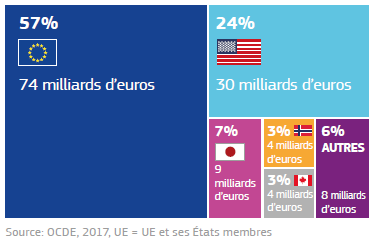 Principale source et destination d'investissements directs étrangers au monde
22%
3%
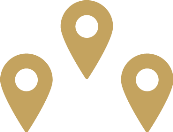 3%
13%
L'UE dispose de 139 délégations dans le monde
La politique européenne de voisinage en action
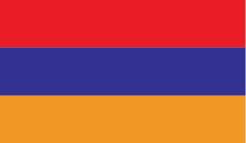 Arménie
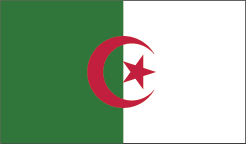 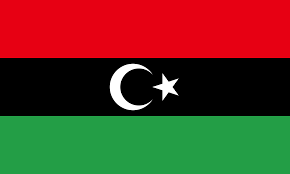 Algérie
Libye
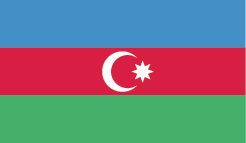 Azerbaïdjan
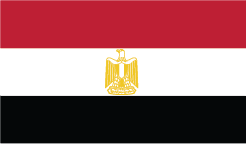 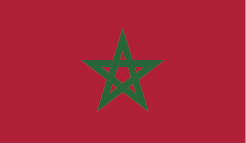 Égypte
Maroc
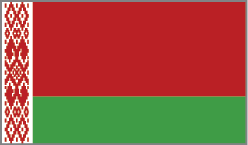 Biélorussie
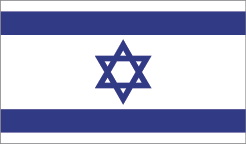 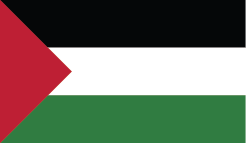 Israël
Palestine
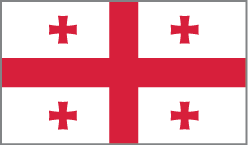 Géorgie
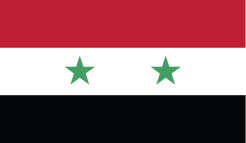 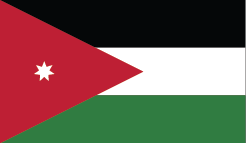 Jordanie
Syrie
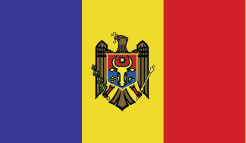 Moldavie
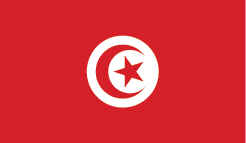 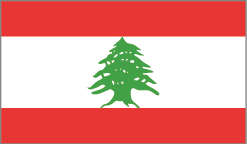 Liban
Tunisie
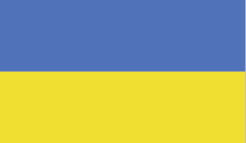 Ukraine
Politique d'élargissement
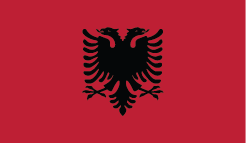 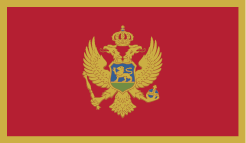 Albanie
Monténégro
Stabilité dans les Balkans occidentaux
Bosnie-Herzégovine
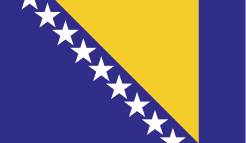 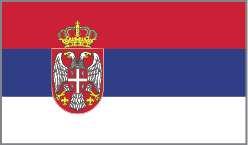 Serbie
Ancienne République yougoslave de Macédoine
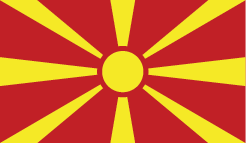 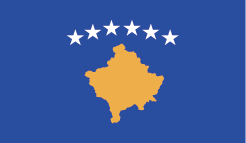 Kosovo*
RELANCE DES RELATIONS AVEC LA TURQUIE 

Nouvel élan au processus d'adhésion de la Turquie à l'UE
Assouplissement accéléré du régime des visas
Dialogue sur la lutte contre le terrorisme, la sécurité régionale et les réfugiés
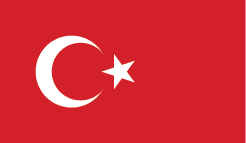 Turquie
Aide humanitaire et aide au développement
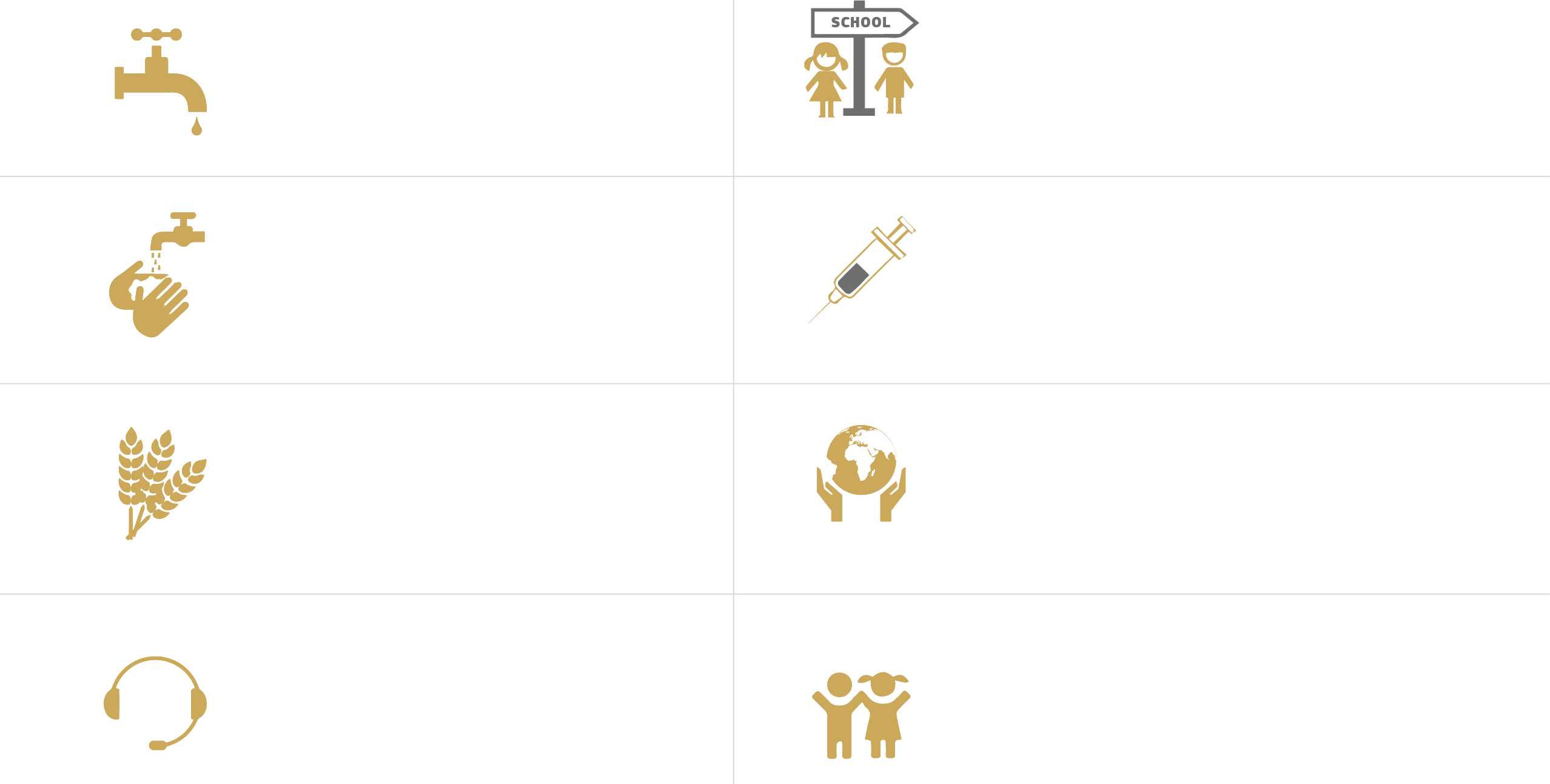 13,7 millions 
de nouveaux élèves sont inscrits dans l'enseignement primaire
+ 74 millions
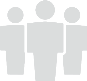 ont accès à une eau potable améliorée
27,5 millions
20 millions 
d'enfants de moins d'un an sont vaccinés contre la rougeole
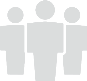 sont connectés à des installations sanitaires
85,9 millions
sont consacrés aux enfants au travers de projets d'aide humanitaire en faveur de l'éducation dans les situations d'urgence
58,7 millions
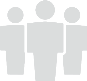 bénéficient de transferts sociaux liés à la sécurité alimentaire
Rien qu'en RDC, plus de 40 000 enfants précédemment liés à des groupes armés, victimes de violence ou mineurs non accompagnés ont accès à l'éducation
8,8 millions
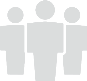 perçoivent une aide à l'emploi
Avec 68 Mrd €, l'UE est le premier donateur d'aide au monde
Examples de projets financés par le budget de l'UE
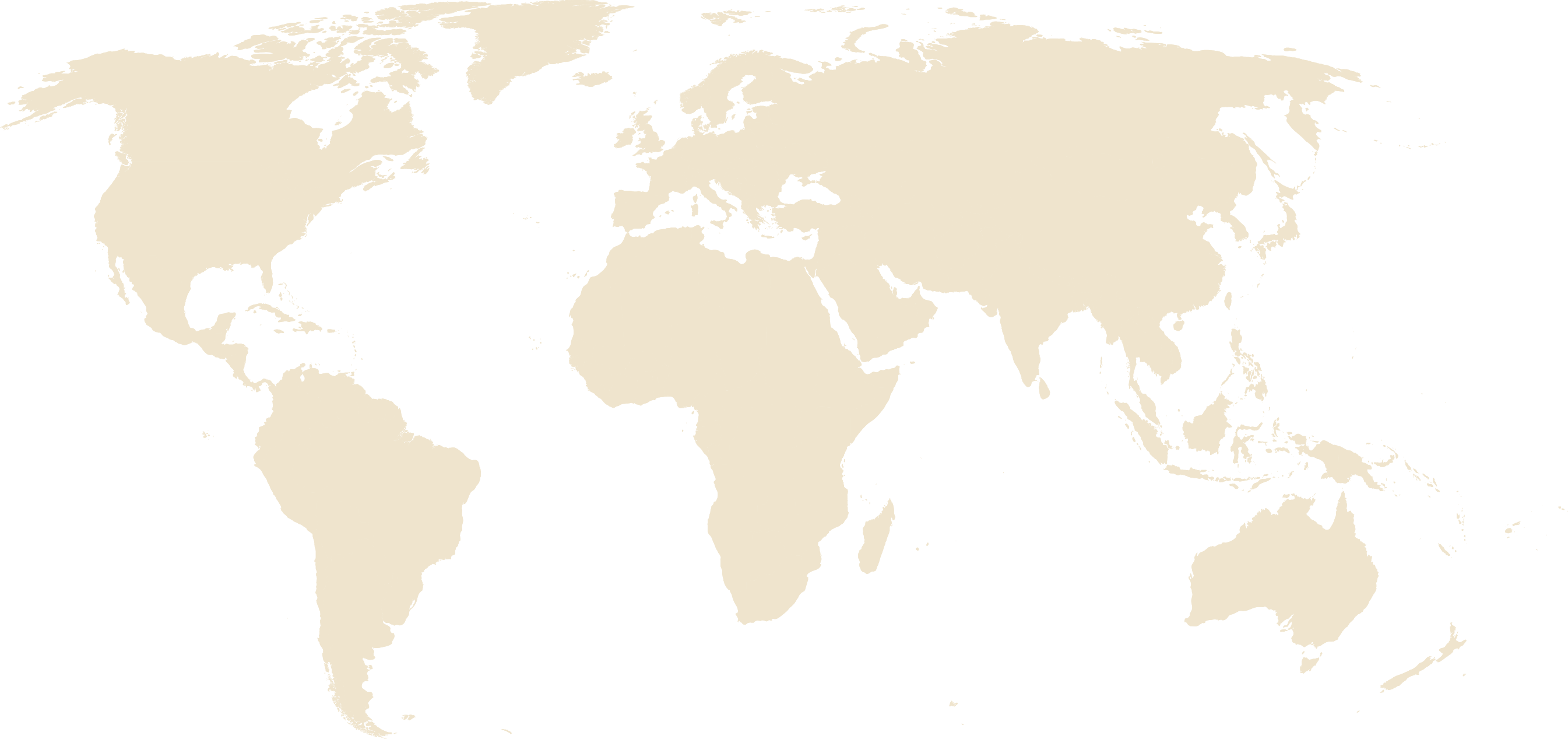 Construction de 
logements à Samar
2,5 millions €
de financement de l'UE
Lutte contre la dépendance aux drogues en Asie
2,3 millions €
de financement de l'UE
Séisme en Équateur
5 millions €
de financement de l'UE
Au Mali91,5 millions €
du Fonds d'urgence de l'UE pour l'Afrique
Aide aux réfugiés à Kampala
1,9 million € 
de financement de l'UE
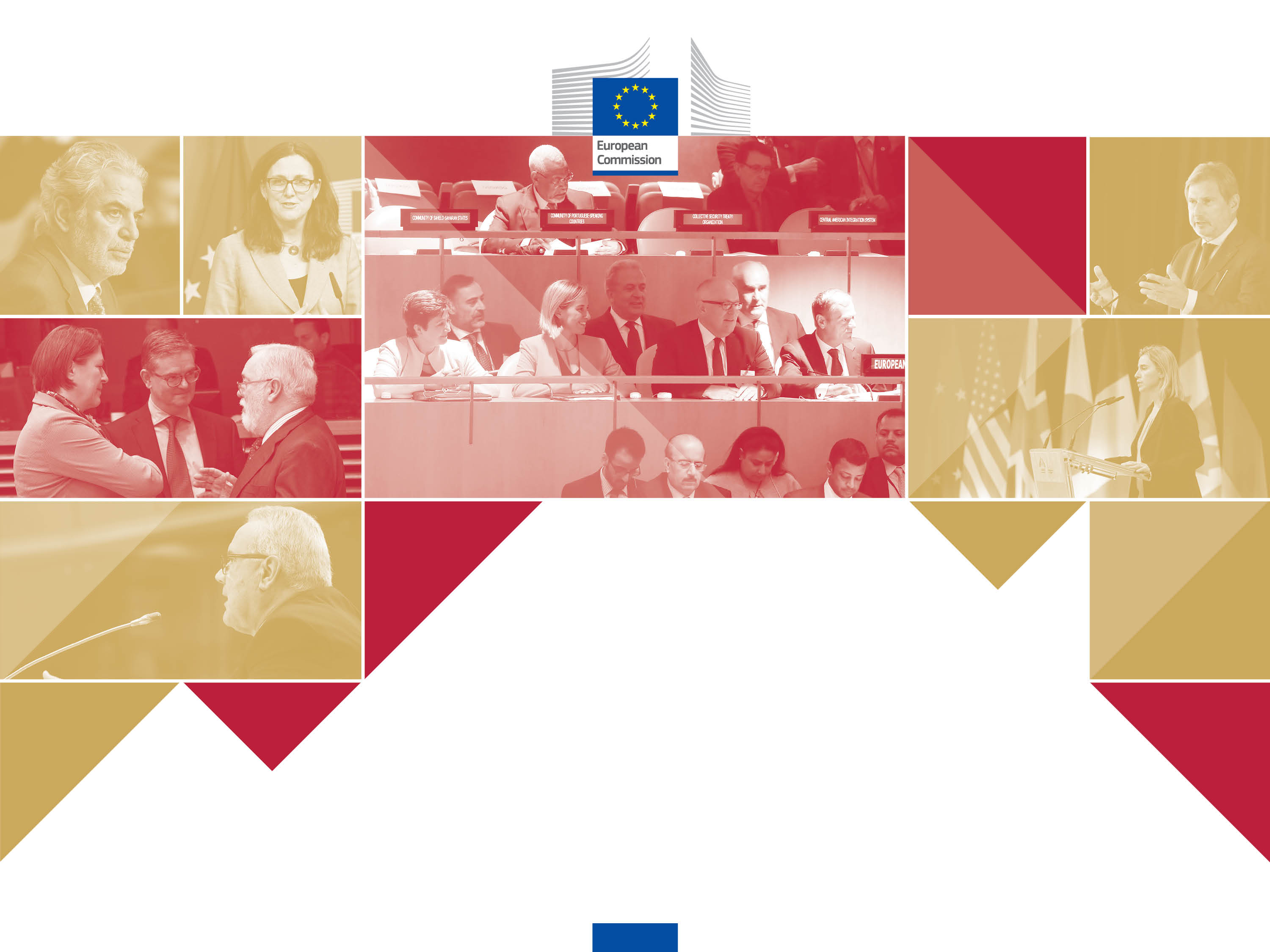 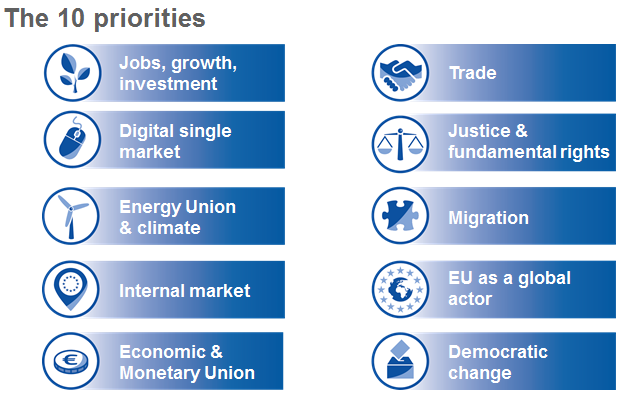 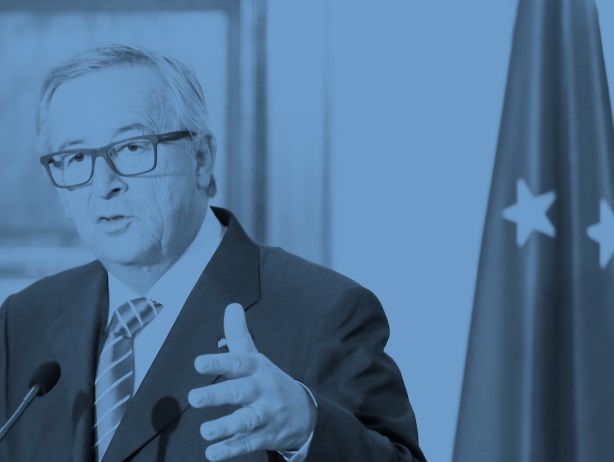 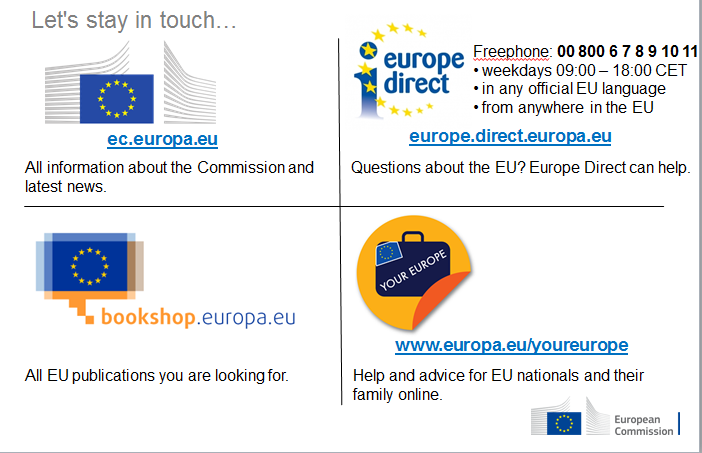 #EUGlobalPlayer
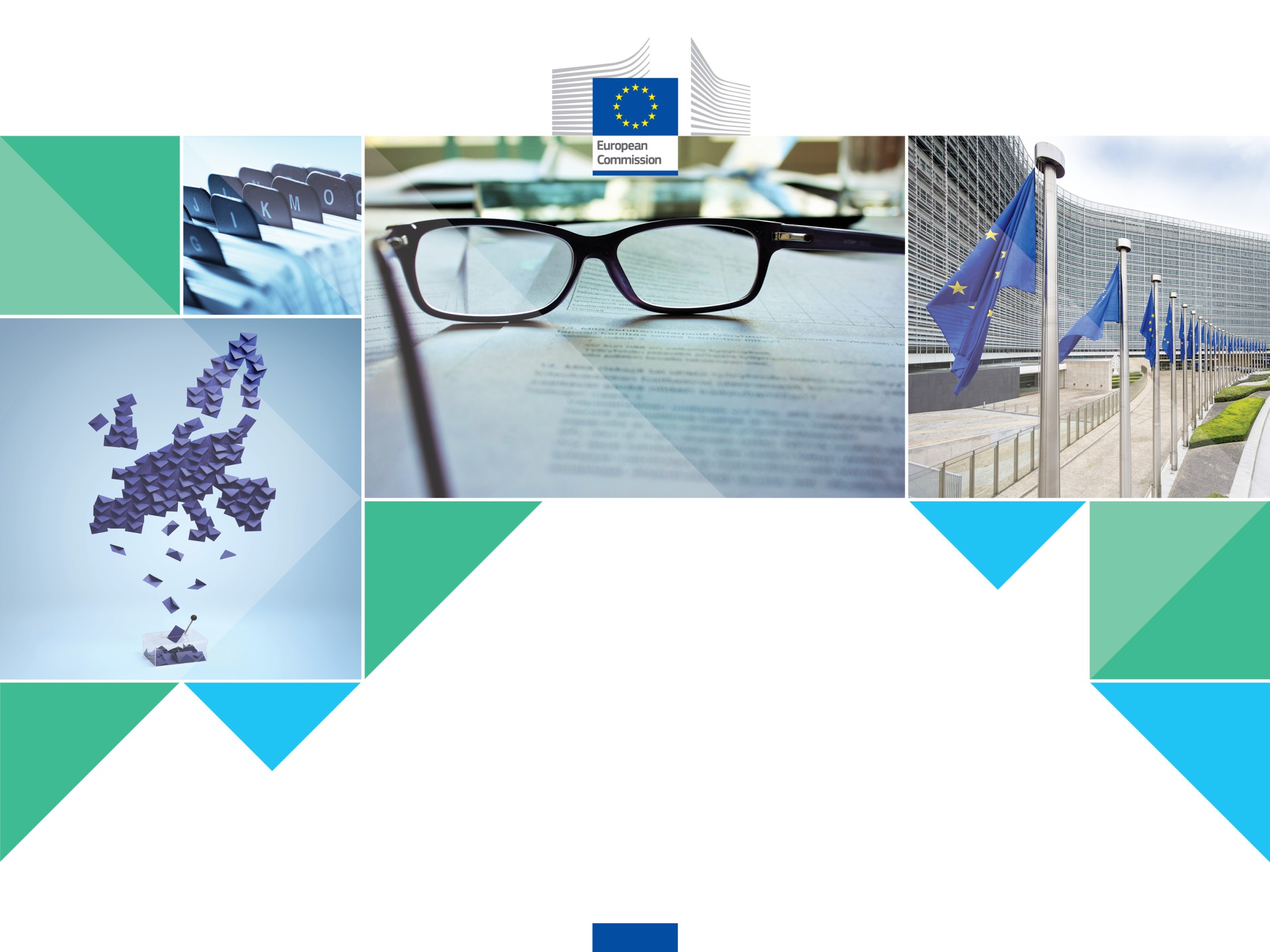 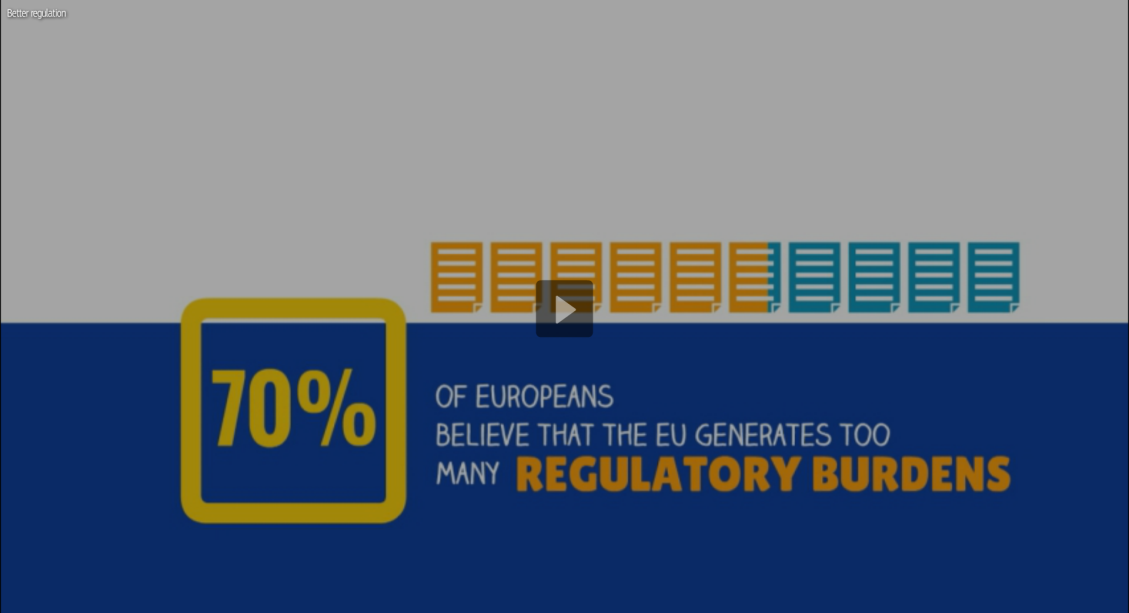 AMÉLIORER LA RÉGLEMENTATION ET LA TRANSPARENCE
#BetterRegulation
Un droit de l'UE plus simple et plus efficace
INITIATIVES PRIORITAIRES
PROPOSITIONS DE RETRAIT
PROPOSITIONS LÉGISLATIVES
23
2016
23
2015
21
2017
48
2015-2017
109
2015-2017
137
2015-2017
100
2014
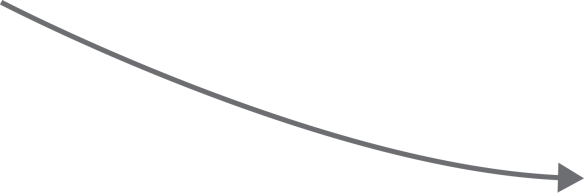 165
128
2011
2013
2014
2015
INITIATIVES DE SIMPLIFICATION DE LA RÉGLEMENTATION
Nombre de propositions législatives, 2011-2015
TEXTES LÉGISLATIFS ABROGÉS
73
50
L'amélioration de la réglementation en chiffres, 2015-2017
Un engagement en faveur de politiques fondées sur des données probantes
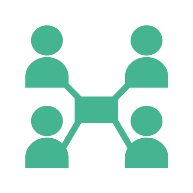 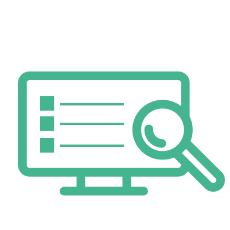 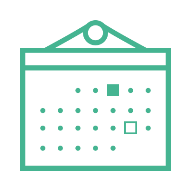 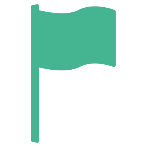 Un comité indépendant d'examen de la réglementation assure la qualité des travaux d'analyse d'impact
Le principe de subsidiarité renforcé par une écoute plus attentive des parlements nationaux
À l'écoute des citoyens
Consultations publiques, plateforme REFIT (réglementation affûtée), dialogues avec les citoyens
Analyses d'impact lorsque la proposition de la Commission est modifiée
975 ANALYSES D'IMPACT
688 ÉVALUATIONS
704 CONSULTATIONS PUBLIQUES OUVERTES
*Récapitulatif des activités visant à améliorer la réglementation depuis leur lancement par la Commission
Programme pour une meilleure réglementation: incidence sur tout le cycle des politiques
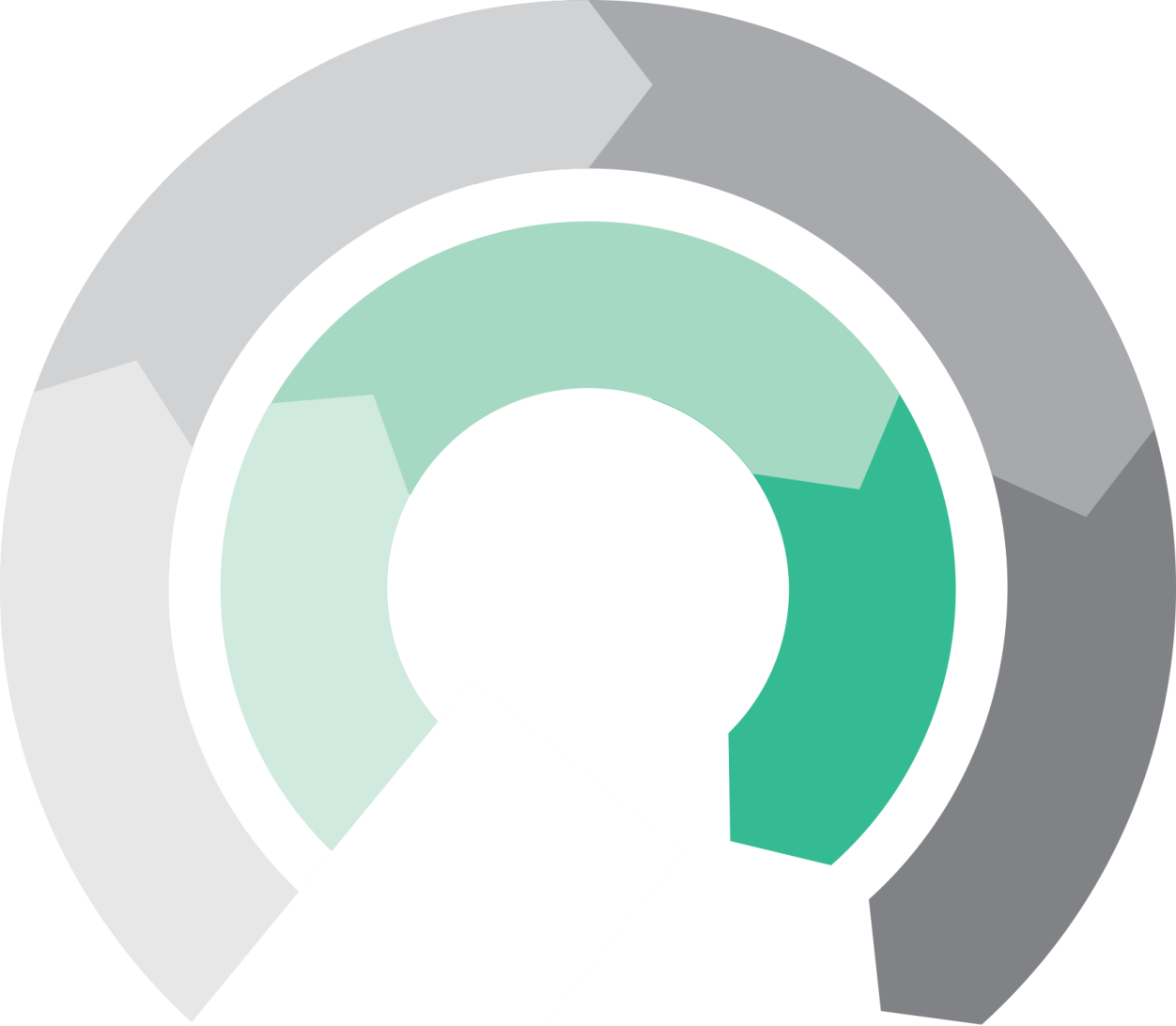 CONSULTATION ET RETOUR D'INFORMATION
Retour d'information sur les propositions de la Commission
Consultation 	  publique
Comité d'examen de la réglementation
QUALITÉ
Lignes directrices pour l'amélioration de la réglementation
Retour d'information sur les feuilles de route
Analyse d'impact sur les modifications substantielles
Retour d'information sur les projets d'actes délégués et d'exécution
BETTER REGULATION
Nouvelles règles en matière de transparence
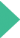 Publication d'informations sur les réunions entre les commissaires, les membres de leur cabinet et les directeurs généraux (depuis décembre 2014)


«Pas d'inscription, pas de réunion»: 4000 nouvelles inscriptions dans le registre de transparence

Registre de transparence obligatoire


Groupes d'experts de la Commission pour améliorer l'équilibre et la transparence de l'expertise externe
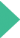 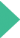 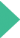 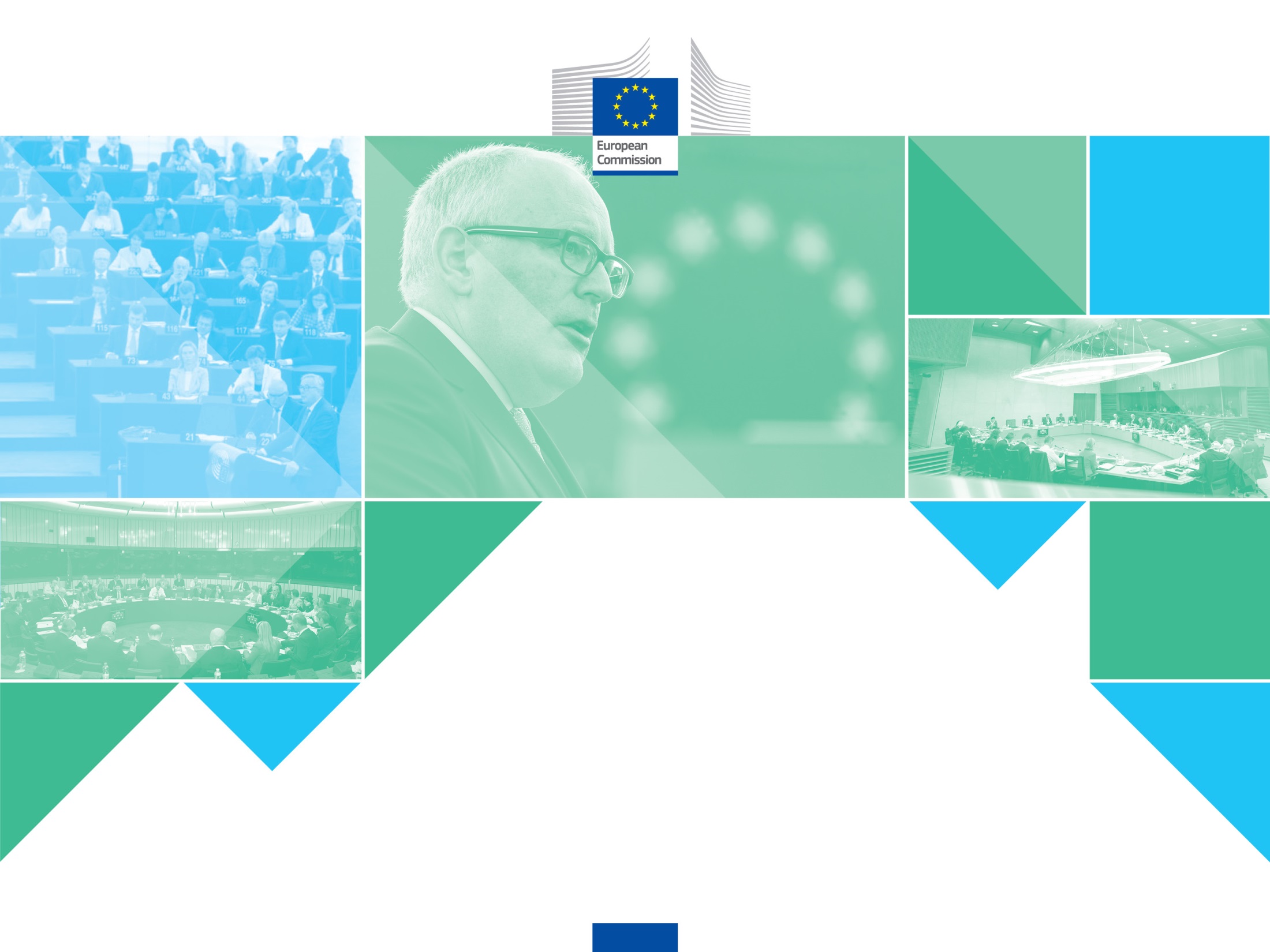 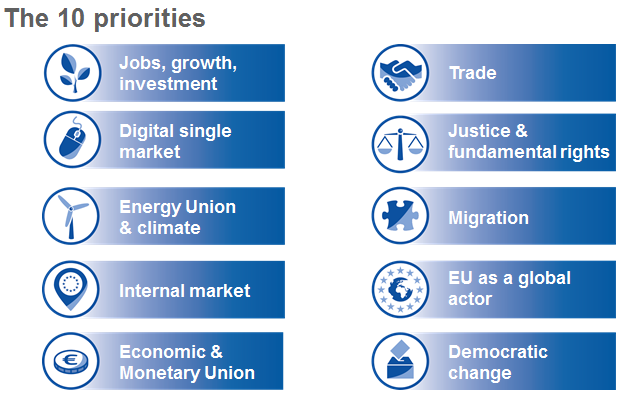 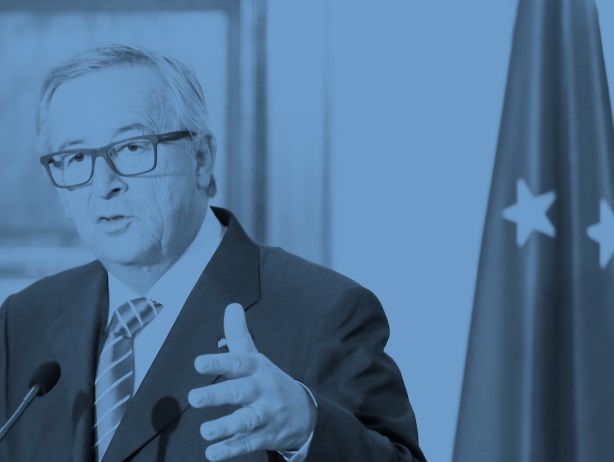 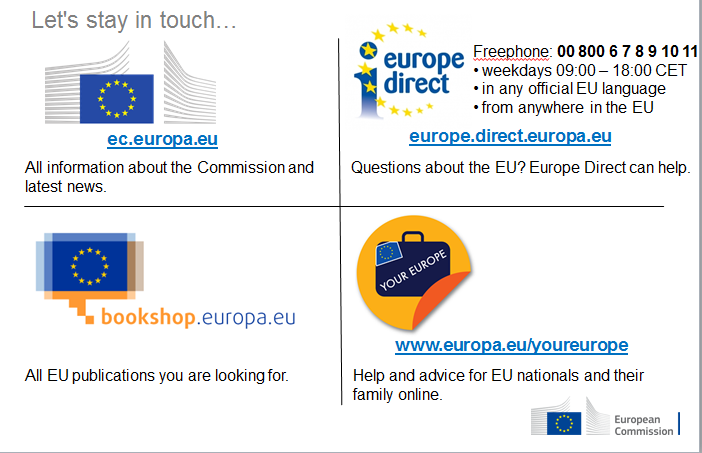 #BetterRegulation
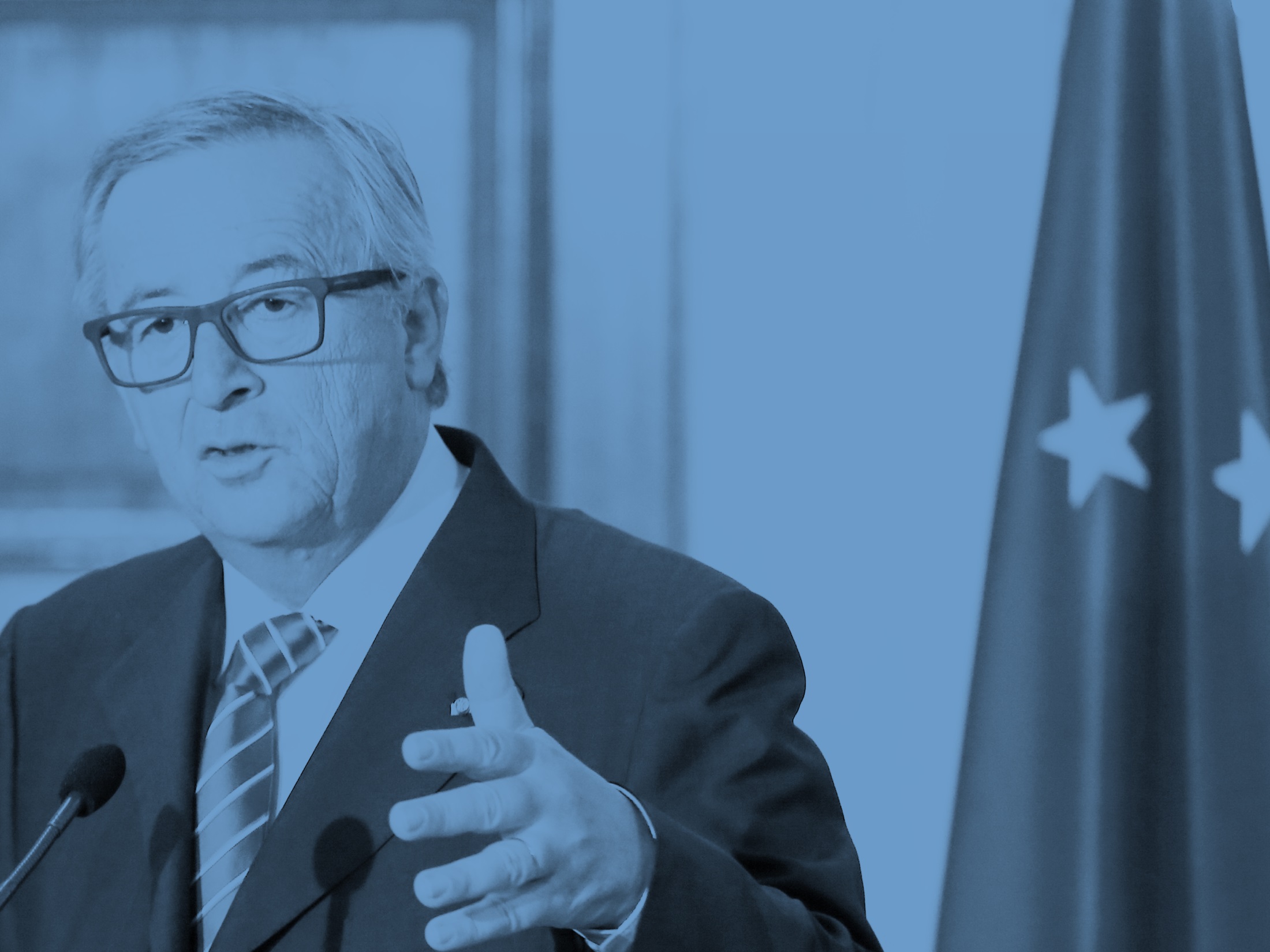 «Nous ne pourrons réussir que si nous restons unis. Ensemble, nous sommes plus forts que les défis auxquels nous sommes confrontés.»

Jean-Claude Juncker
Strasbourg, le 9 septembre 2015
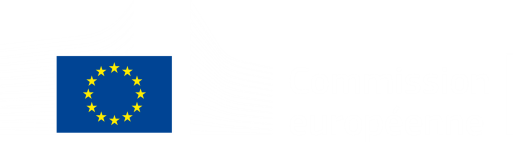 Livre blanc pour l'avenir de l'Europe 
Cinq scénarios pour l'UE à 27 d'ici 2025
1) S'inscrire dans la continuité
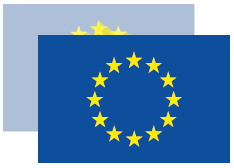 2) Rien d'autre que 
le marché unique
5) Faire beaucoup 
plus ensemble
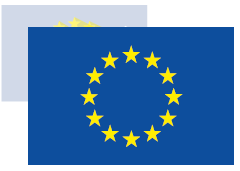 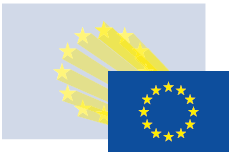 4) Faire moins mais de 
manière plus efficace
3) Ceux qui veulent 
plus font plus
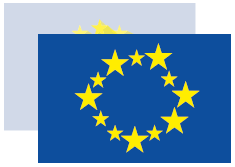 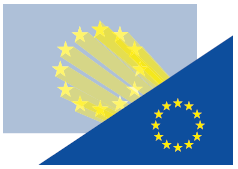 Cinq scénarios pour l'avenir de l'Europe d'ici 2025
1) S'inscrire dans la continuité
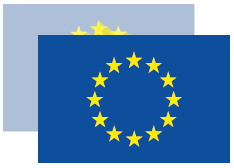 + Produire des résultats concrets
+ Préserver l'unité de l'UE à 27
-
Mettre à l'épreuve l'unité de l'UE à 27	
  Combler lentement le fossé entre les promesses
  et leur réalisation
-
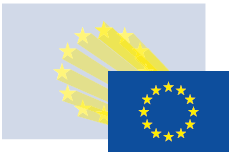 2) Rien d'autre que le marché unique
+ Simplifier le processus décisionnel
-
Fossé croissant entre les attentes et la réalisation des objectifs	
  Droits des citoyens restreints
-
3) Ceux qui veulent plus font plus
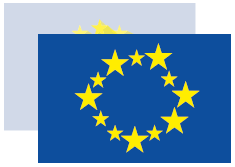 + Préserver l'unité de l'UE à 27/permettre aux États membres d'en faire plus
+ Réduire l'écart attentes/résultats dans les pays qui veulent en faire plus
-
Transparence et responsabilité des prises de décision mises en question	
   Les droits des citoyens de l'UE varient
-
Cinq scénarios pour l'avenir de l'Europe d'ici 2025
4) Faire moins mais de manière plus efficace
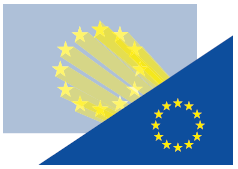 + Agir uniquement dans les domaines à valeur ajoutée
+ Agir plus vite
-
Désaccords sur des domaines prioritaires
5) Faire beaucoup plus ensemble
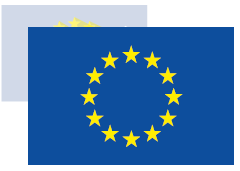 + Prendre des décisions plus rapidement 
+ Conférer plus de droits aux citoyens
-
S'aliéner certains pans de la société
Le processus du Livre blanc: de Rome aux élections du Parlement européen
01/03
Livre blanc sur l'avenir de l'Europe
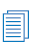 Mar 
2017
Mar 
2017
09/03 - 10/03
Conseil européen /Réunion UE27
25/03
Sommet UE27- Déclaration Rome– 
60e anniversaire
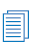 Avr
Fin avril
Document de réflexion sur la dimension sociale de l'Europe
Mai
Mai
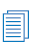 Mi-mai
Document de réflexion sur la maîtrise de la mondialisation
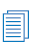 Fin mai
Document de réflexion sur l'approfondissement de l'Union économique et monétaire
26/05 - 27/05
Sommet G7, Taormina, Italie
Juin
Juin
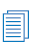 Début juin
Document de réflexion sur l'avenir de la défense européenne
22/06 - 23/06
Conseil européen
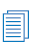 Fin juin
Document de réflexion sur l'avenir des finances de l'UE
07/07 - 08/07
Sommet G20, Hambourg, Allemagne
Juil
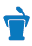 Sept
Mi-septembre
Discours sur l'état de l'Union 2017
Oct
19/10 - 20/10
Conseil européen
Juin 2019
Élections du Parlement européen
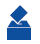 Déc
14/12 - 15/12
Conseil européen / Réunion UE27
Restez en contact…
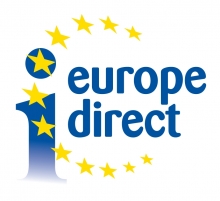 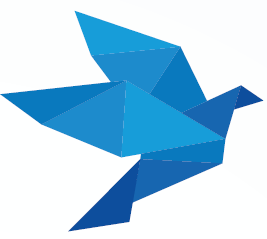 Numéro gratuit: 00 800 6 7 8 9 10 11
 jours de semaine: 9 à 18h HEC
 dans toute langue officielle de l'UE
 de partout dans l'UE
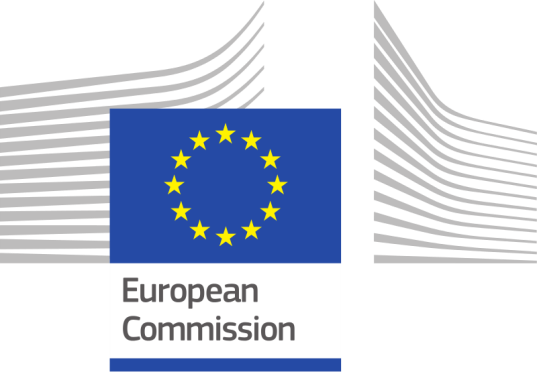 ec.europa.eu
europe.direct.europa.eu
Livre blanc sur l'avenir de l' Europe
Toutes les informations sur la Commission
Des questions sur l'UE? Europe Direct vous répond.
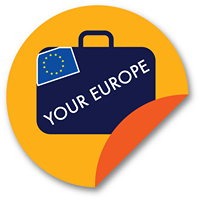 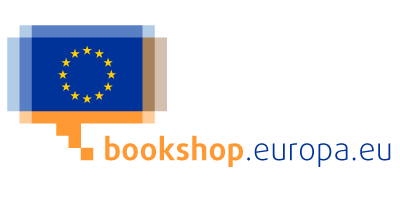 www.europa.eu/youreurope
Toutes les publications de l'UE dont vous avez
besoin.
Aide et conseils pour les citoyens de l'UE et leur famille.